Appearance-guided Synthesisof Element Arrangementsby Example
Thomas Hurtut, Pierre-Edouard Landes, Joëlle Thollot
Yann Gousseau
Remy Drouilhet, Jean-François Coeurjolly
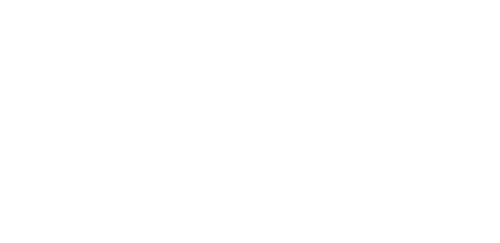 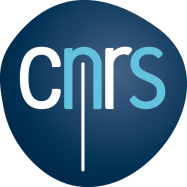 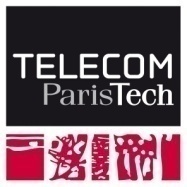 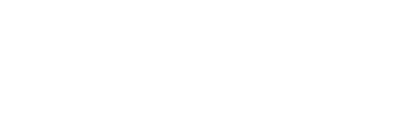 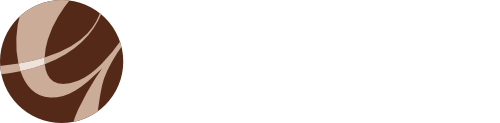 Motivation
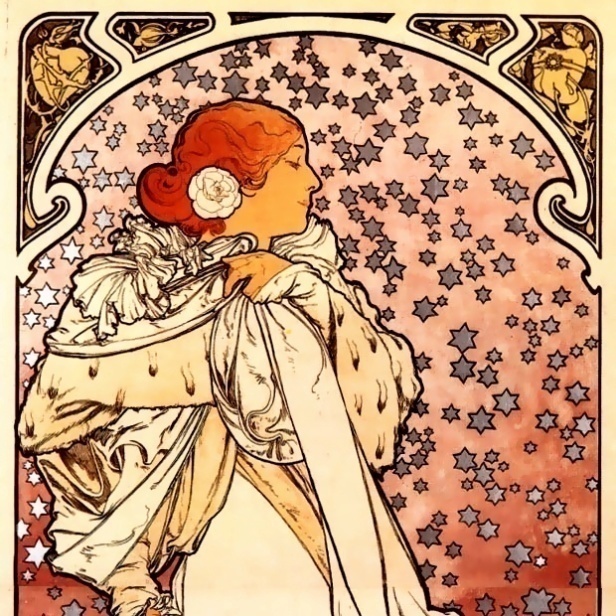 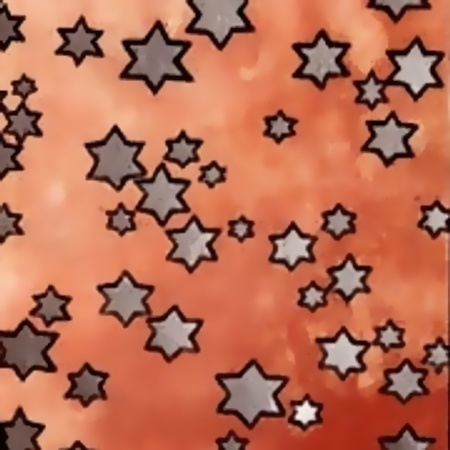 Mucha, The Lady of the Camellias, 1896
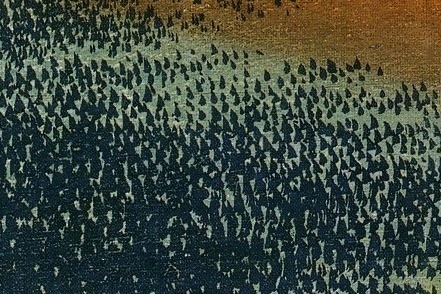 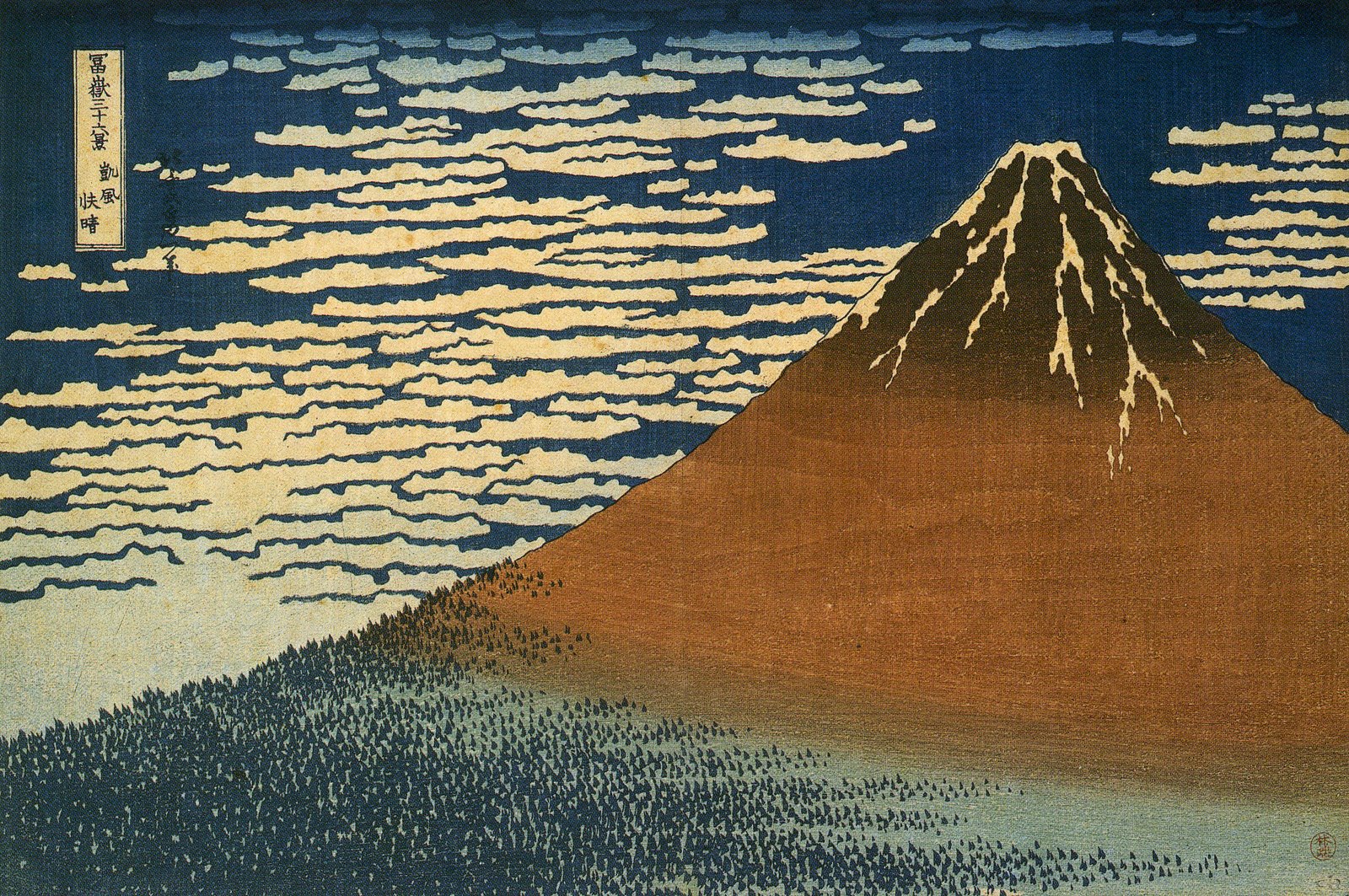 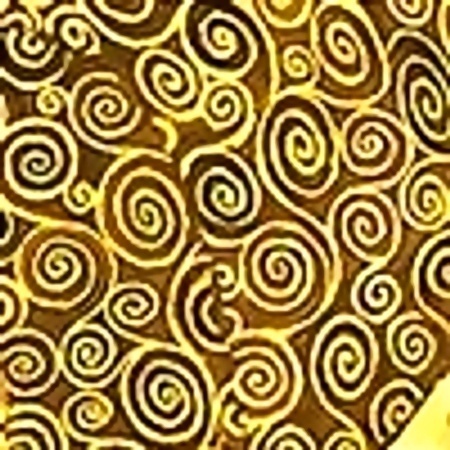 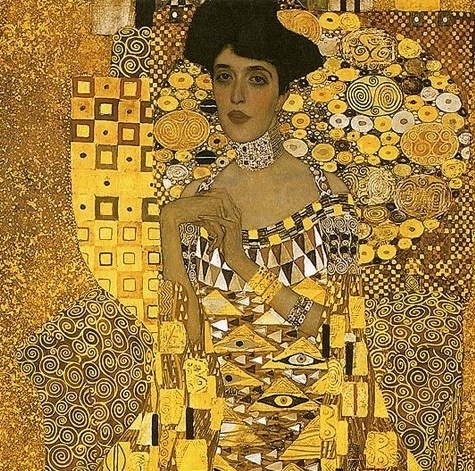 Hokusai, Mount Fuji in Clear Weather, 1823
Klimt, Portrait of Adele Bloch-Bauer I, 1907
Our Goals
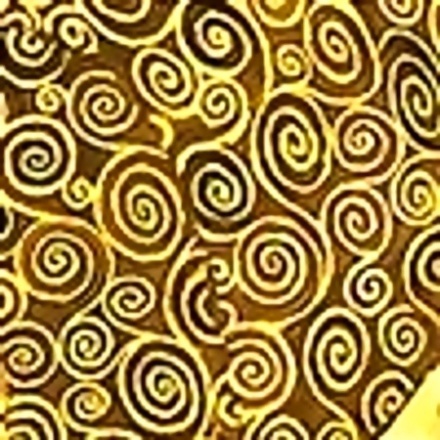 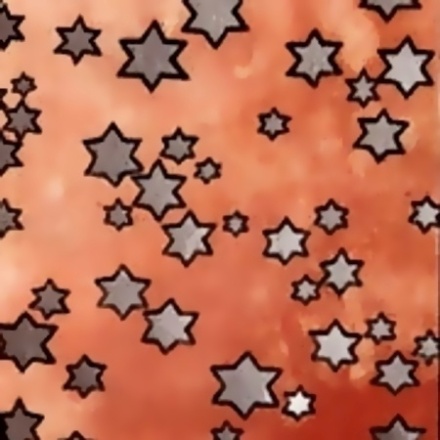 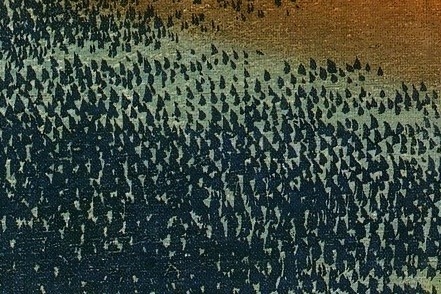 Vector-based inputs
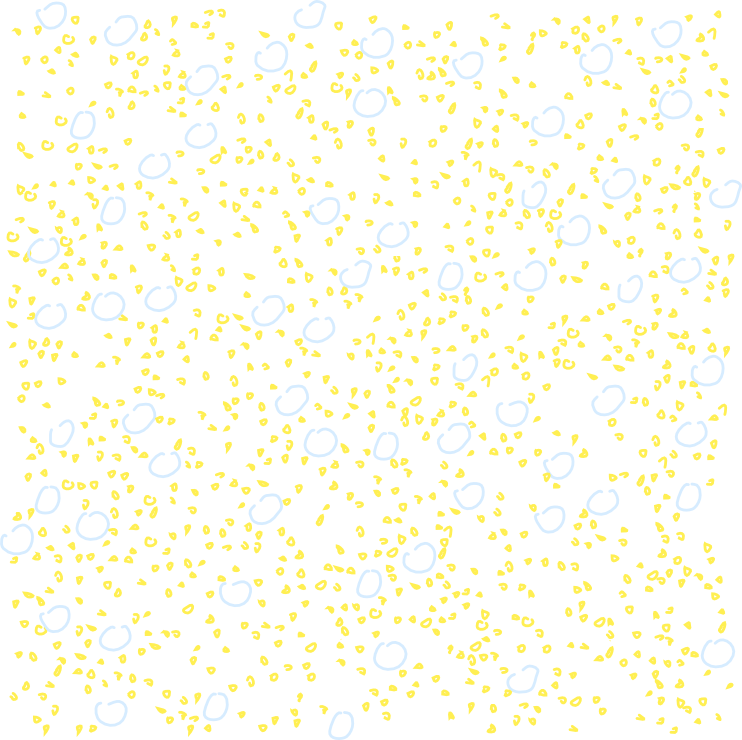 By-example approach
Capture of non-uniform distributions
Controllable synthesis
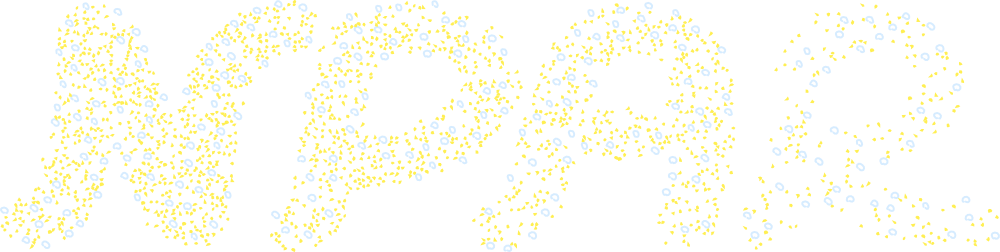 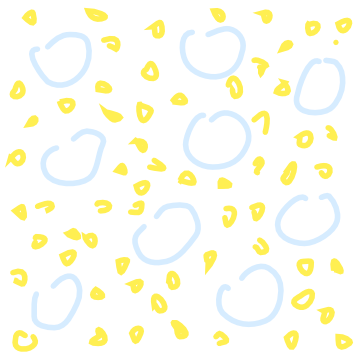 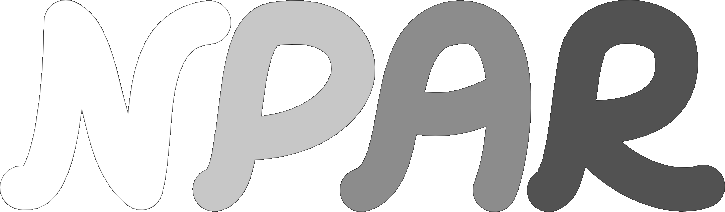 [Speaker Notes: A faire: 
enlever les fleches rouges
Attention au contraste!

Tout doit etre motive:
 Vectoriel : edition facile, representation compacte, pereine et independente de la resolution
 By-example : intuitif de fournir un echantillon de ce qui est desire du pt de vue de l’utilisateur, mieux que des techniques a base de scripts ou de tweaking de parametres d’un modele procedural
 Controllable : lorsque que la capture par l’exemple est OK, on peut des lors fournir des manettes d’edition de haut-niveau …]
Example-based Texture Synthesis
Non-parametric
Parametric
Pixel-based

Efros et al. ‘99
Ashikhmin et al. ‘01
Lefebvre et al. ‘06
Patch-based

Efros et al. ‘01
Dischler et al. ’02
Kwatra et al. ‘03
Statistics matching

Portilla et al. ‘01
Statistical
modeling

Guo et al. ‘01
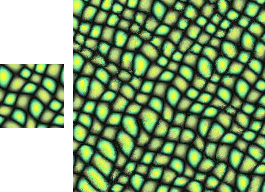 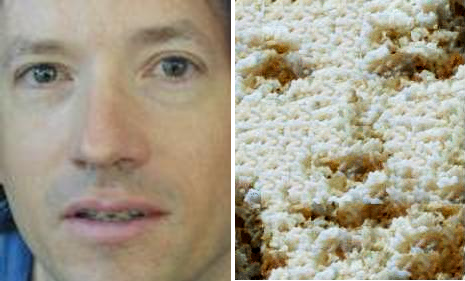 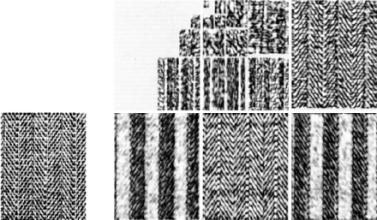 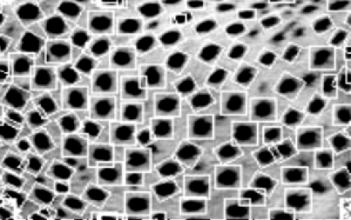 Raster
Vector
Barla et al. ’06 EG
Ijiri et al. ‘08
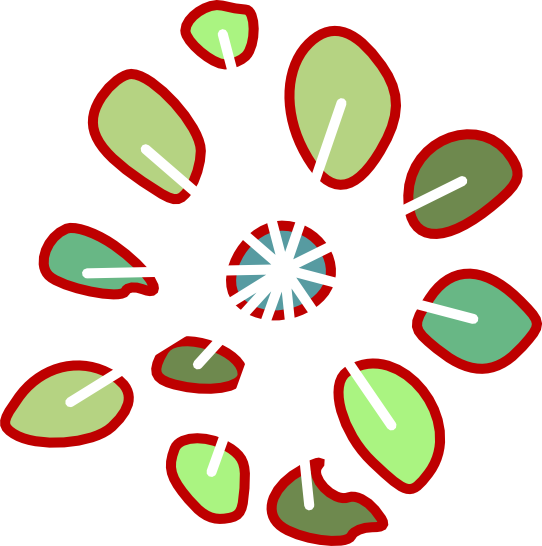 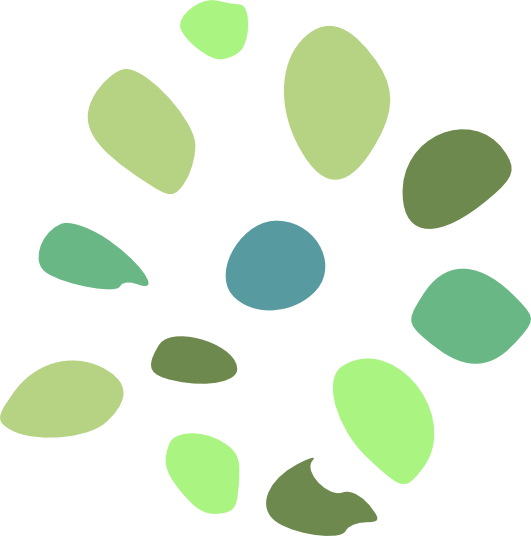 Barla et al. ’06 RR
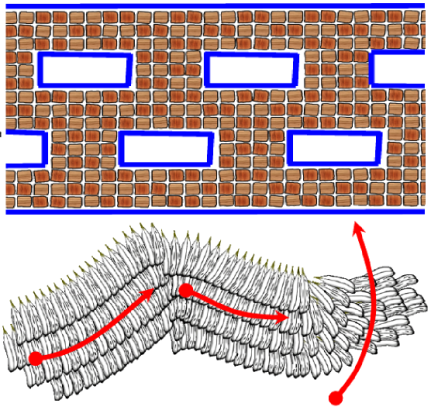 Extension to vector primitives
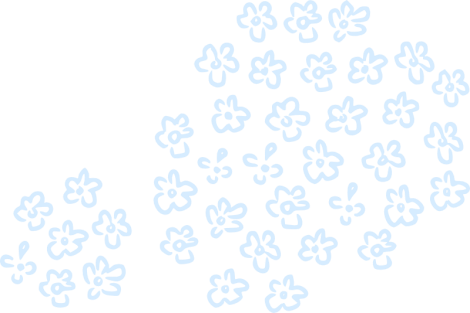 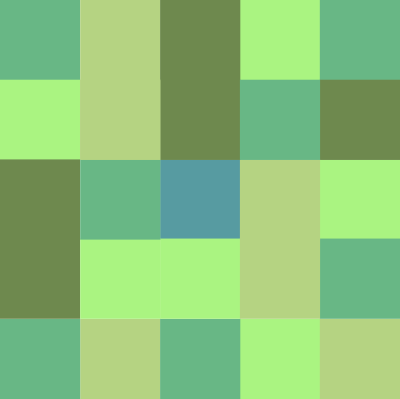 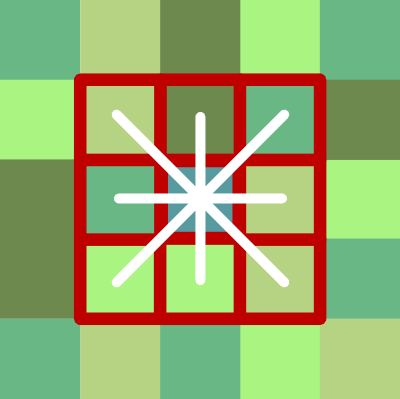 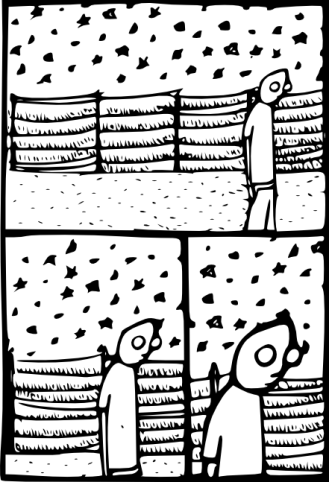 Our method
Unconstrained positions
 More than pixel colors
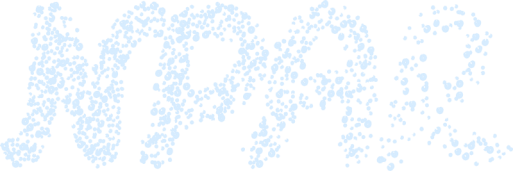 [Speaker Notes: Bonne distinction en 4 secteurs
Pas trop de temps sur les techniques raster
Eventuellement pour les techniques non-parametriques : doit etre expliquer a l’oral (pas de representation explicite de texture, a base de recopies de voisinages locaux depuis l’exemple IMPORTANT)
Puis les problemes specifiques dus a la richesse de l’entrée vectorielle
Techniques vectors s’inspirant de ces approches rasters
Nous on apparait a tel endroit
-> slide suivant : comment les pbs specifiques au vectoriel ont ete traites ? …]
Example-based Texture Synthesis
Non-parametric
Parametric
Local neighborhood matching
Global analysis
Barla et al. ’06 EG
Ijiri et al. ‘08
Barla et al. ’06 RR
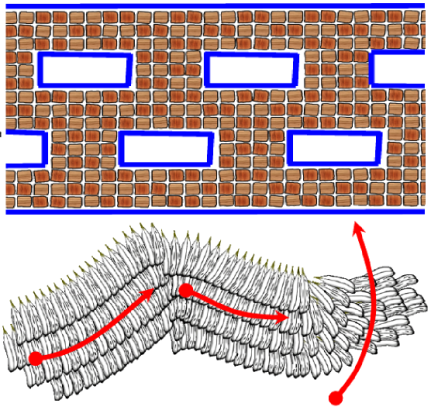 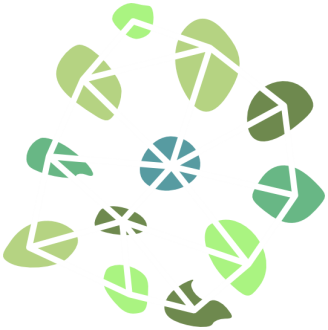 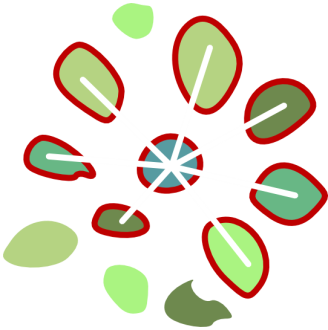 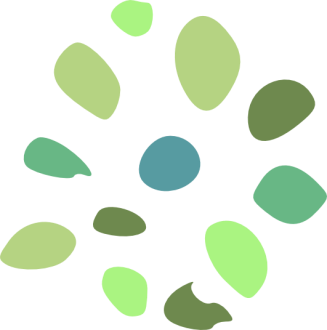 Hexagonal distributions
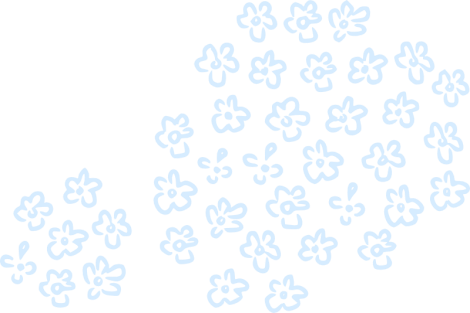 Near-regular to
random distributions
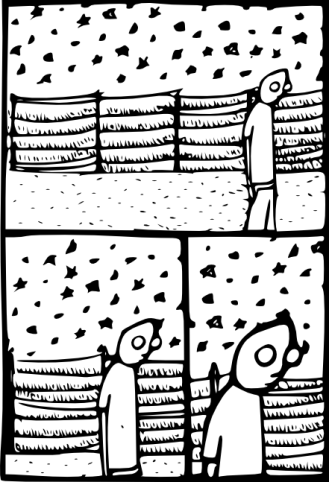 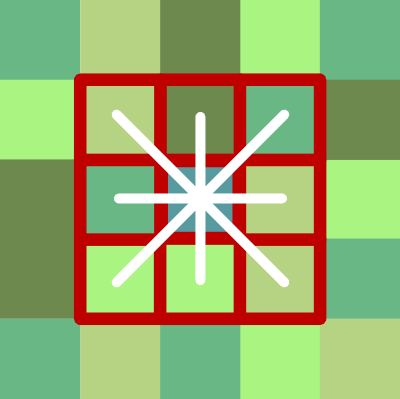 Our method
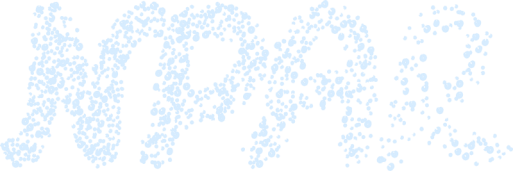 Regularity
Pixel grid
Delaunay triangulation
[Speaker Notes: Comment ont-ils faits pour etre le raster?
Grille -> triangulation de delaunay
Criteres perceptuels pour le neighborhood matching
Difference avec nous (distribution, niveau d’analyse)]
Our Method
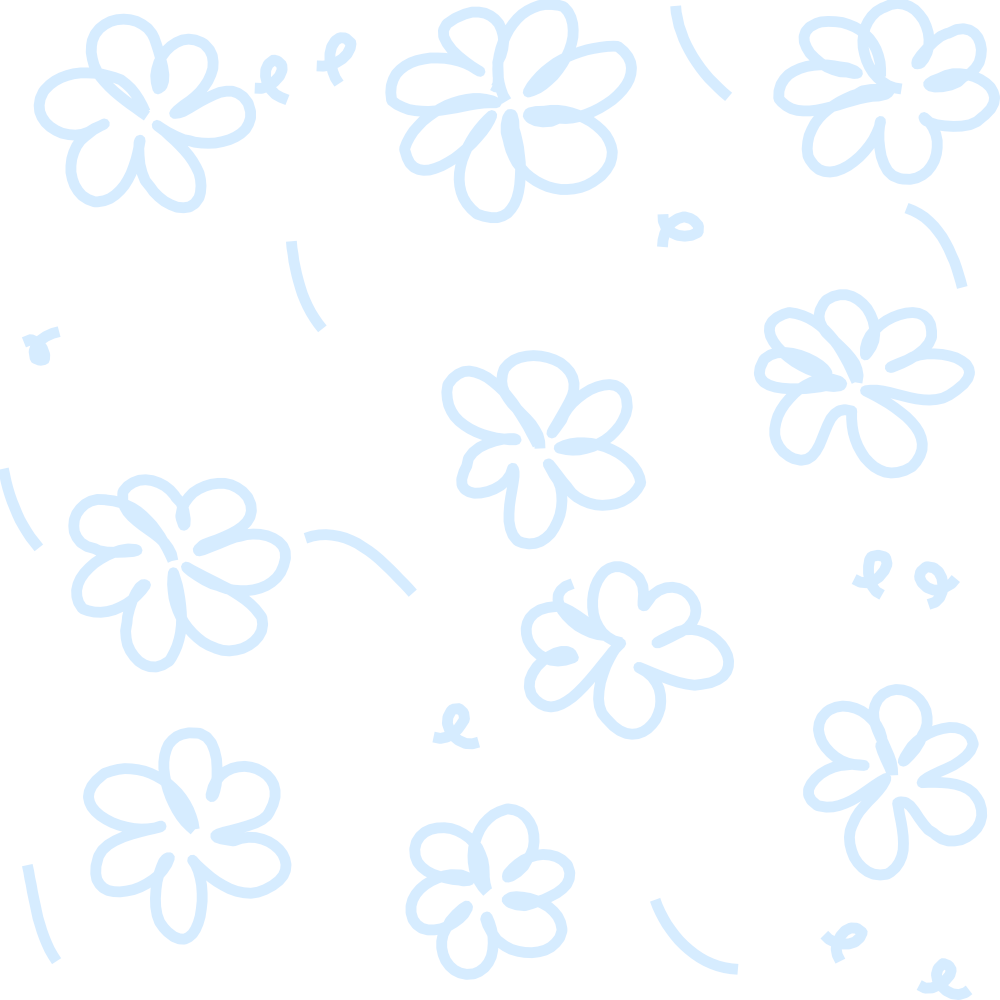 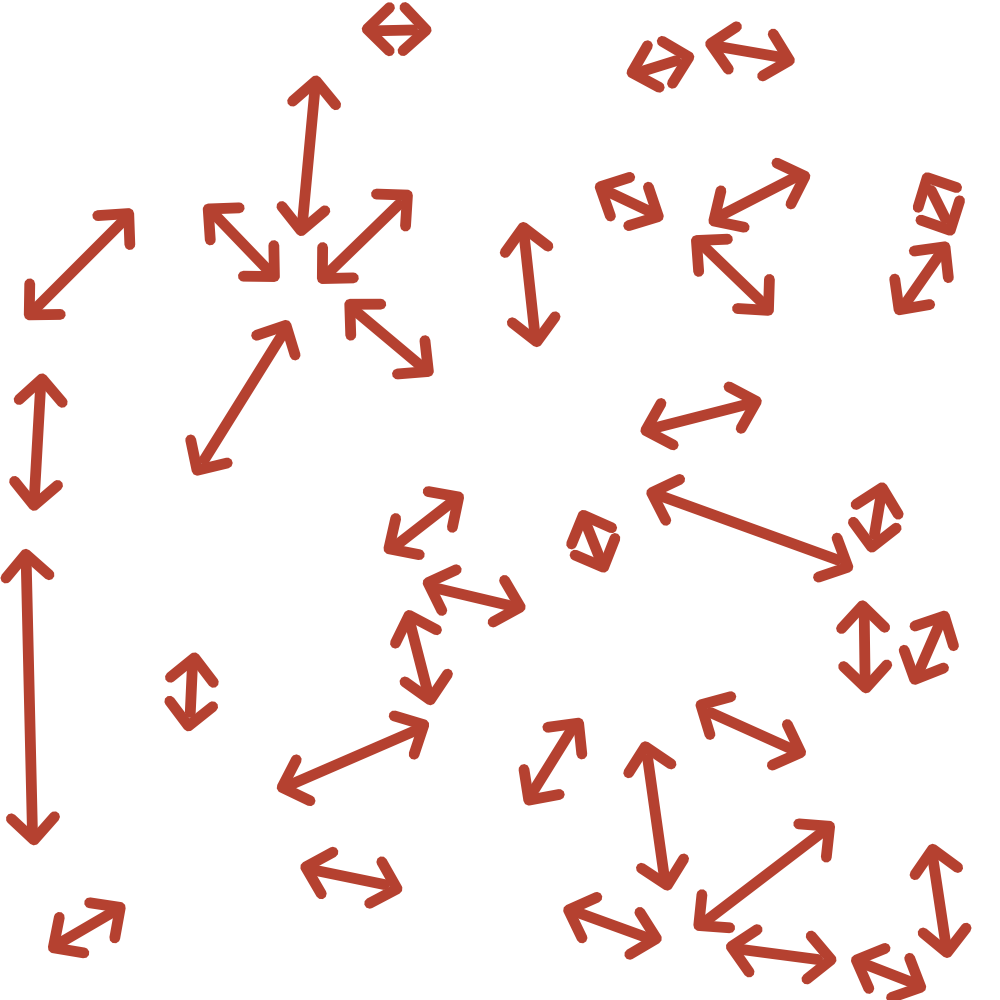 Our method
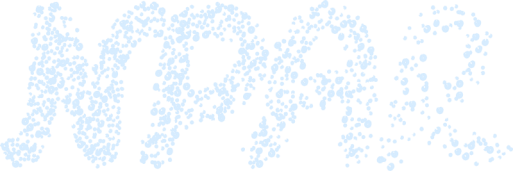 Statistical analysis of the element distribution
Model the spatial interactions between elementsOur model = multi-type point processes

But, many model parameters from limited input
[Speaker Notes: Comment ont-ils faits pour etre le raster?
Grille -> triangulation de delaunay
Criteres perceptuels pour le neighborhood matching
Difference avec nous (distribution, niveau d’analyse)]
Our Method
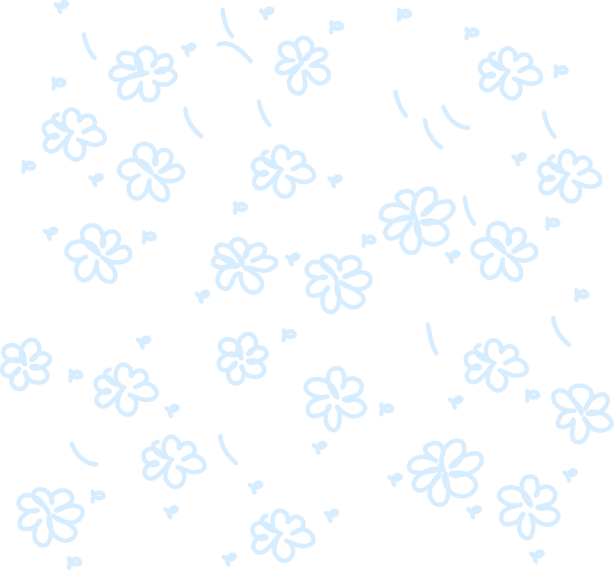 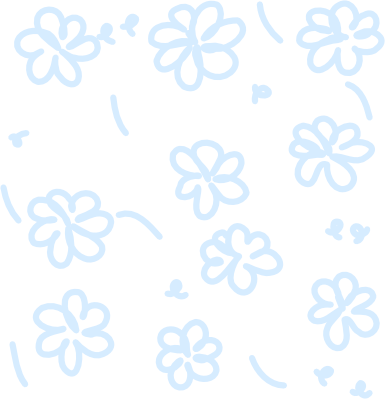 Model fitting
Realization
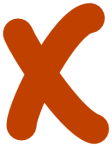 Untractable if continuous interactions considered
[Speaker Notes: Comment ont-ils faits pour etre le raster?
Grille -> triangulation de delaunay
Criteres perceptuels pour le neighborhood matching
Difference avec nous (distribution, niveau d’analyse)]
Our Method
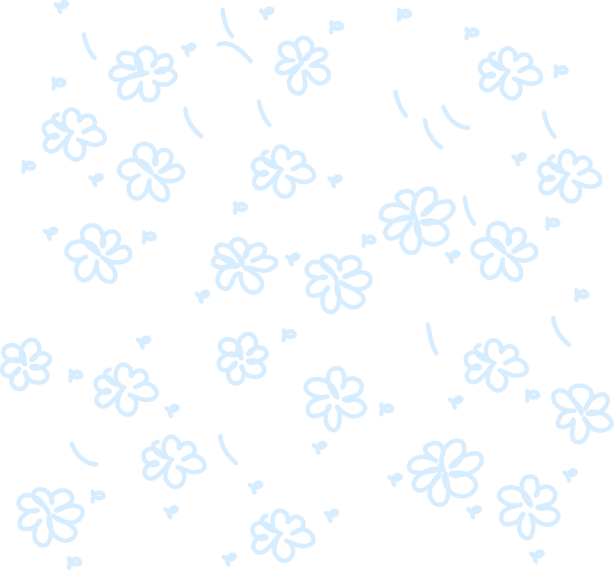 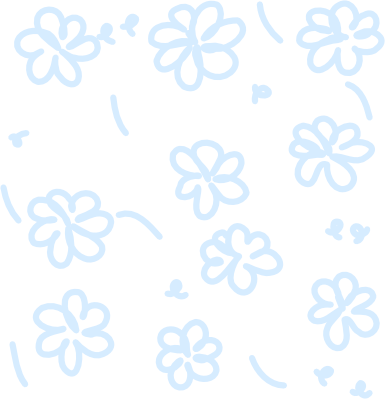 Categorization
Model fitting
Model fitting
Realization
Realization
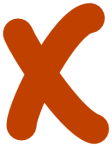 Untractable if continuous interactions considered
[Speaker Notes: Comment ont-ils faits pour etre le raster?
Grille -> triangulation de delaunay
Criteres perceptuels pour le neighborhood matching
Difference avec nous (distribution, niveau d’analyse)]
Our Method
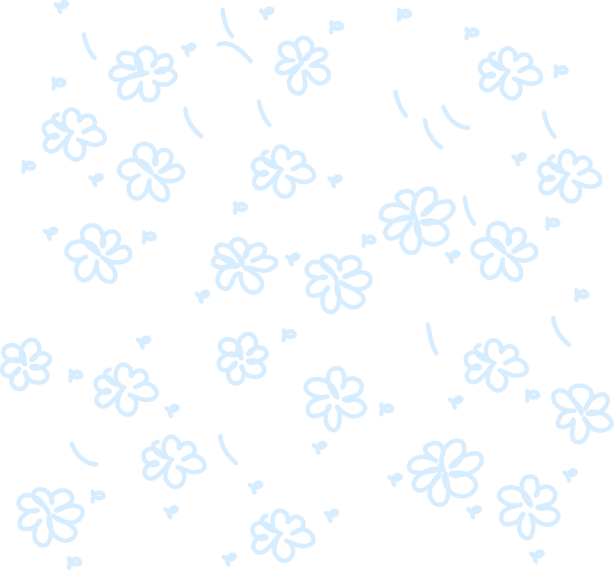 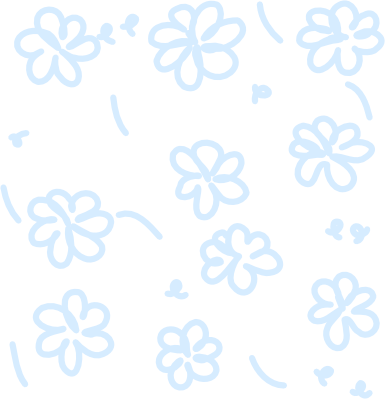 Categorization
Model fitting
Realization
[Speaker Notes: Comment ont-ils faits pour etre le raster?
Grille -> triangulation de delaunay
Criteres perceptuels pour le neighborhood matching
Difference avec nous (distribution, niveau d’analyse)]
Simplification by Categorization
2 perceptual principles:
Law of similarity [Kohler ‘76]Visually-similar elements perceived as a unit
Texton discrimination [Julesz ‘86]Visually-dissimilar elements pre-attentively discriminated
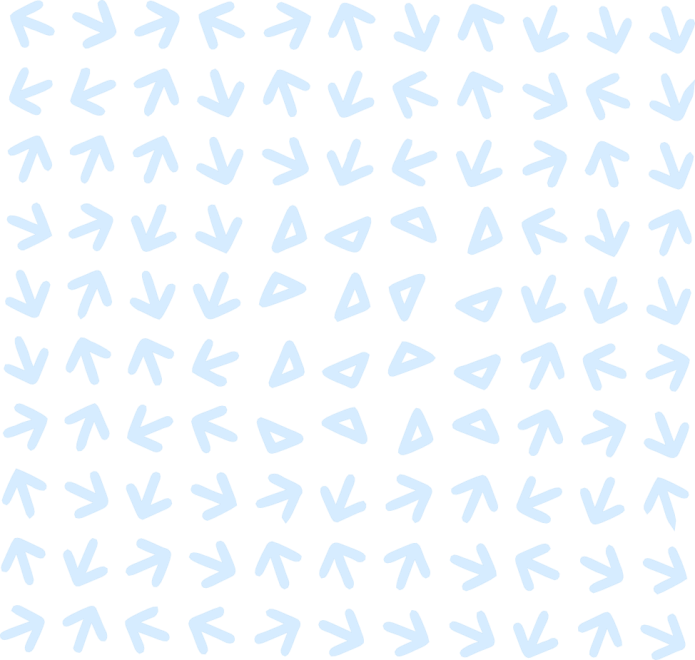 Element Description
Curve-based elements
Area
Area
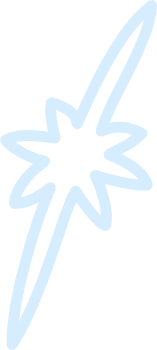 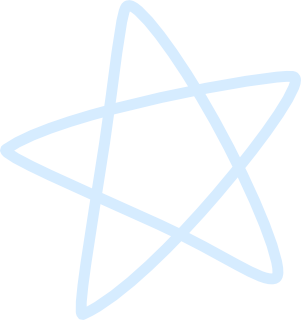 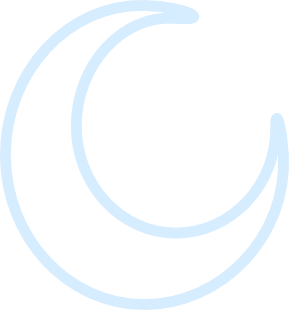 Orientation
Orientation
Elongation
Elongation
# Extremities
# Extremities
# Crossings
# Crossings
Inspired from Julesz’ perceptual studies
Descriptive features
Feature Analysis
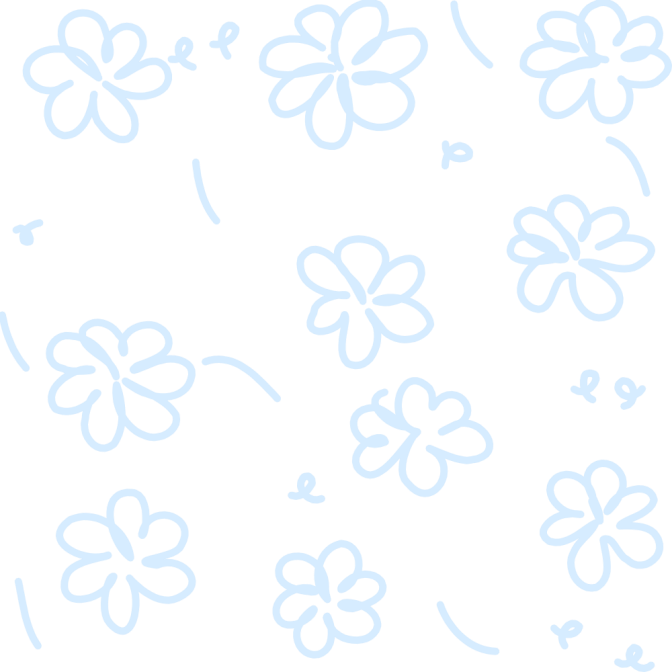 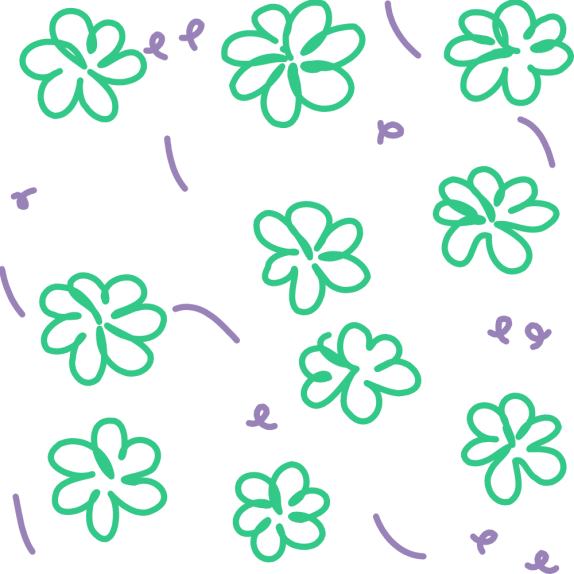 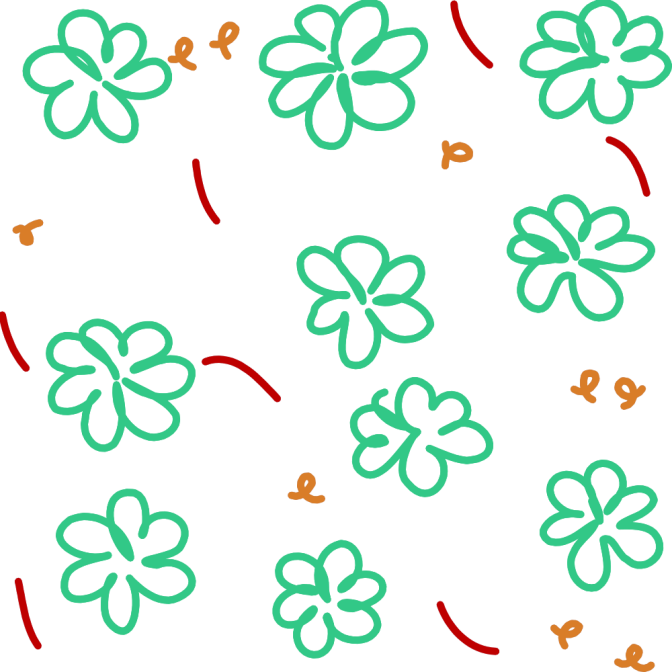 Area
Area
Orientation
Orientation
Elongation
Elongation
#Extremities
#Extremities
#Crossings
#Crossings
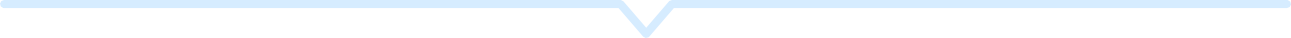 Reduction to 1D
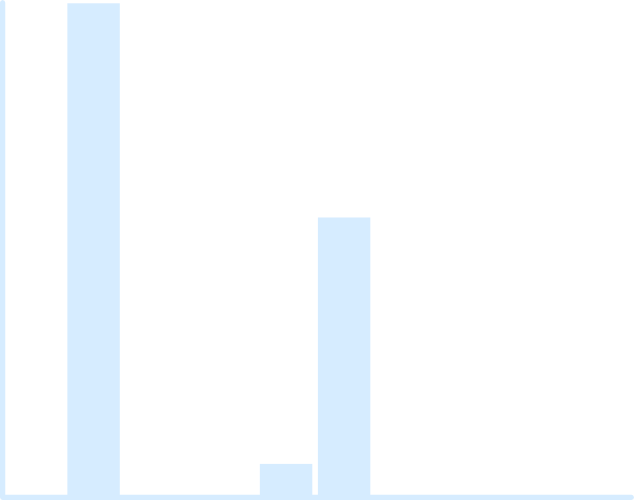 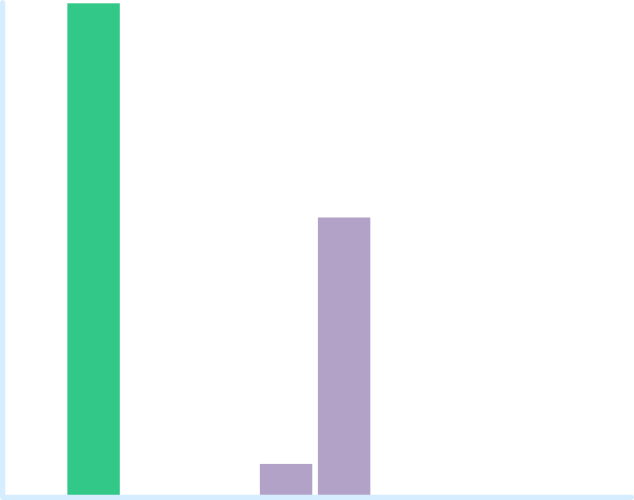 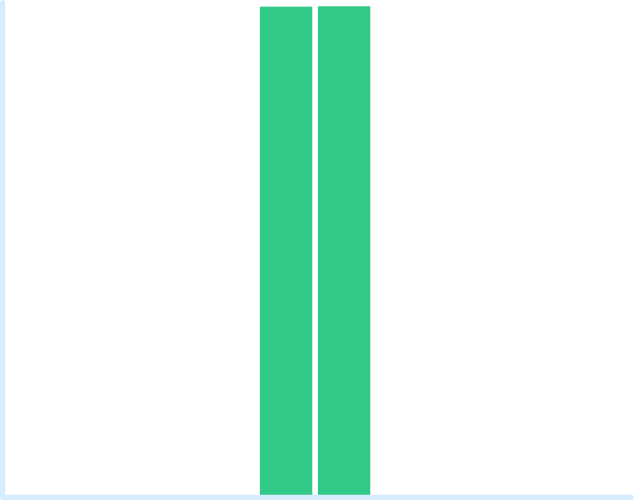 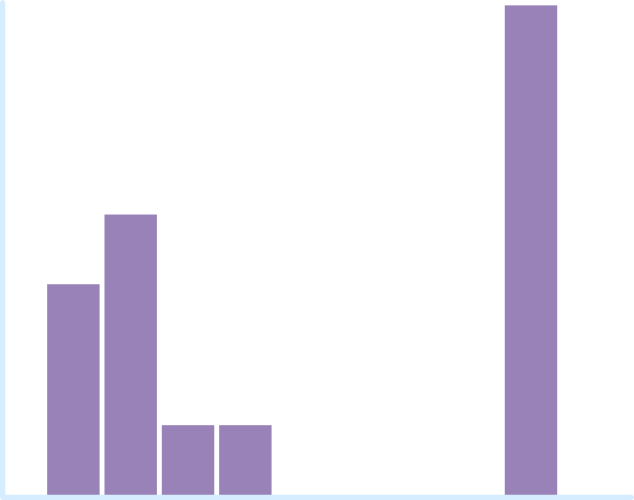 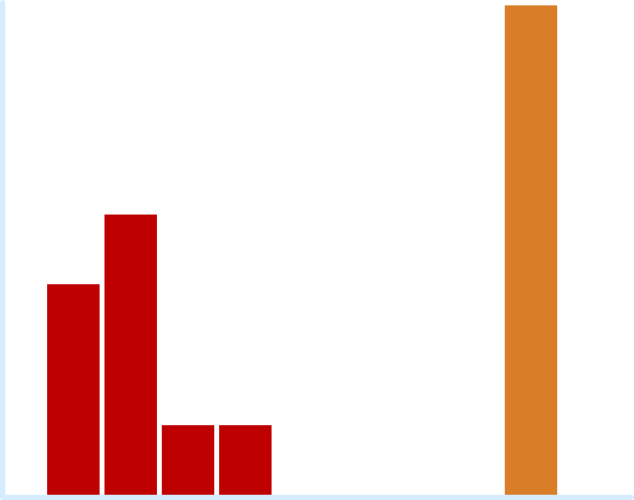 2-fold analysis
Categorization by a contrario mode-seeking
Categorization Results
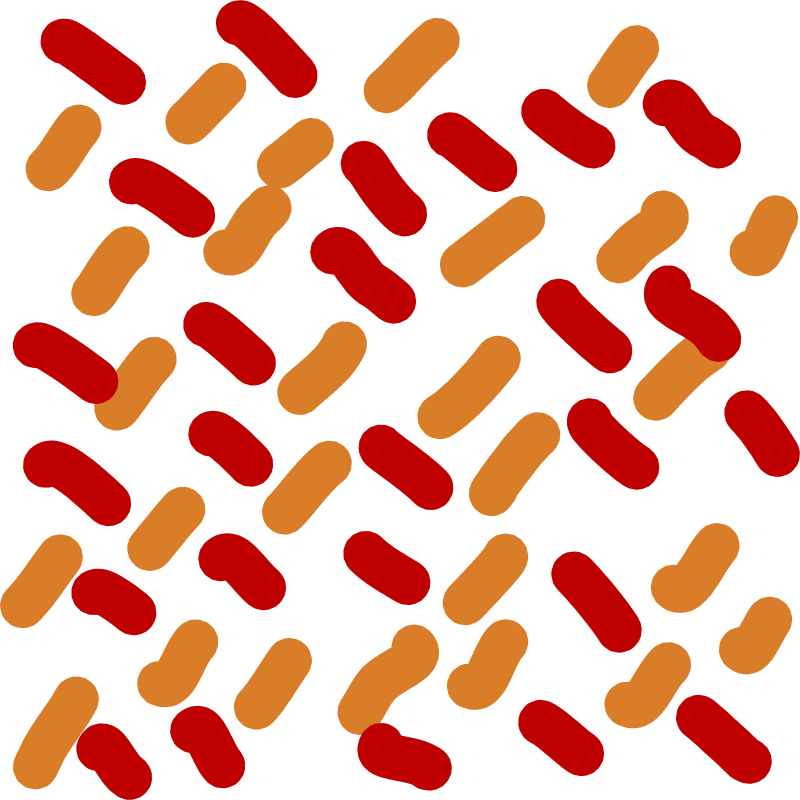 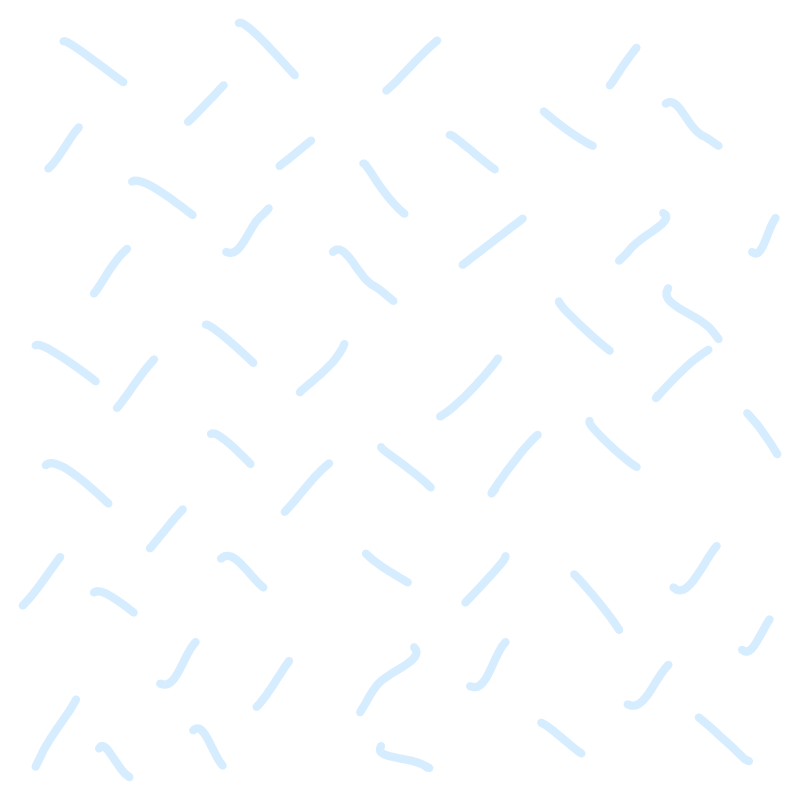 Categorization Results
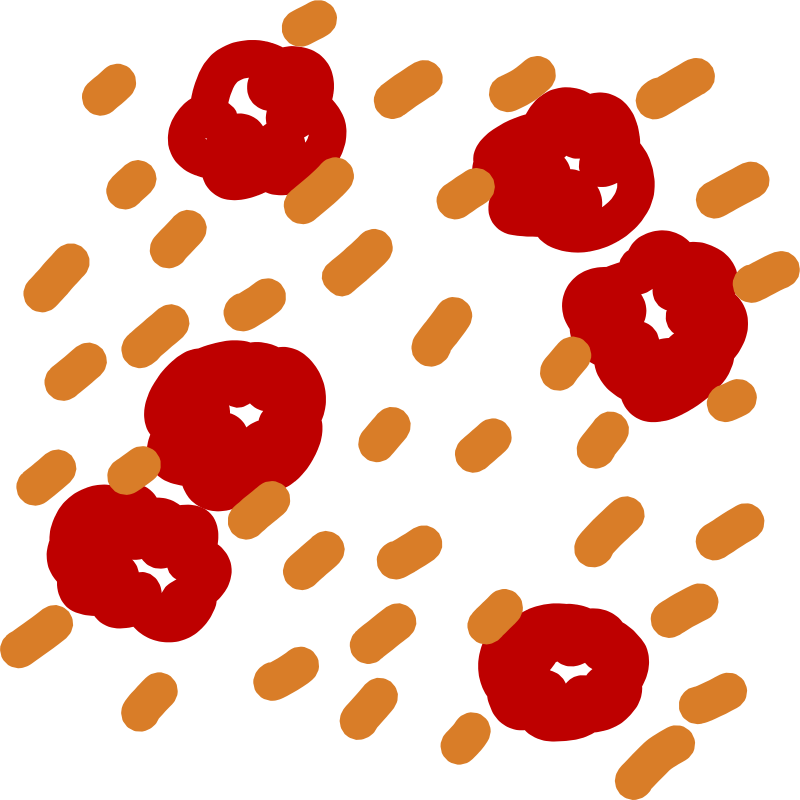 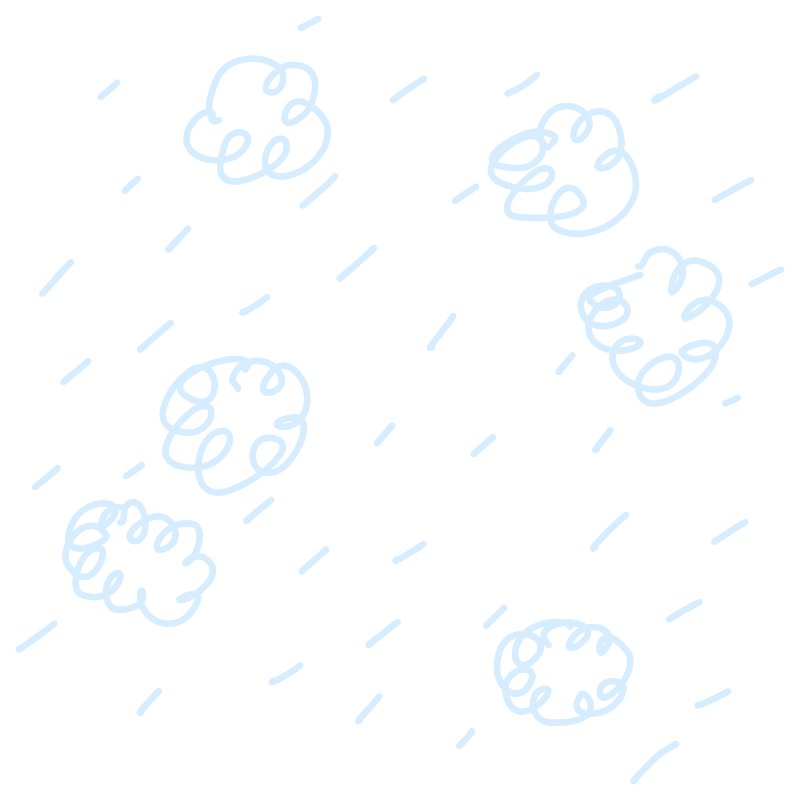 Categorization Results
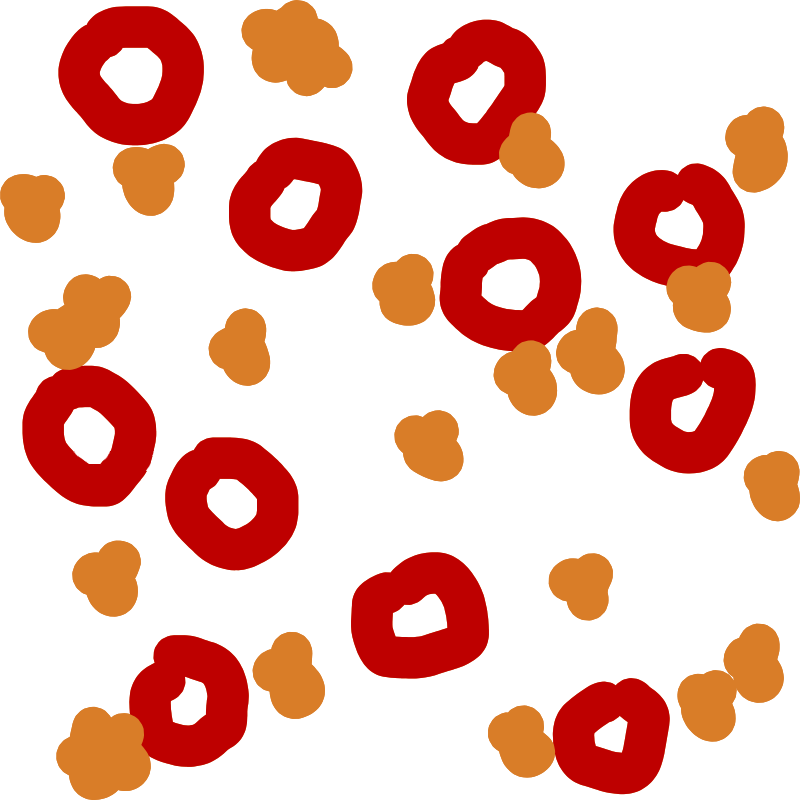 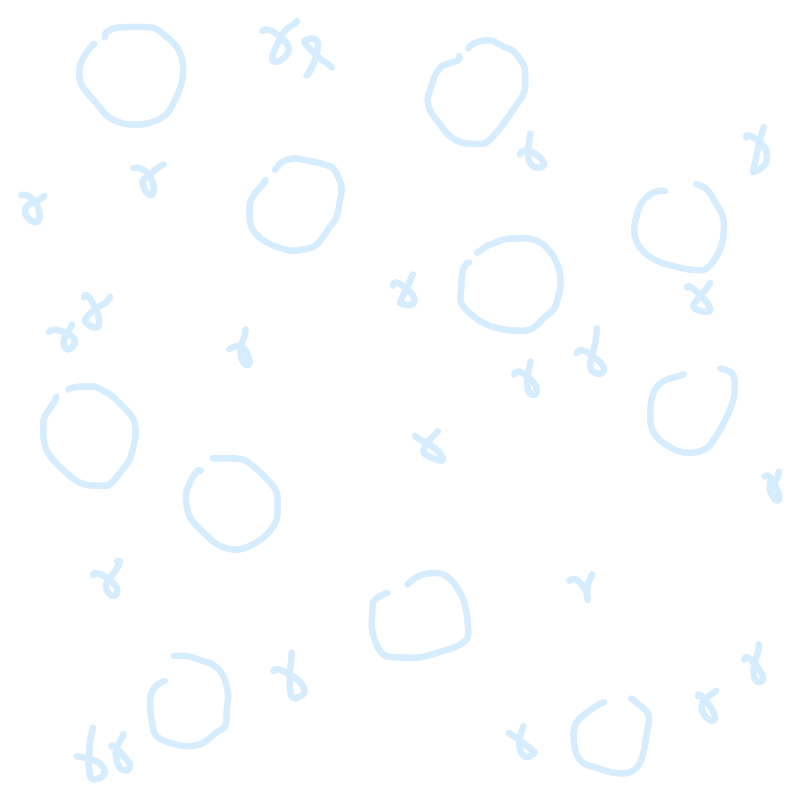 Our Method
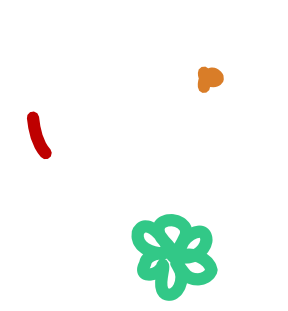 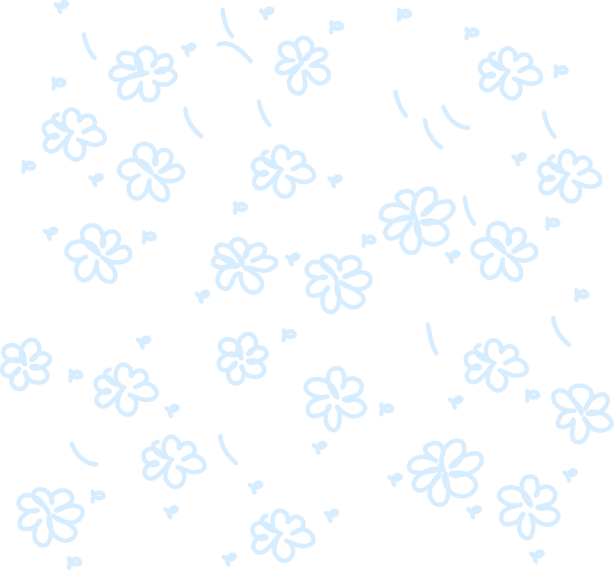 Categorization
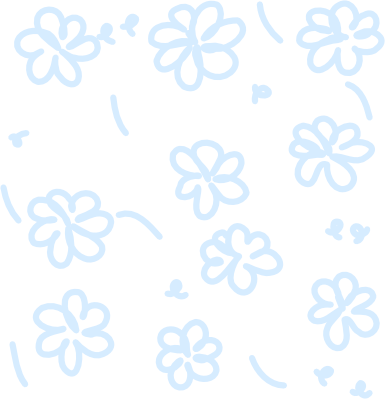 Model fitting
Realization
[Speaker Notes: Comment ont-ils faits pour etre le raster?
Grille -> triangulation de delaunay
Criteres perceptuels pour le neighborhood matching
Difference avec nous (distribution, niveau d’analyse)]
Our Method
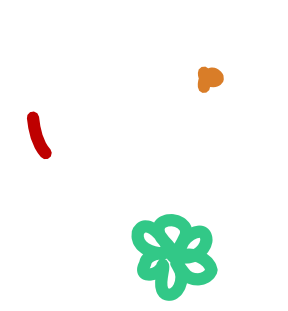 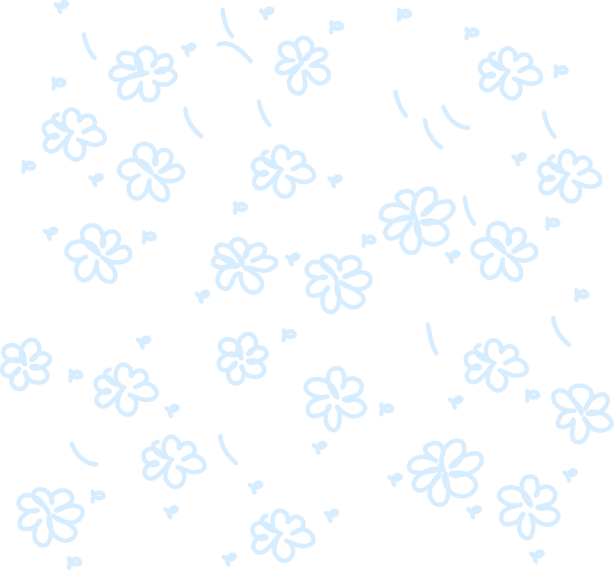 Categorization
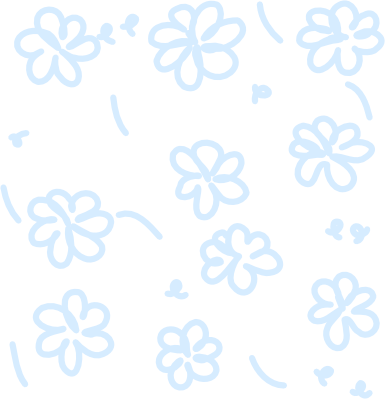 Model fitting
Realization
[Speaker Notes: Comment ont-ils faits pour etre le raster?
Grille -> triangulation de delaunay
Criteres perceptuels pour le neighborhood matching
Difference avec nous (distribution, niveau d’analyse)]
Modeling the Spatial Interactions
How often?
At what distance?
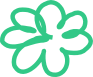 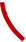 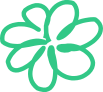 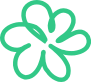 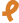 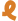 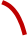 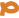 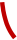 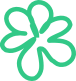 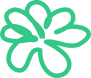 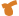 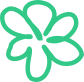 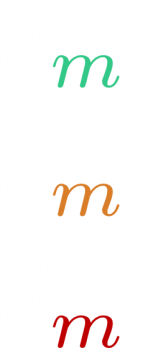 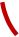 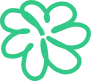 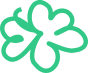 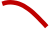 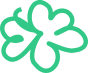 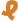 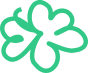 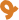 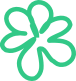 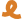 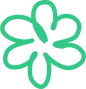 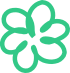 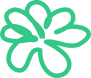 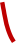 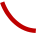 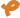 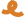 [Speaker Notes: Faire apparaître tout en popping progressif]
Modeling the Spatial Interactions
How often?
At what distance?
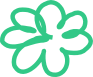 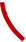 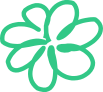 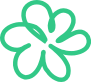 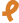 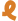 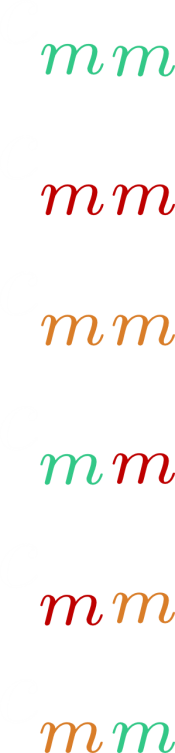 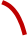 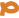 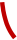 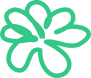 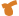 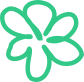 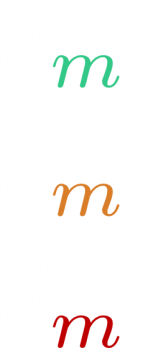 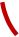 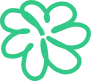 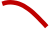 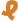 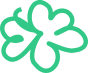 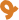 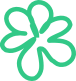 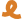 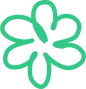 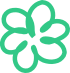 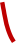 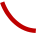 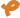 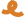 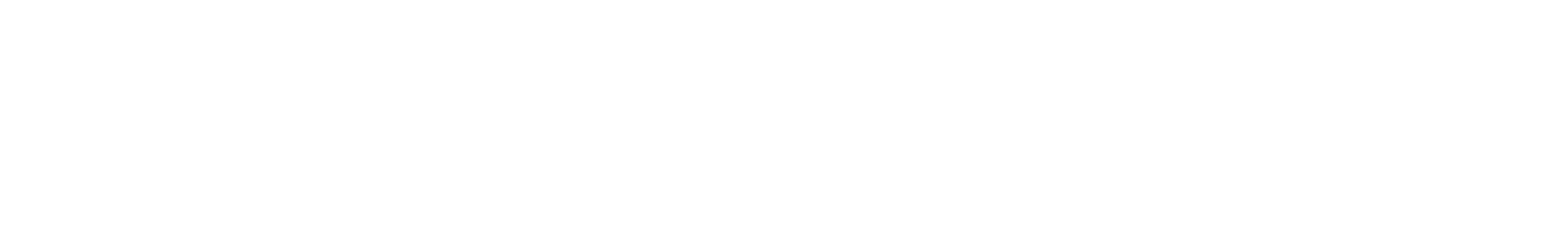 [Speaker Notes: Faire apparaître tout en popping progressif]
Interactions Between Categories
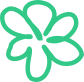 Let us consider the term
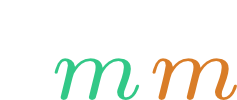 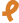 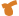 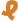 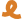 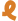 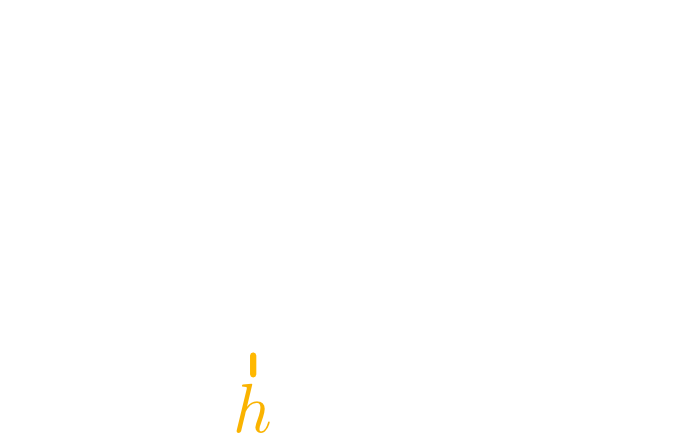 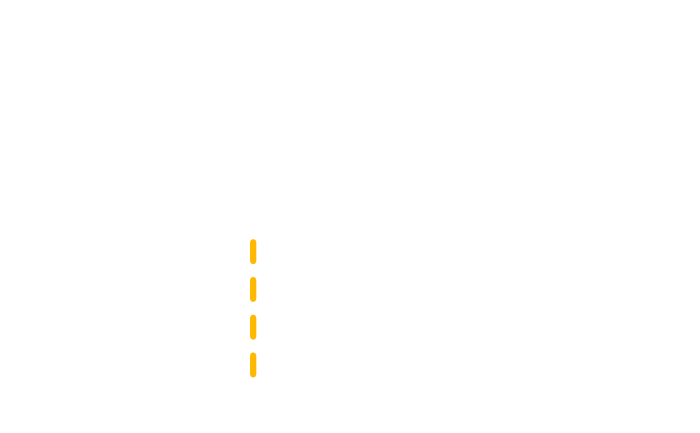 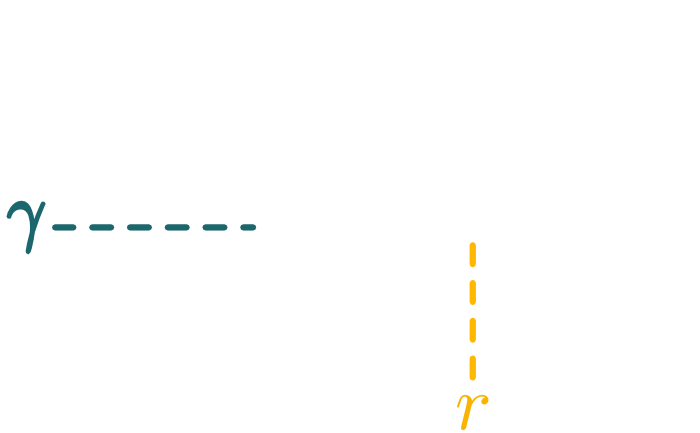 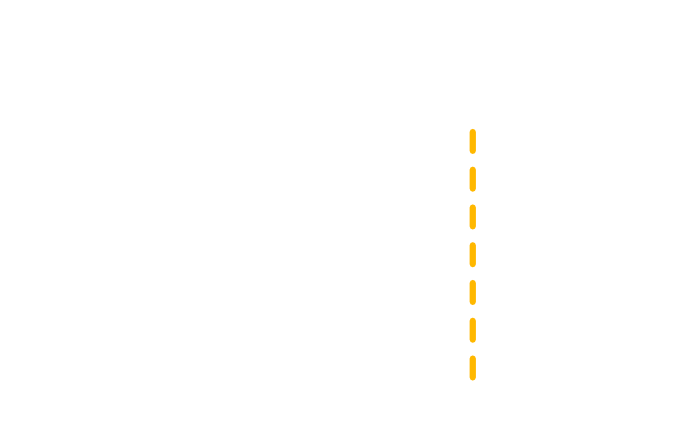 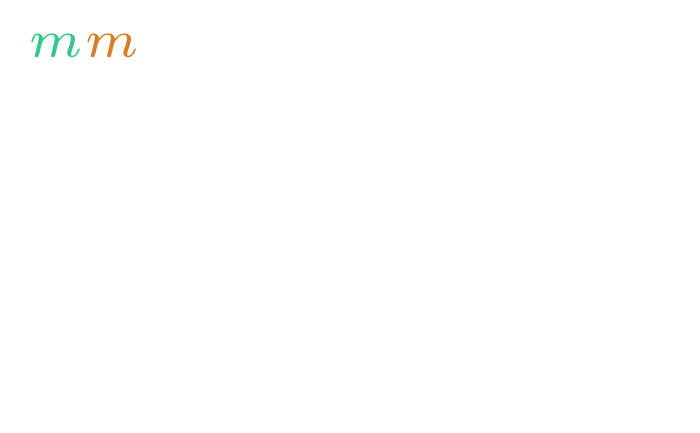 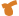 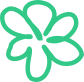 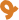 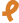 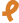 distance
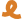 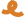 Strauss hard-core interaction model
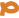 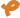 Parameter Estimation (details in paper)
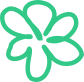 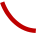 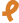 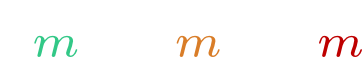 How often?
At what distance?
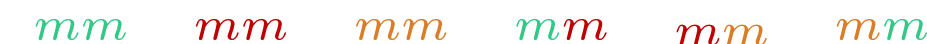 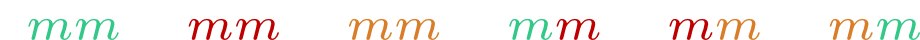 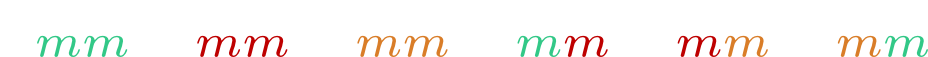 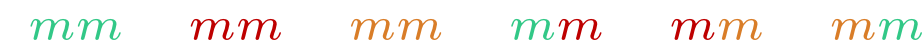 Pseudo-likelihood maximization
 Minimal pair-wise Euclidean distance
 Analysis of the Ripley function
Our Method
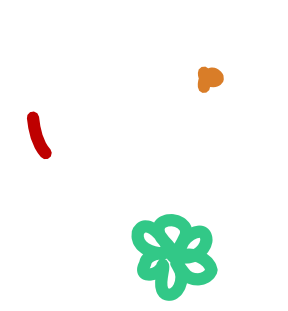 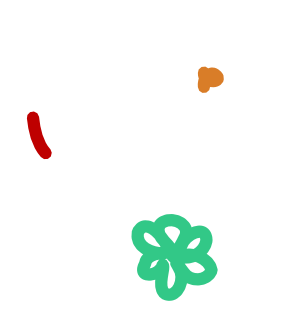 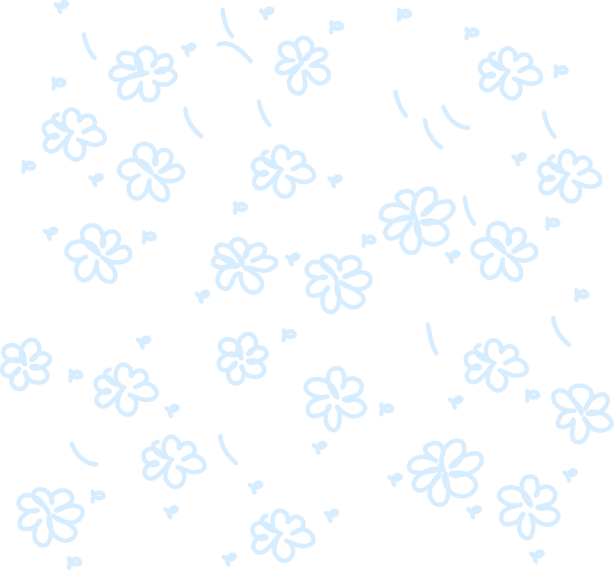 Categorization
Model fitting
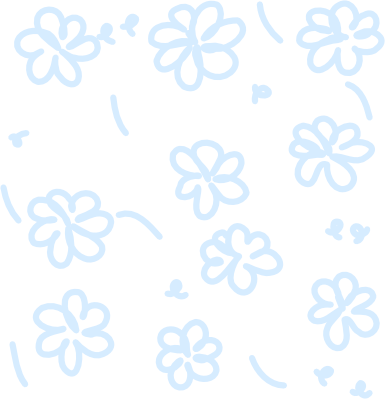 Realization
[Speaker Notes: Comment ont-ils faits pour etre le raster?
Grille -> triangulation de delaunay
Criteres perceptuels pour le neighborhood matching
Difference avec nous (distribution, niveau d’analyse)]
Our Method
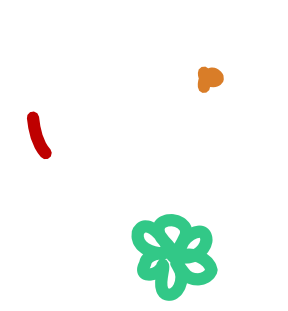 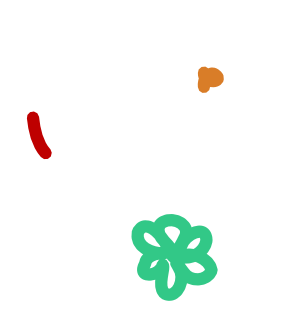 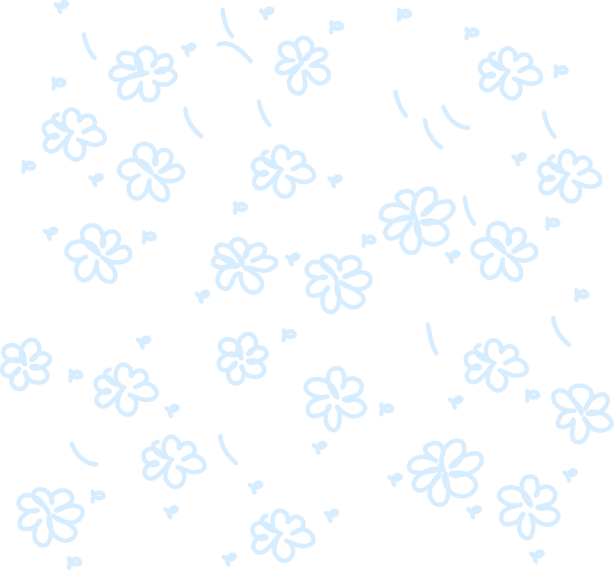 Categorization
Model fitting
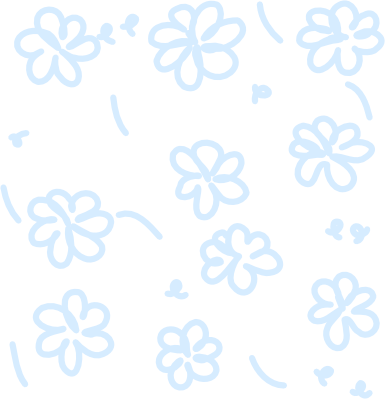 Realization
[Speaker Notes: Comment ont-ils faits pour etre le raster?
Grille -> triangulation de delaunay
Criteres perceptuels pour le neighborhood matching
Difference avec nous (distribution, niveau d’analyse)]
Arrangements as Model Samples
Monte-Carlo Markov Chain sampling
Iterative procedure: random elementary perturbations
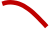 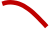 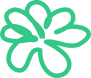 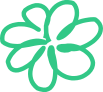 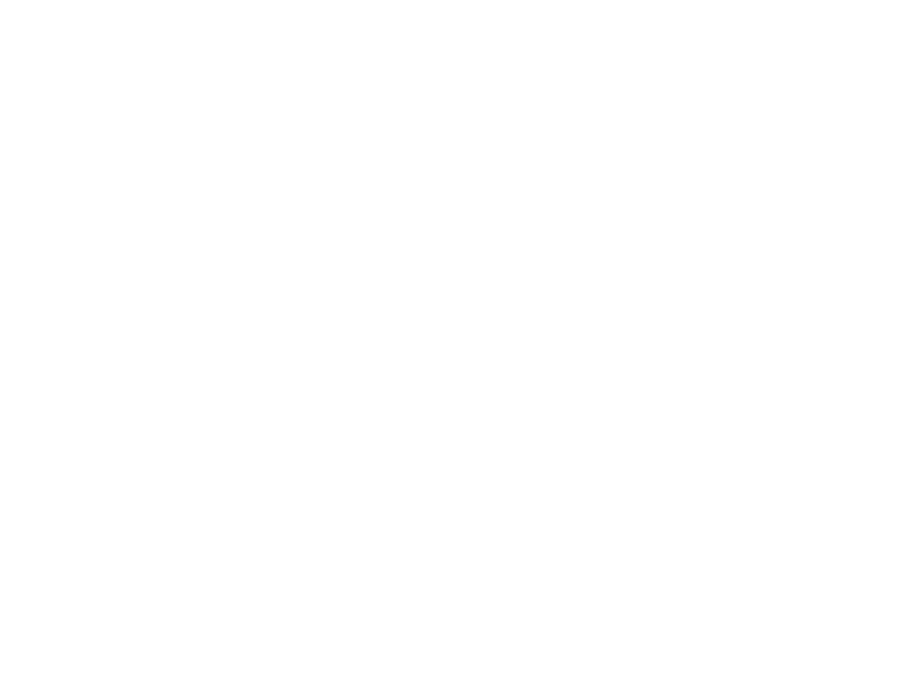 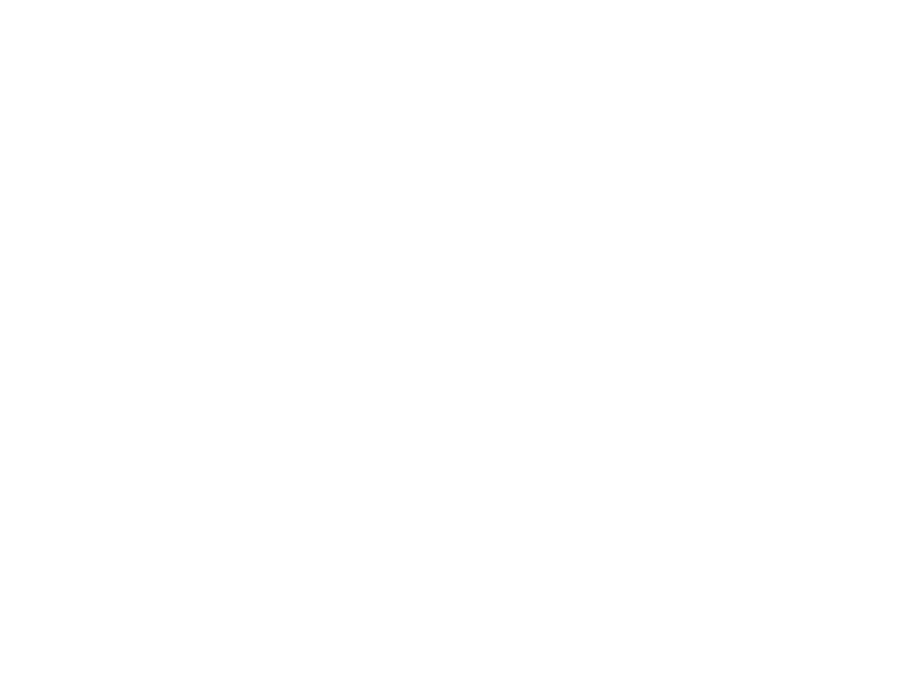 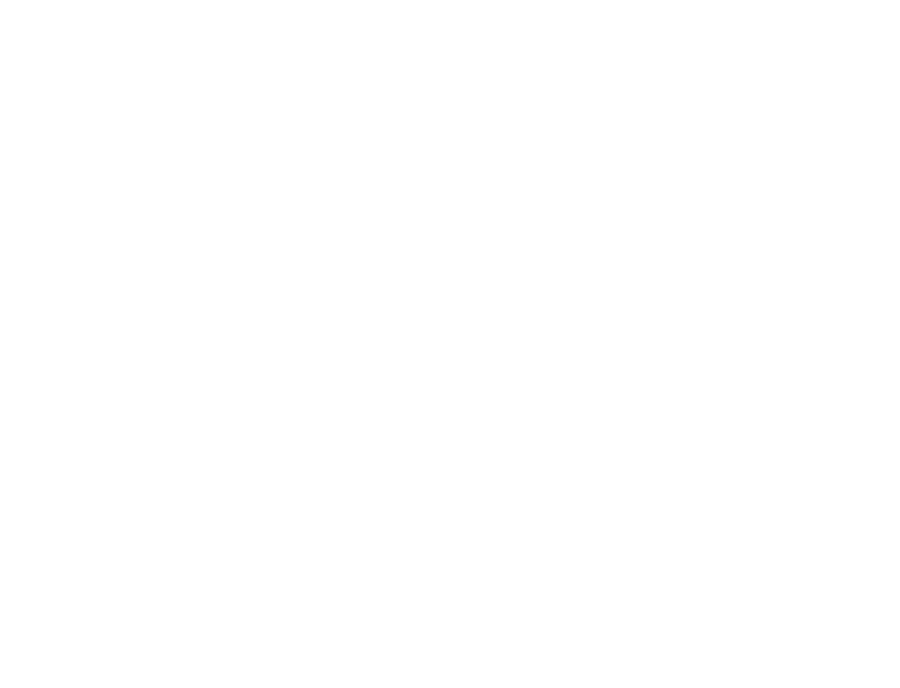 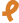 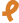 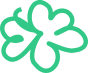 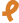 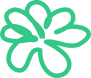 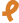 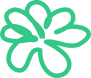 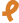 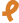 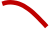 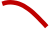 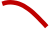 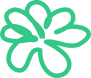 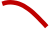 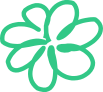 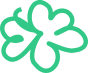 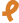 timesteps
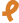 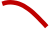 Output
[Speaker Notes: Pas clair du tout 
+ de mots cles (MCMC, iterative procedure, elementary perturbations= death / birth)
Commencer de 0
Ne pas jouer qu’avec des fleurs
Graphe pas assez lisible]
Arrangements as Model Samples
Monte-Carlo Markov Chain sampling
Iterative procedure: random elementary perturbations
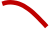 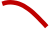 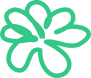 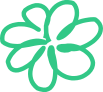 Birth
Death
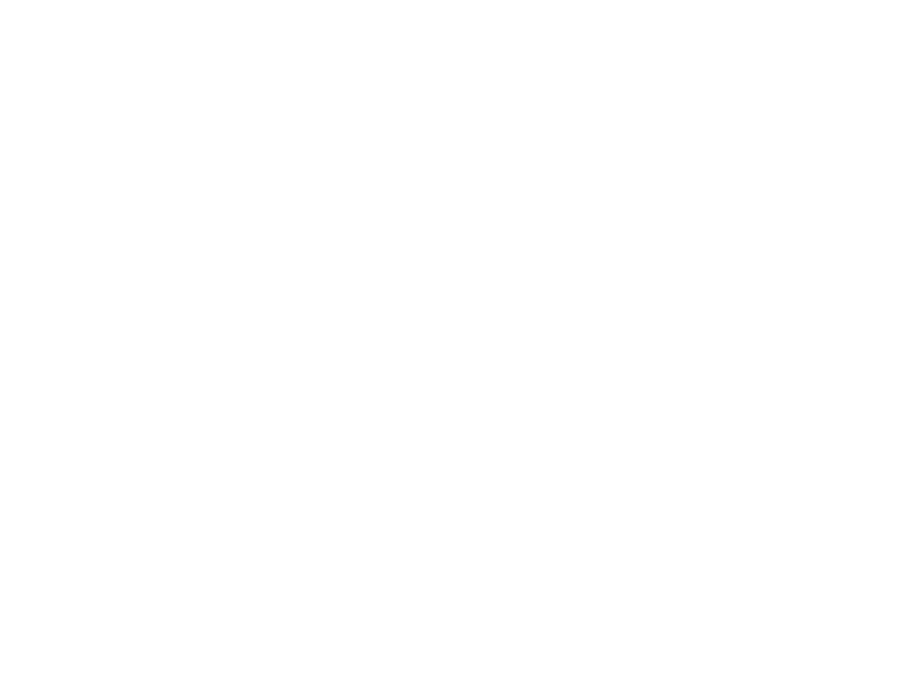 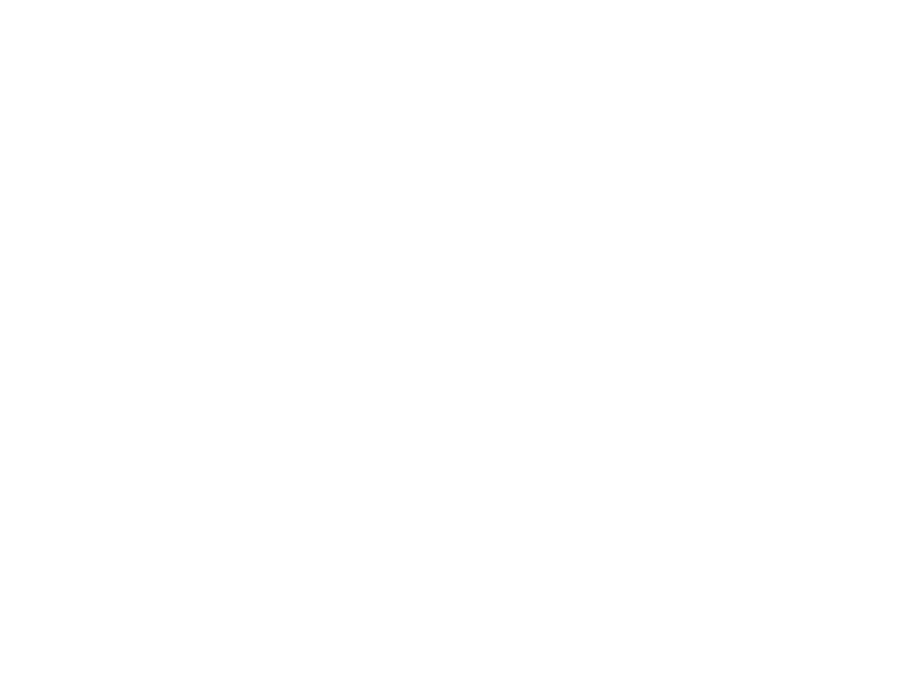 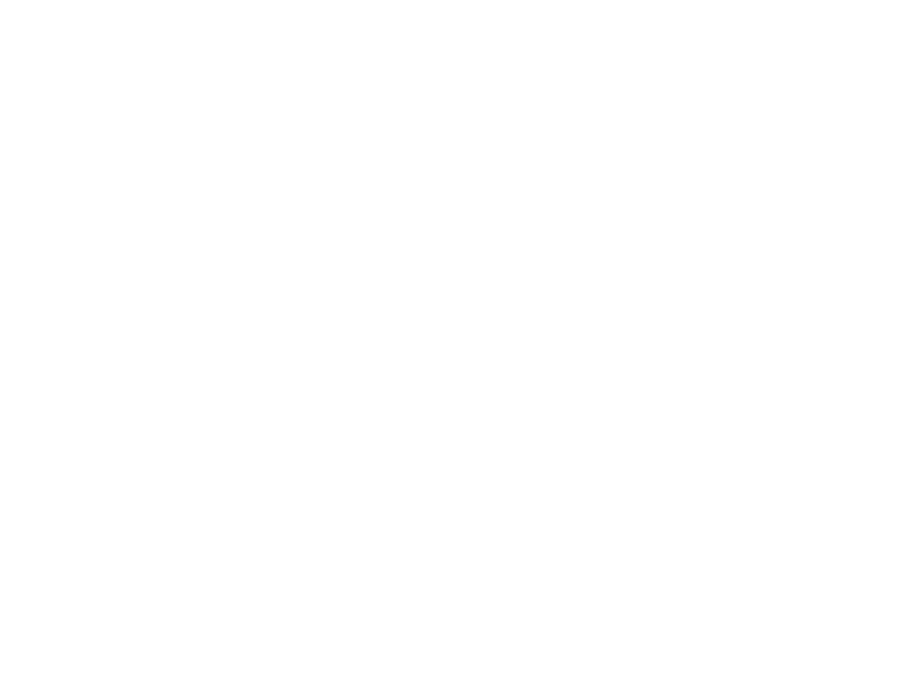 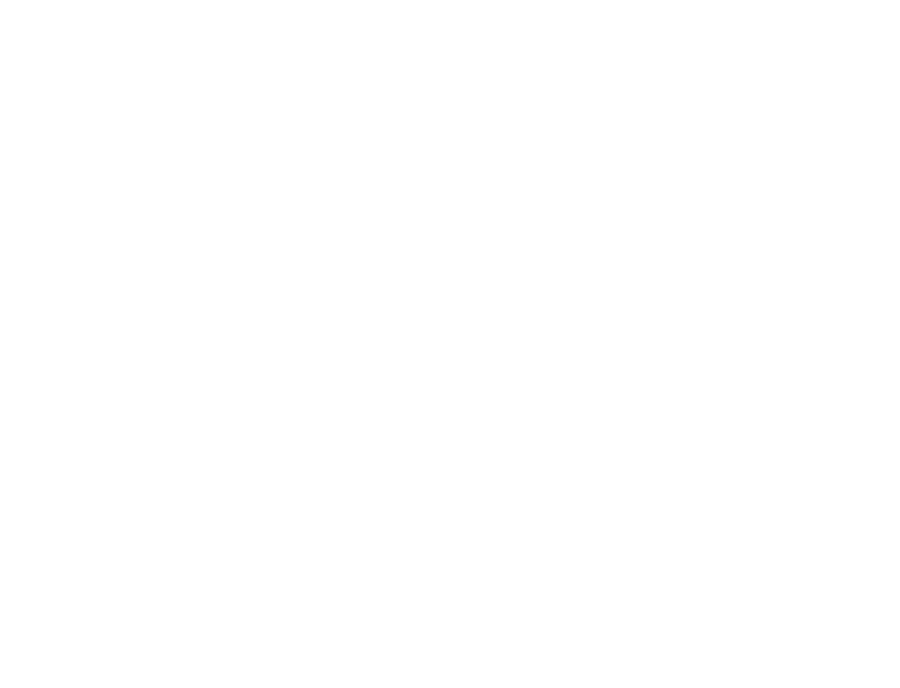 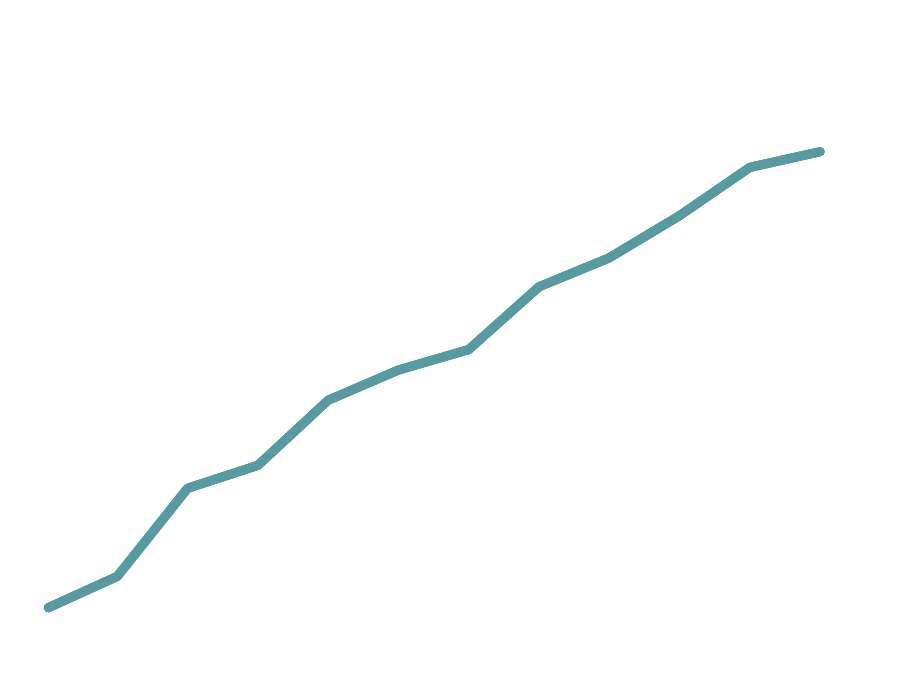 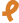 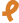 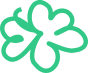 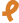 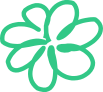 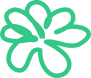 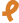 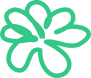 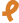 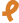 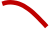 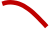 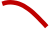 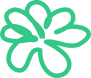 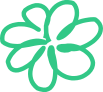 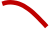 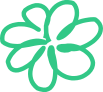 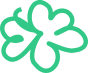 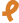 timesteps
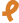 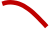 Output
[Speaker Notes: Pas clair du tout 
+ de mots cles (MCMC, iterative procedure, elementary perturbations= death / birth)
Commencer de 0
Ne pas jouer qu’avec des fleurs
Graphe pas assez lisible]
Arrangements as Model Samples
Monte-Carlo Markov Chain sampling
Iterative procedure: random elementary perturbations
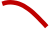 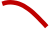 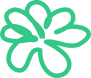 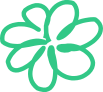 Birth
Death
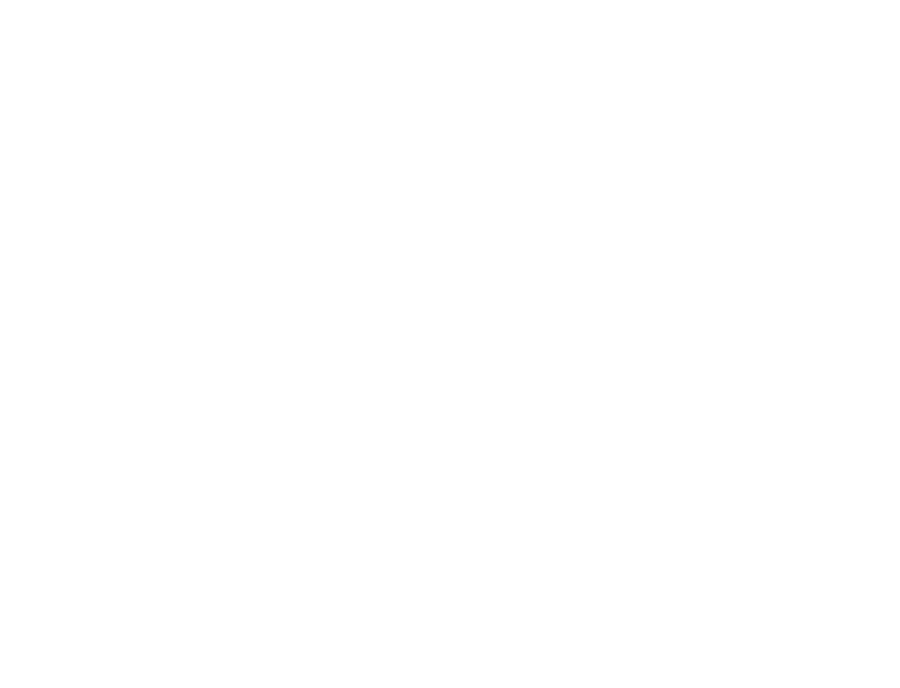 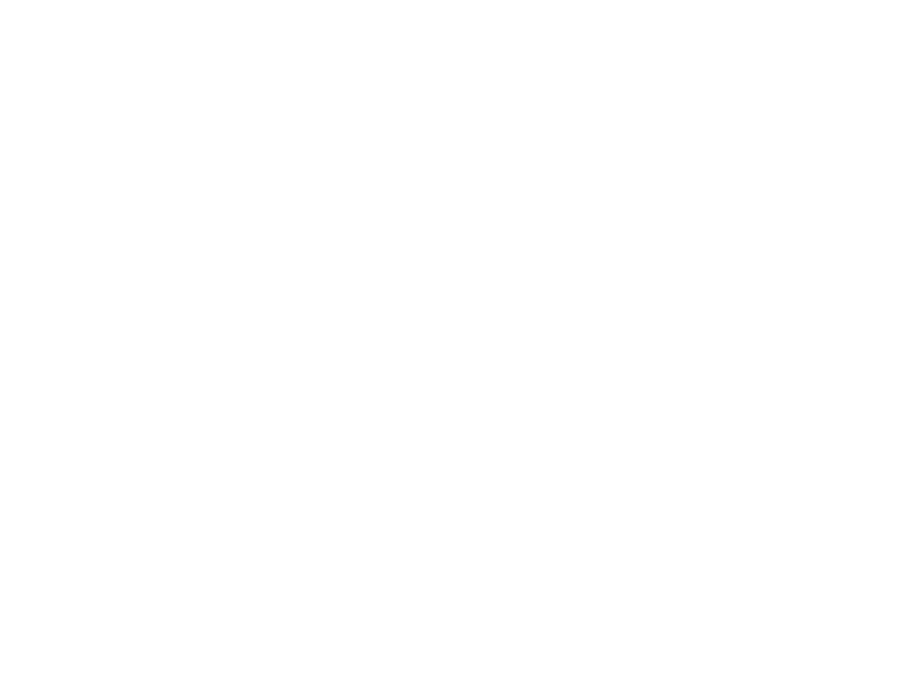 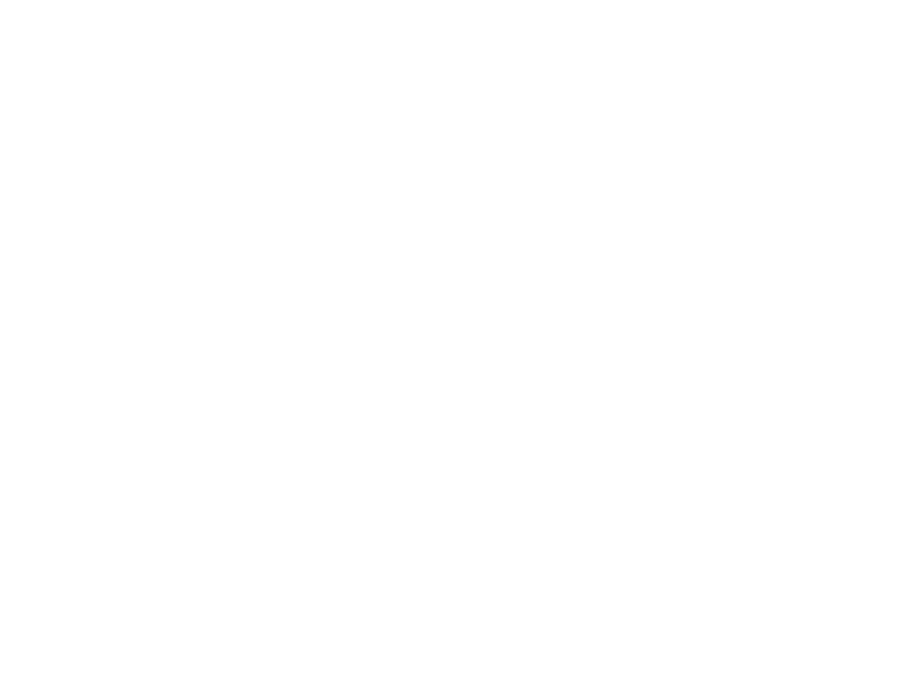 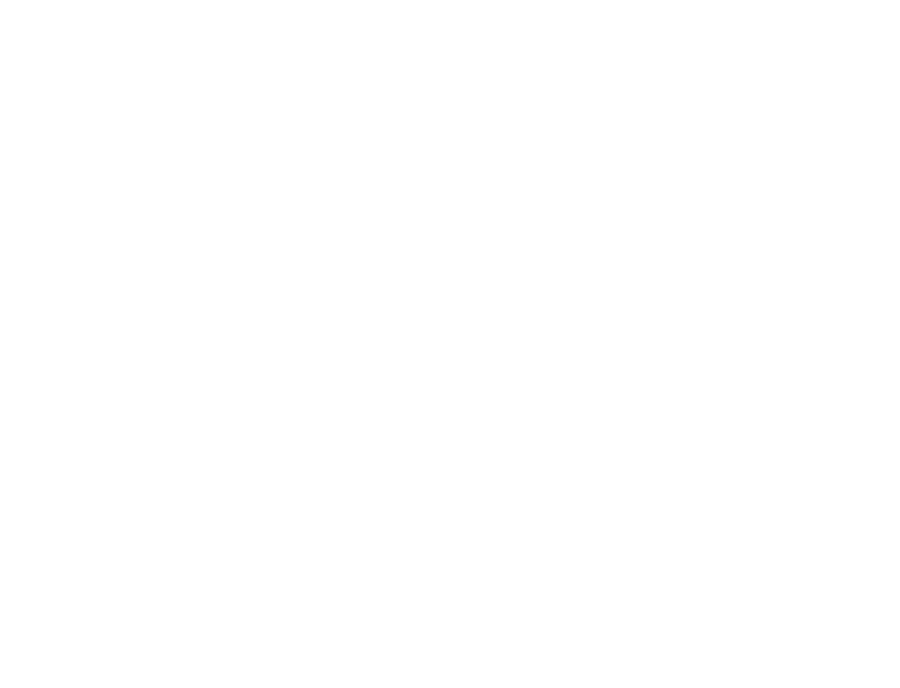 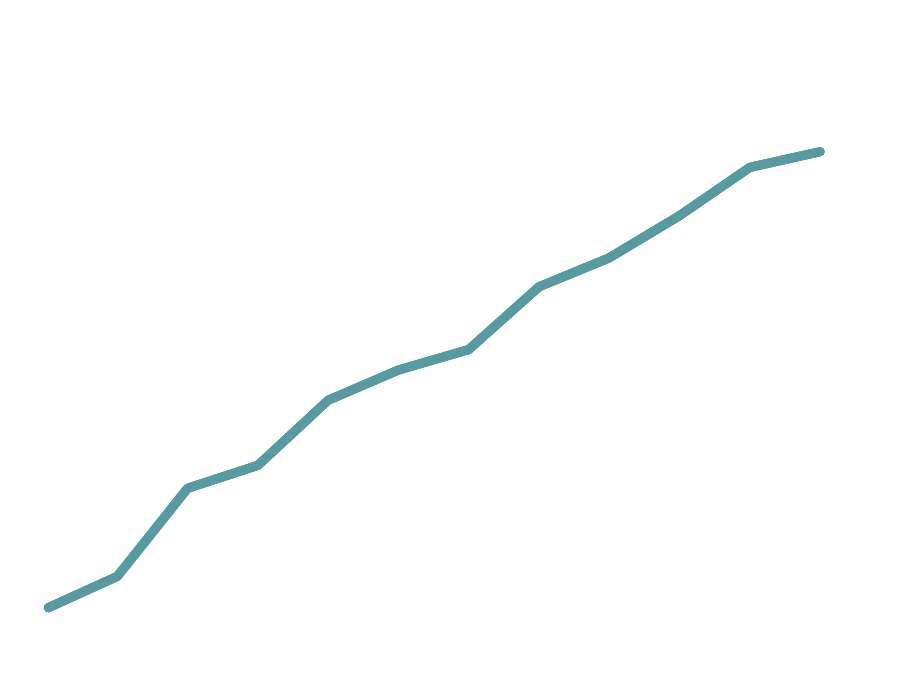 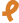 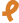 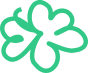 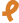 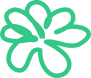 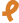 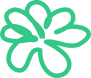 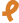 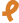 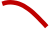 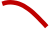 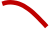 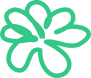 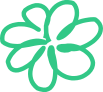 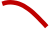 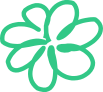 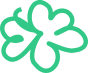 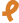 timesteps
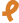 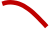 Output
[Speaker Notes: Pas clair du tout 
+ de mots cles (MCMC, iterative procedure, elementary perturbations= death / birth)
Commencer de 0
Ne pas jouer qu’avec des fleurs
Graphe pas assez lisible]
Arrangements as Model Samples
Monte-Carlo Markov Chain sampling
Iterative procedure: random elementary perturbations
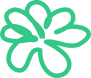 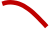 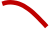 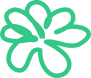 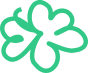 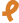 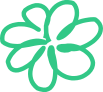 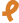 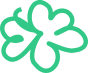 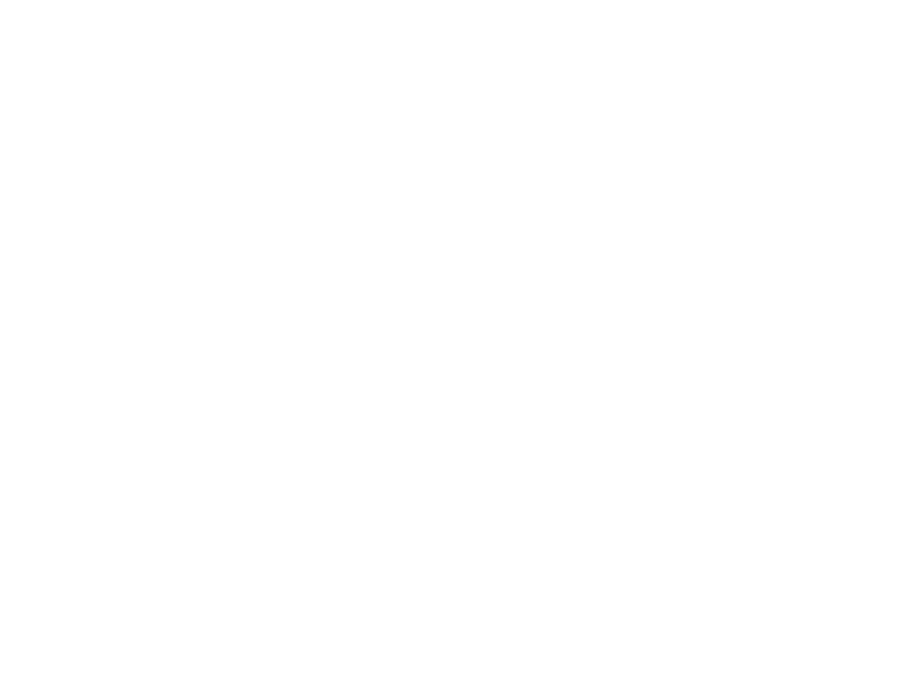 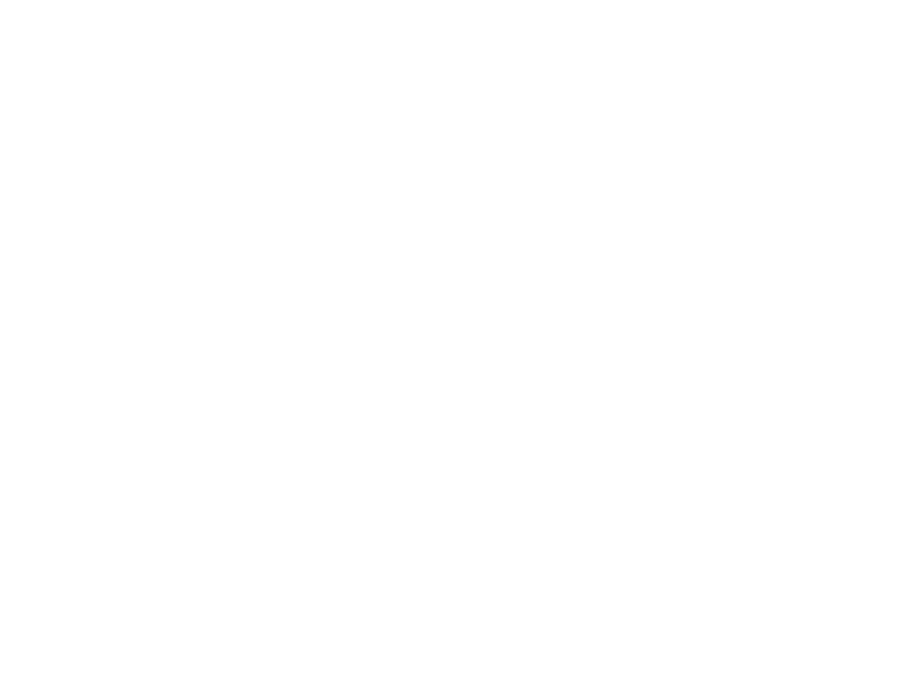 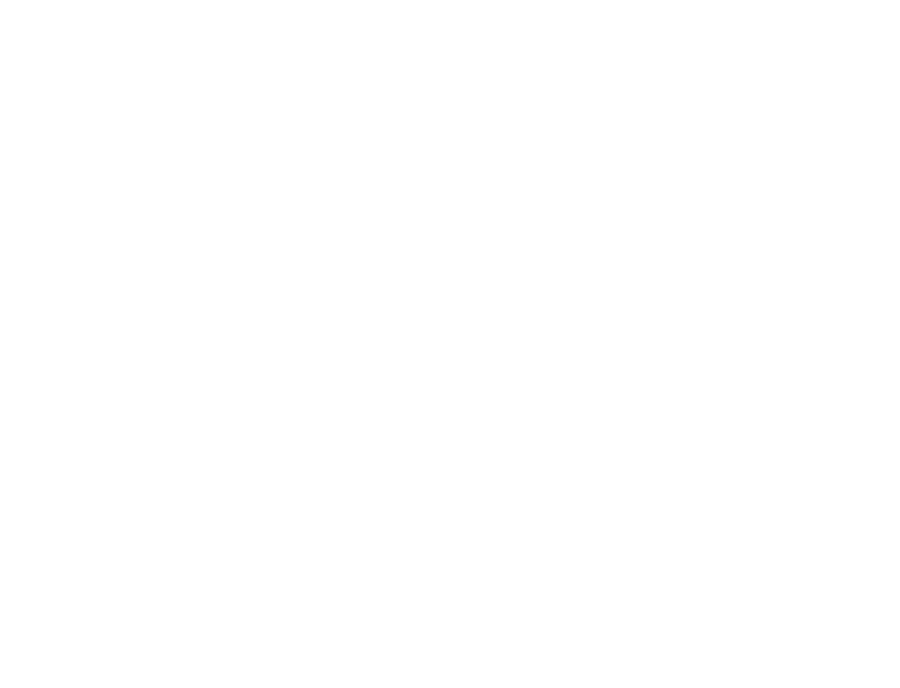 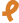 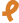 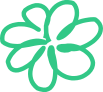 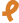 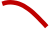 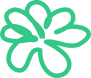 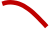 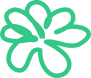 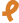 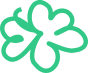 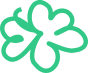 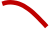 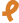 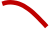 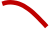 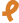 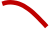 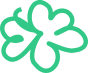 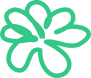 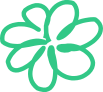 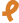 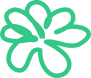 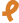 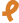 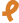 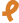 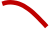 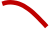 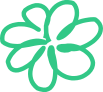 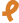 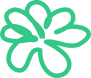 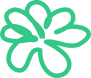 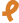 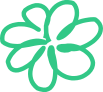 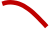 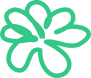 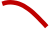 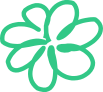 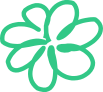 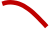 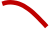 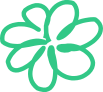 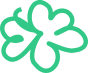 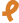 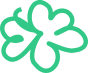 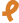 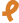 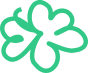 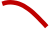 timesteps
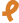 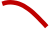 Output
[Speaker Notes: Pas clair du tout 
+ de mots cles (MCMC, iterative procedure, elementary perturbations= death / birth)
Commencer de 0
Ne pas jouer qu’avec des fleurs
Graphe pas assez lisible]
Our Method
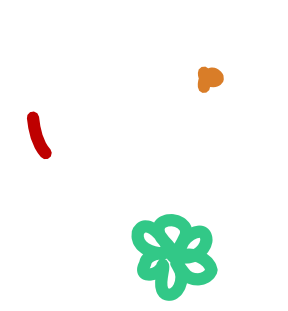 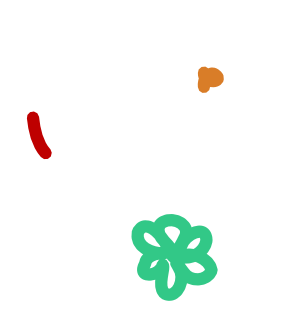 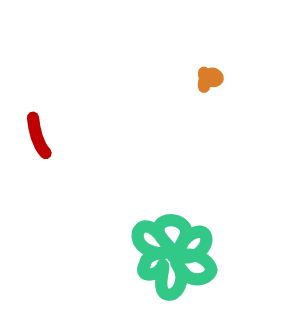 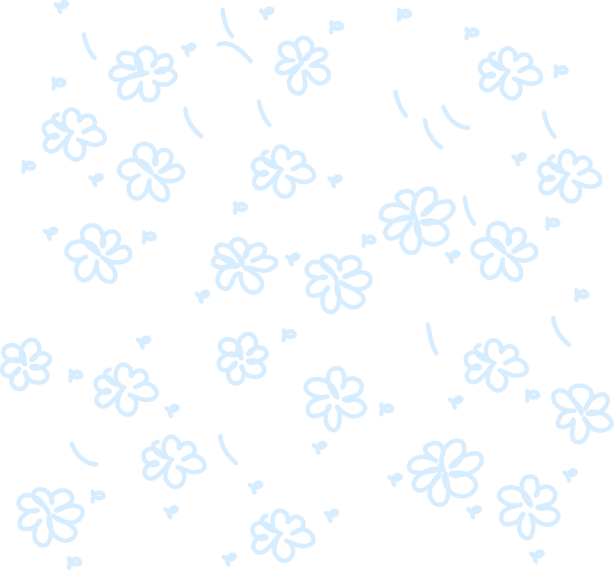 Categorization
Model fitting
Realization
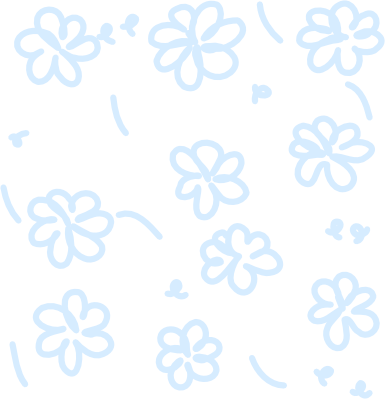 [Speaker Notes: Mettre les timings!]
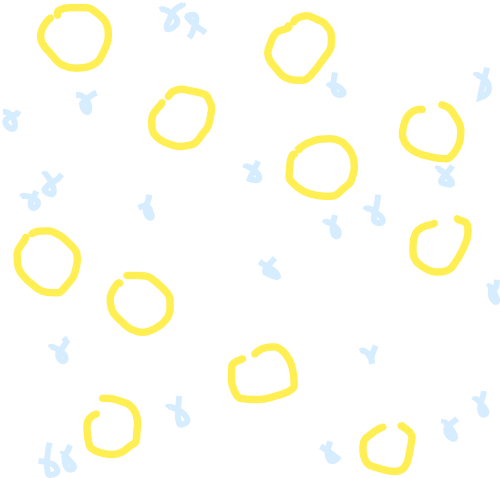 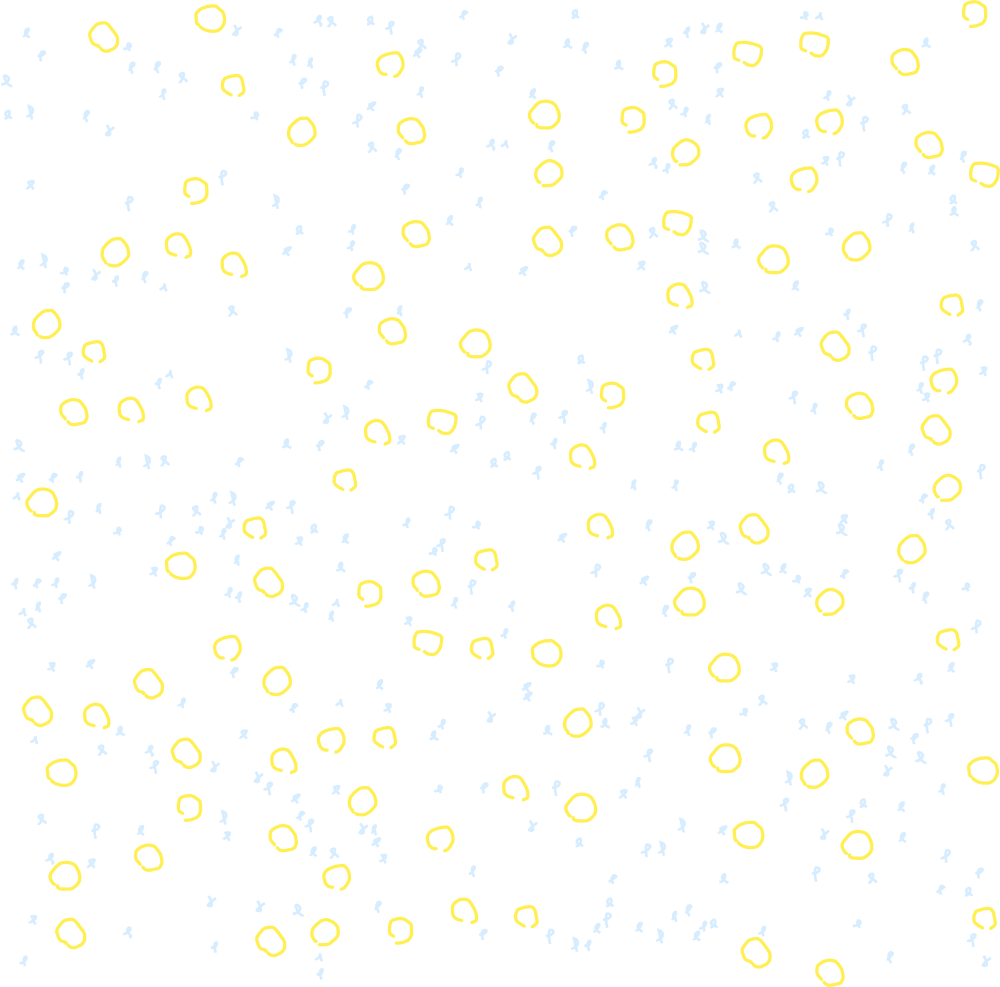 Output
[Speaker Notes: Interaction, pas régulier ! 
Presence de 2 distributions distinctes : Les motifs jaunes plus reguliers que les bleus.
Pas d’overlap entre categories ]
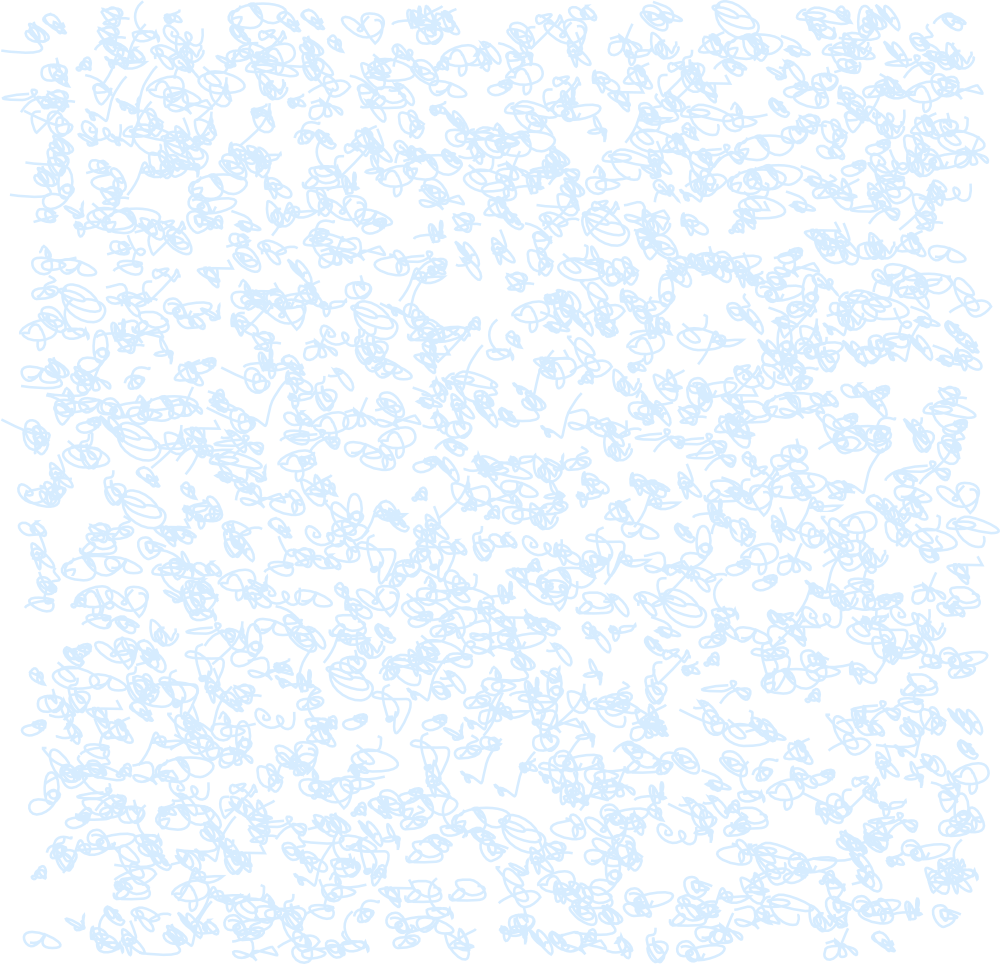 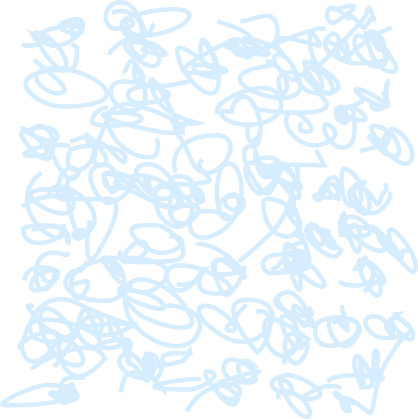 Output
[Speaker Notes: Overlaps !]
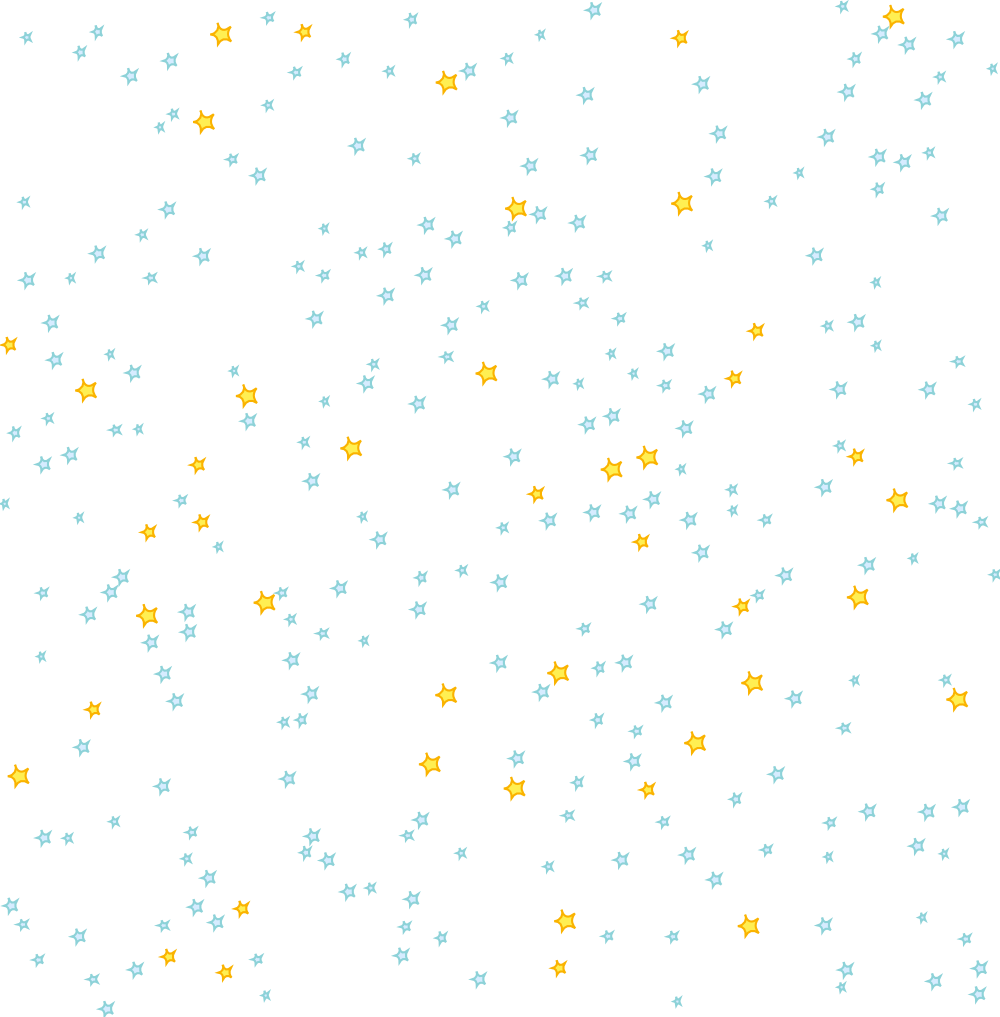 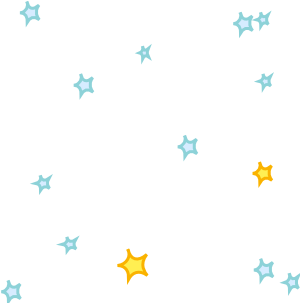 Output
[Speaker Notes: Very random (gamma~1), note qu’on ne prend pas en compte la couleur (on pourrait ? Pourquoi pas), du coup la distance entre étoiles jaunes n’est pas respectée. (mais le veut-on ?) Une seule catégorie ici a été extraite.]
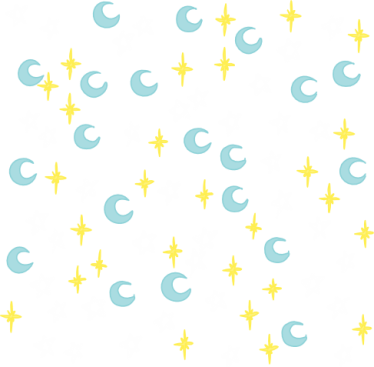 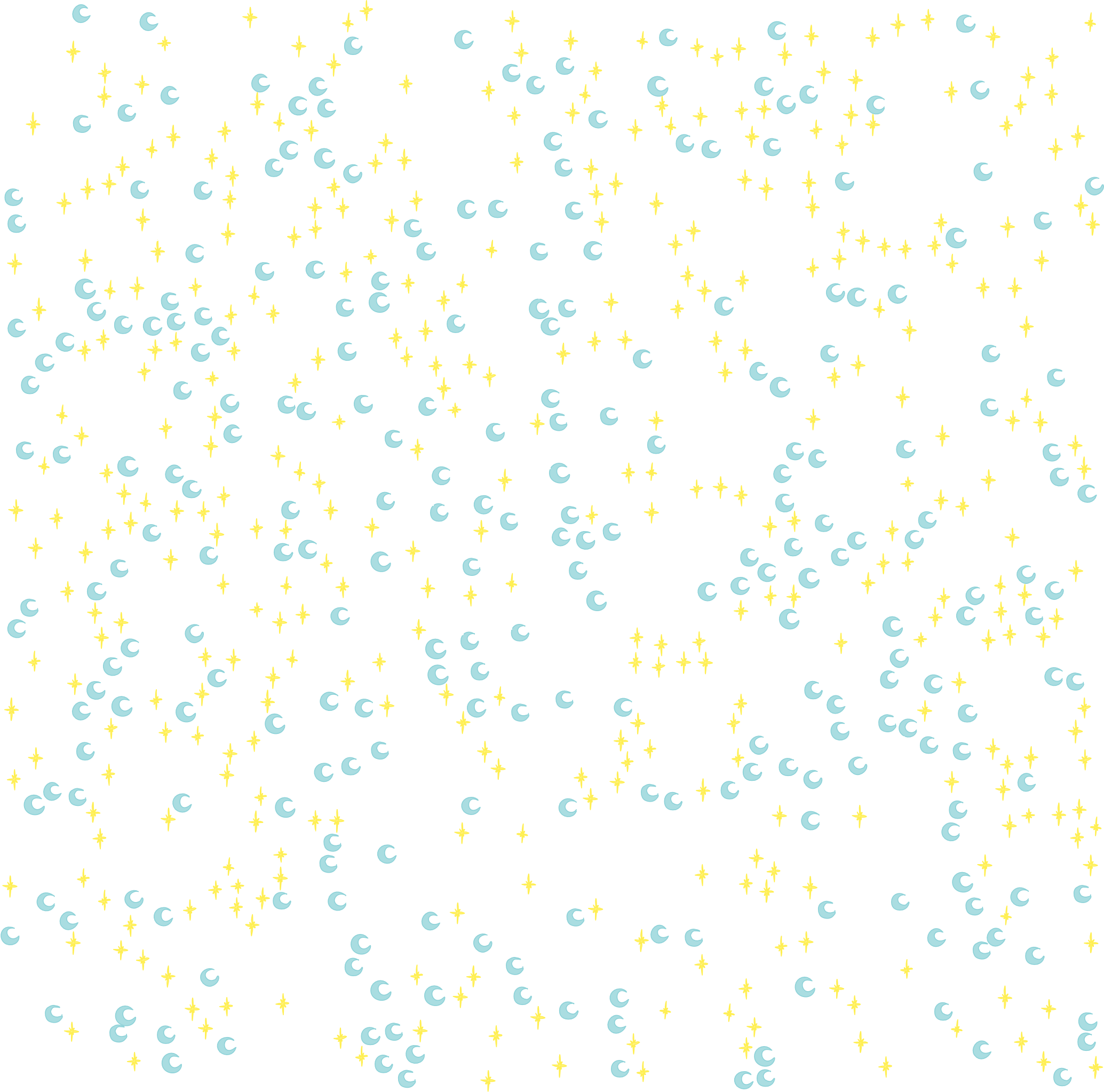 Output
[Speaker Notes: 3 categories … Degage? :/]
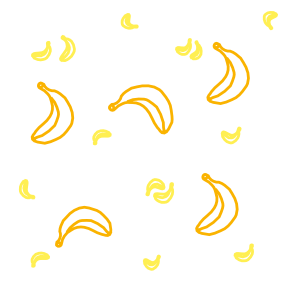 Comparison with Related Work
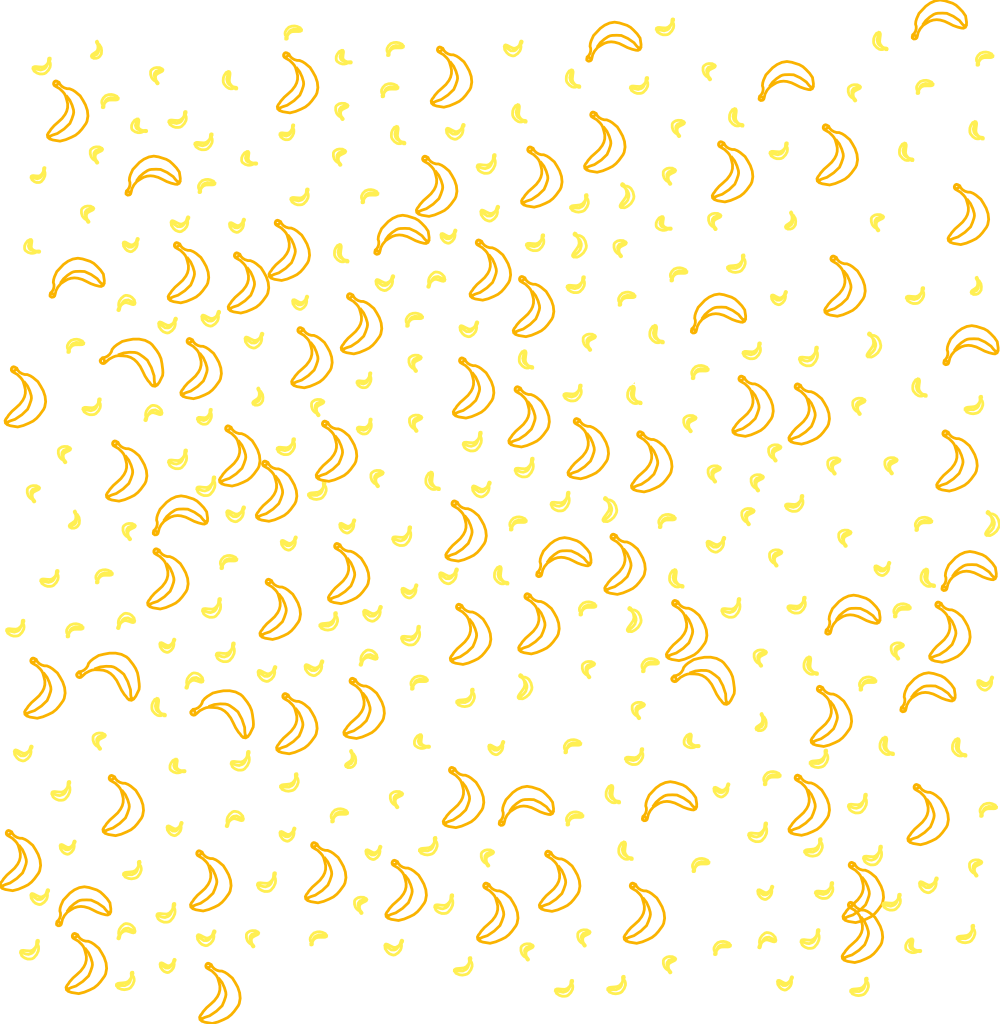 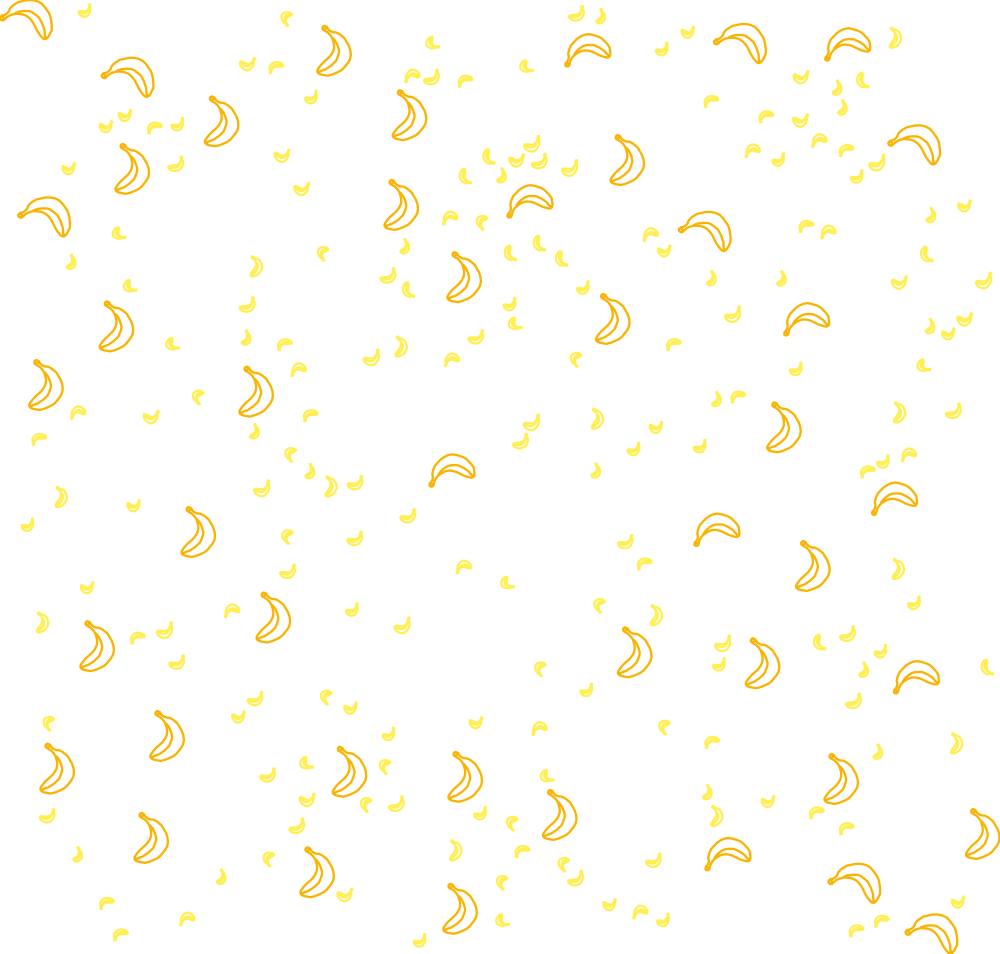 Barla et al. ‘06
Ours
[Speaker Notes: ordonner: 2 catégorisations, interactions+comparaisons, halftoning+controle, overcatégorisation+robustesse, limitations]
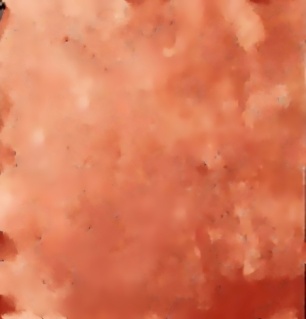 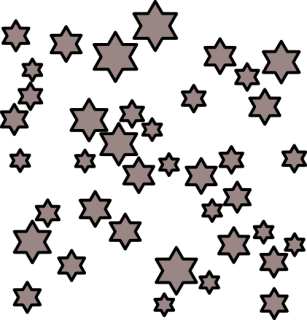 Comparison with Related Work
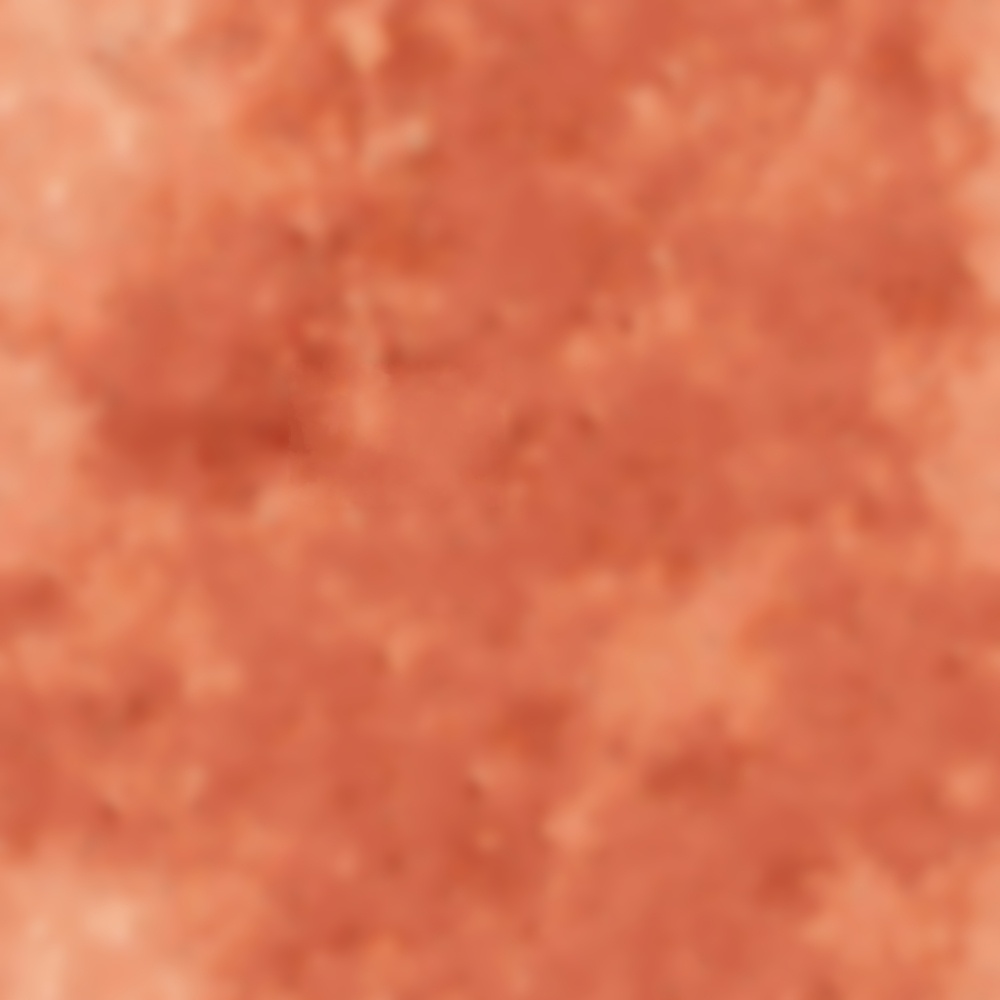 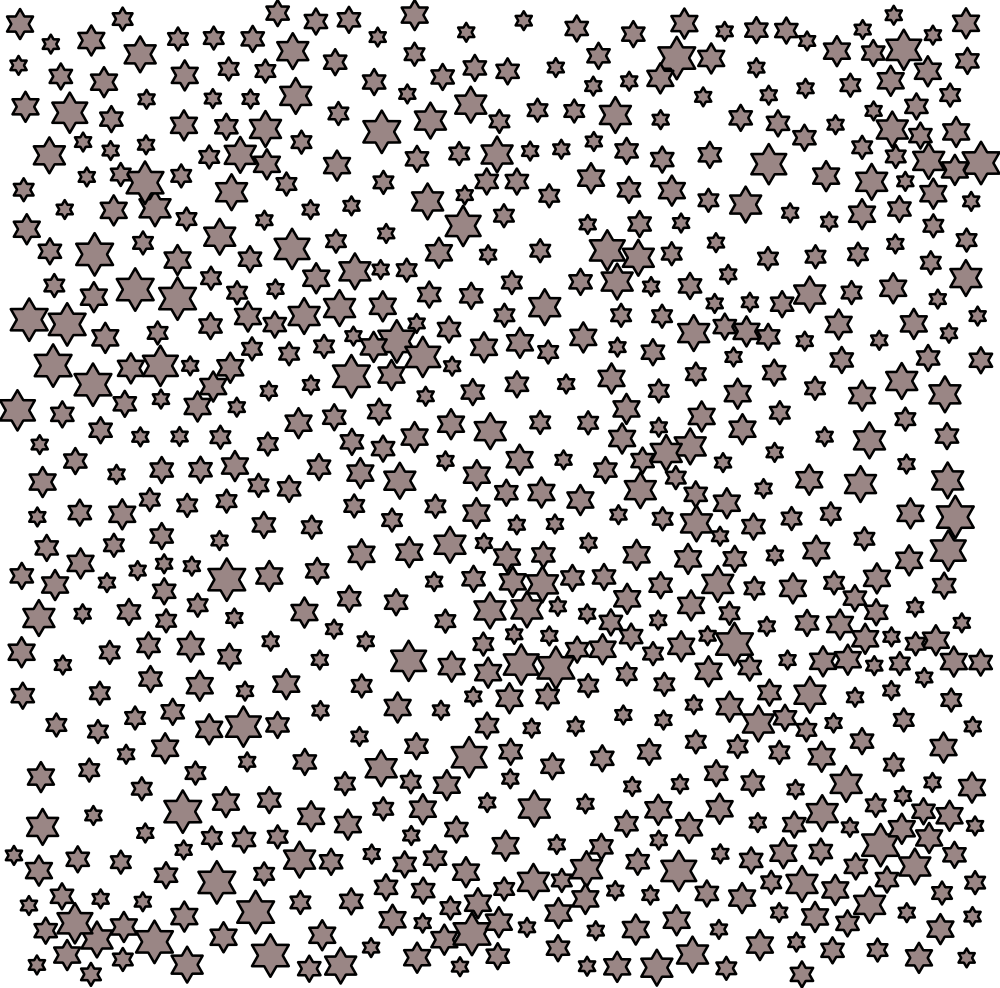 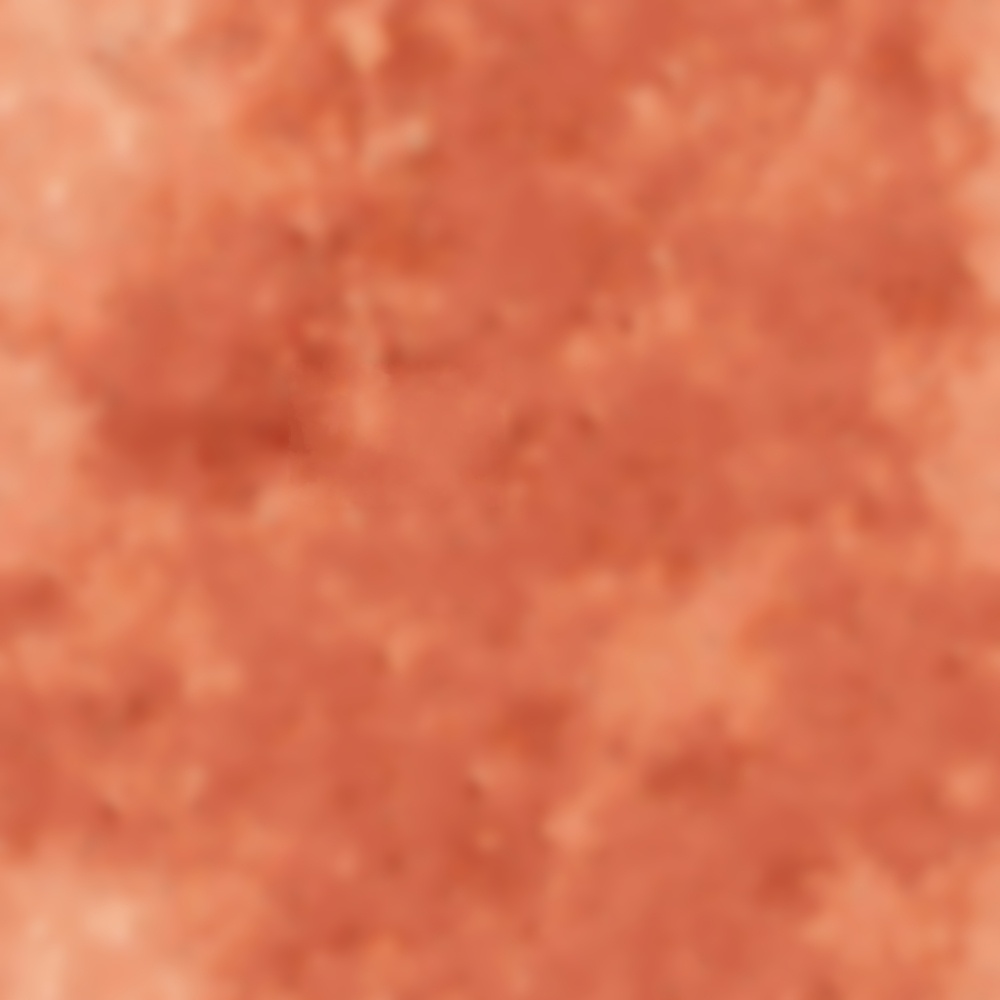 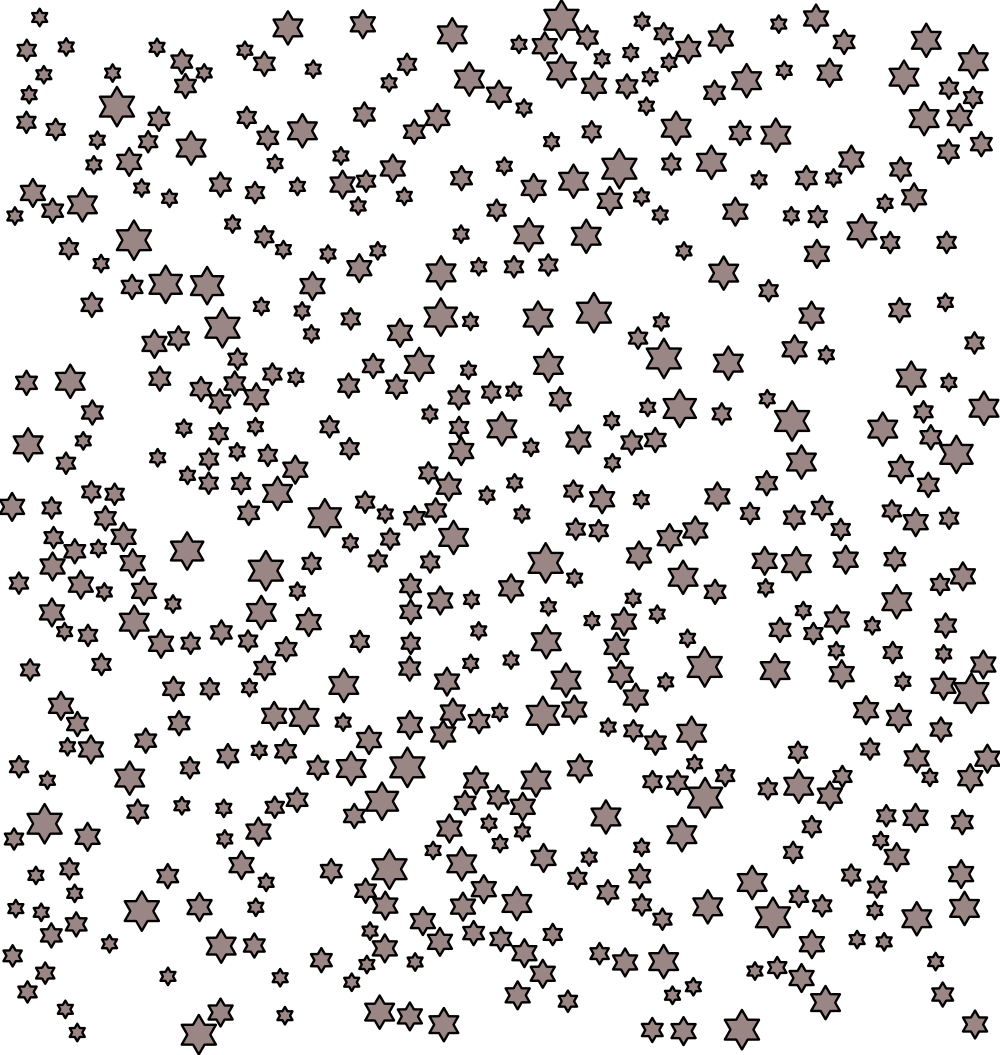 Barla et al. ‘06
Ours
[Speaker Notes: Moucha mon ami]
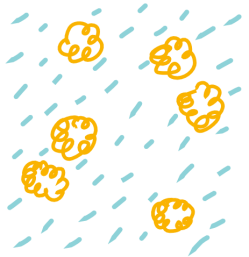 Comparison with Related Work
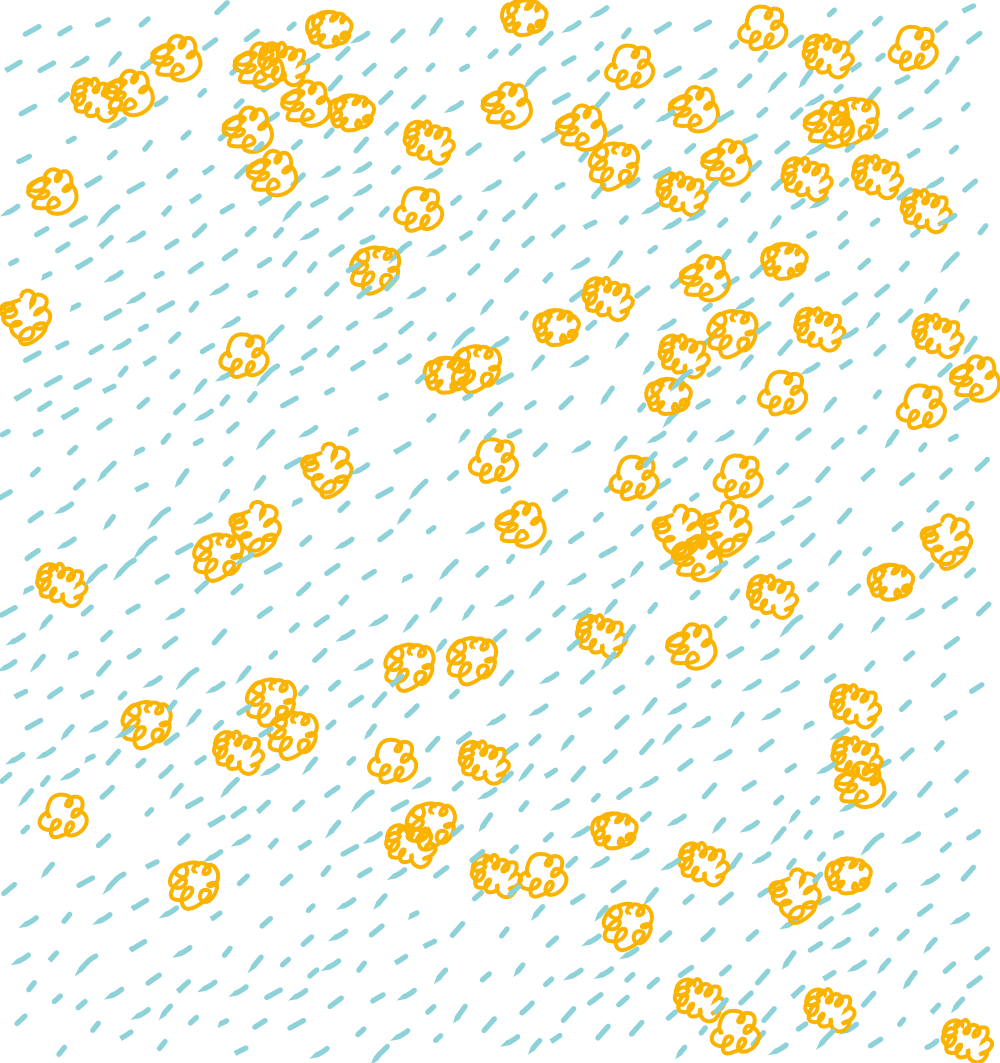 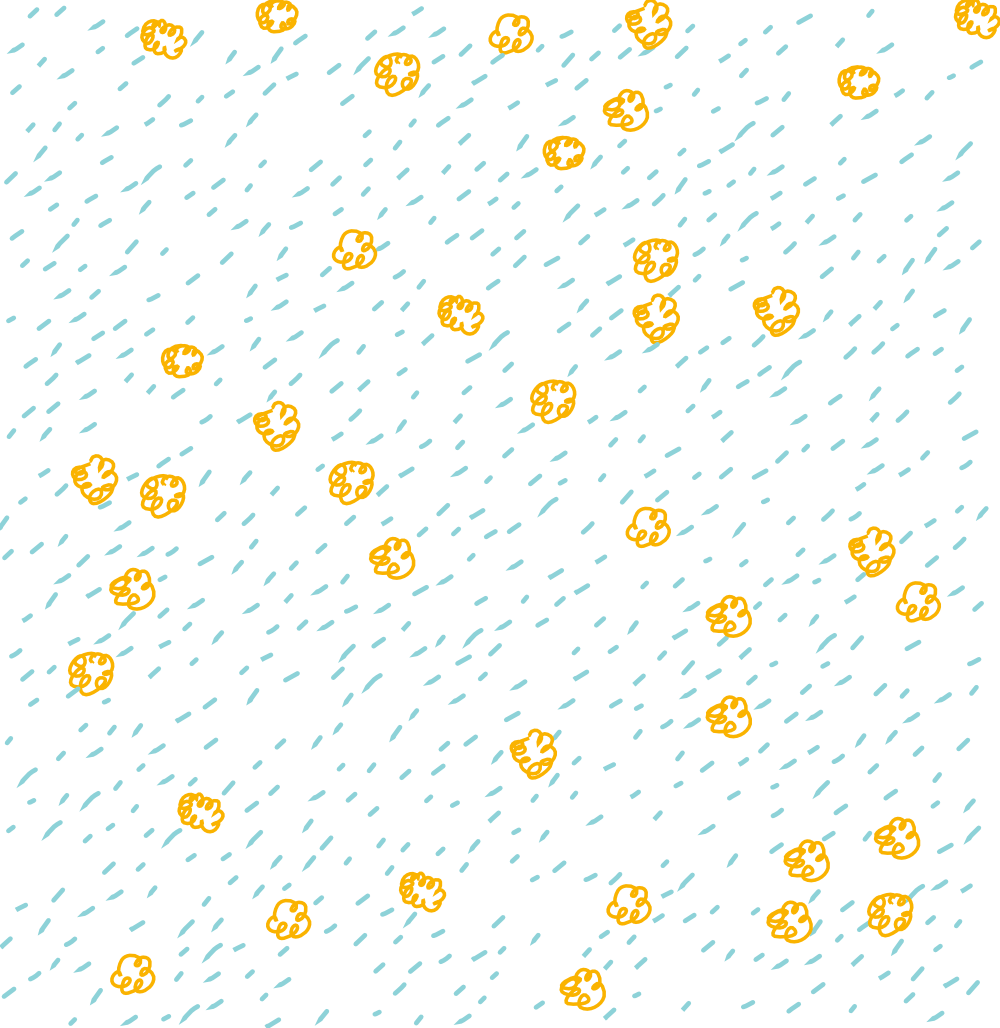 Barla et al. ‘06
Ours
[Speaker Notes: * 2 distributions distinctes impossibles chez pascal
* tailles differentes entre elements redibitoire => overlap d’elements jaunes]
Element Density Control
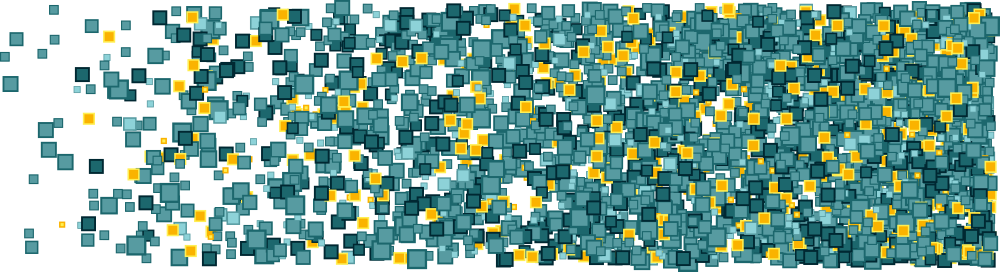 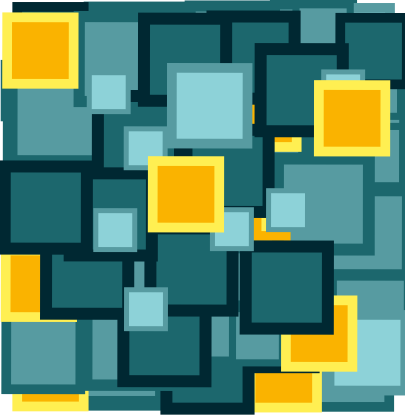 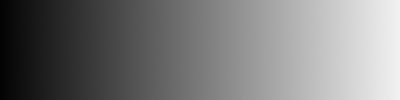 Element Density Control
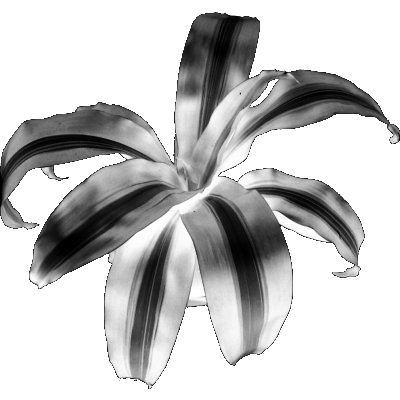 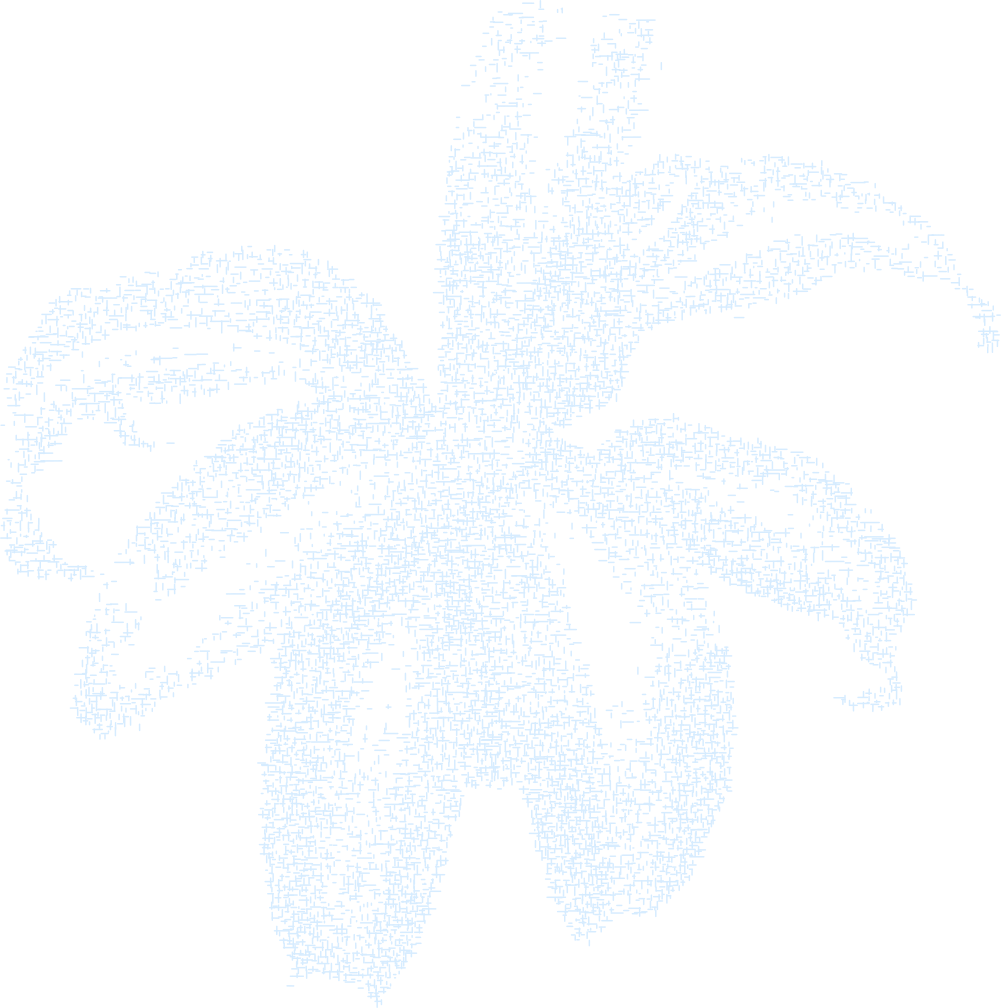 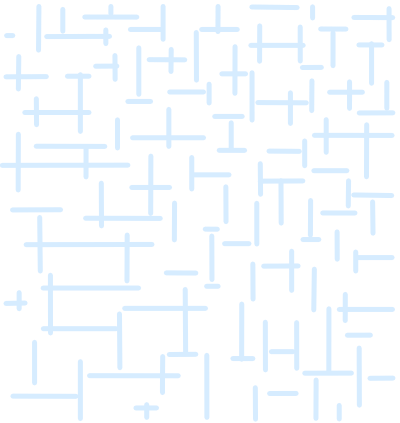 [Speaker Notes: Mondrian (tribute) and halftoning]
« Emulating the Masters »
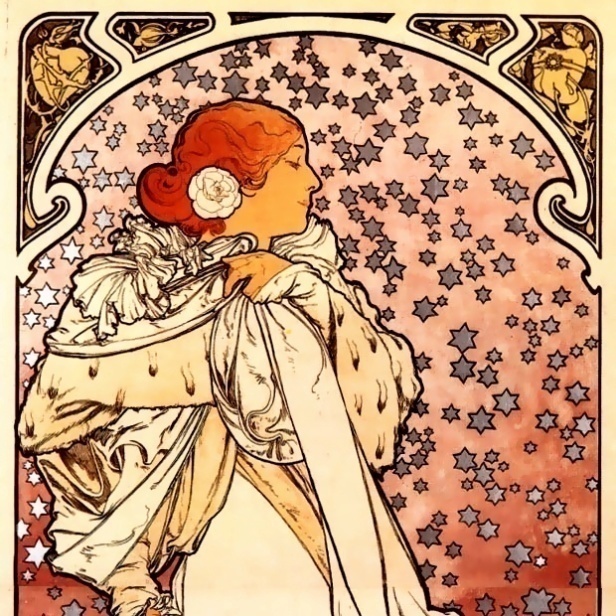 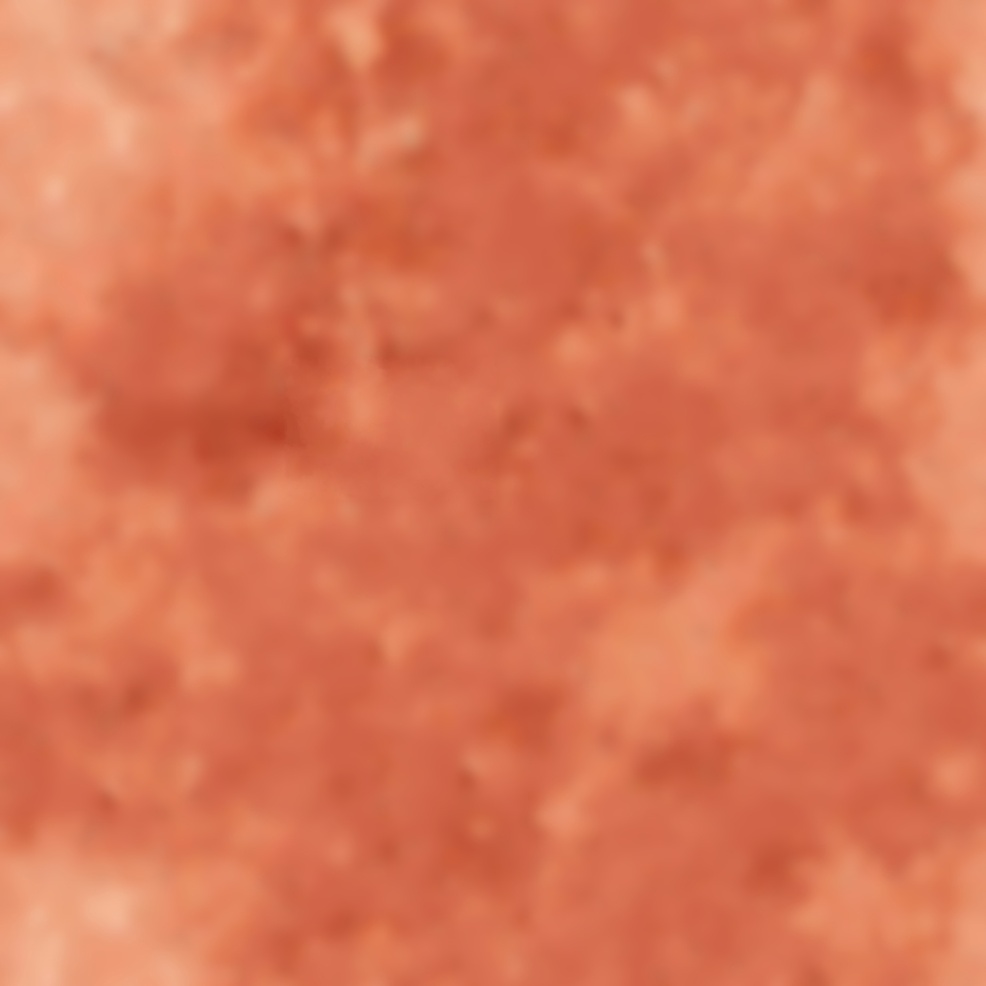 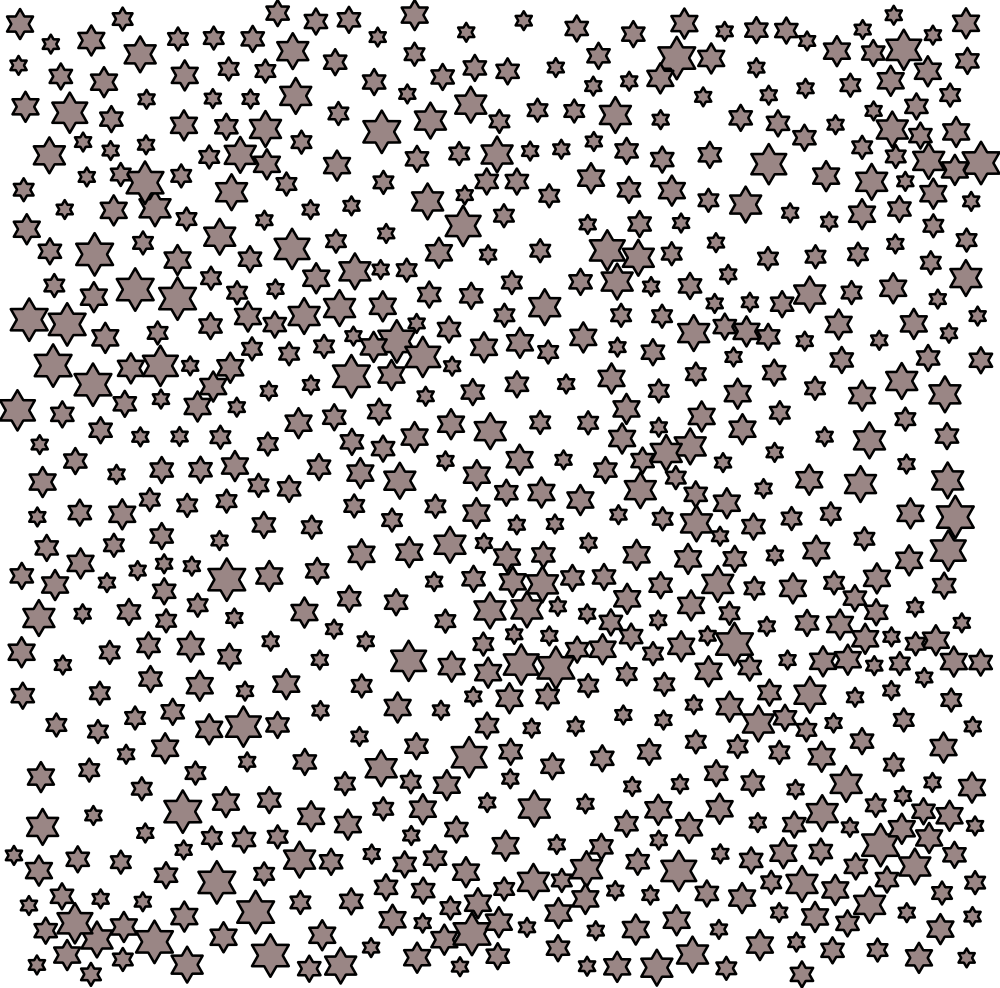 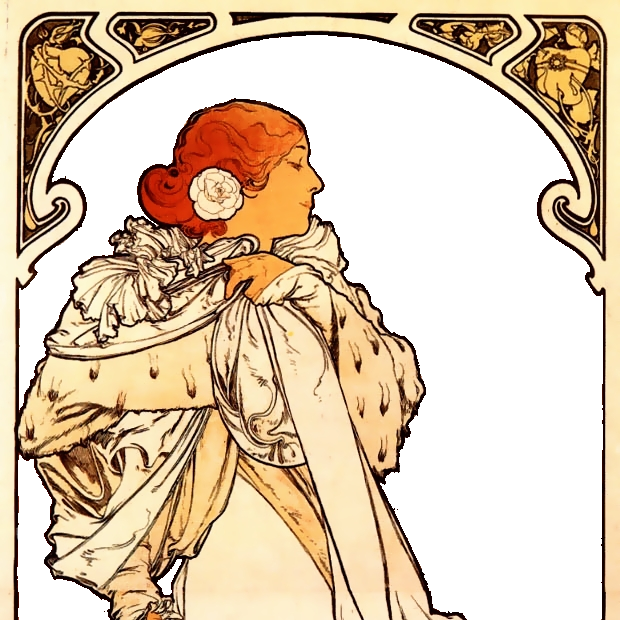 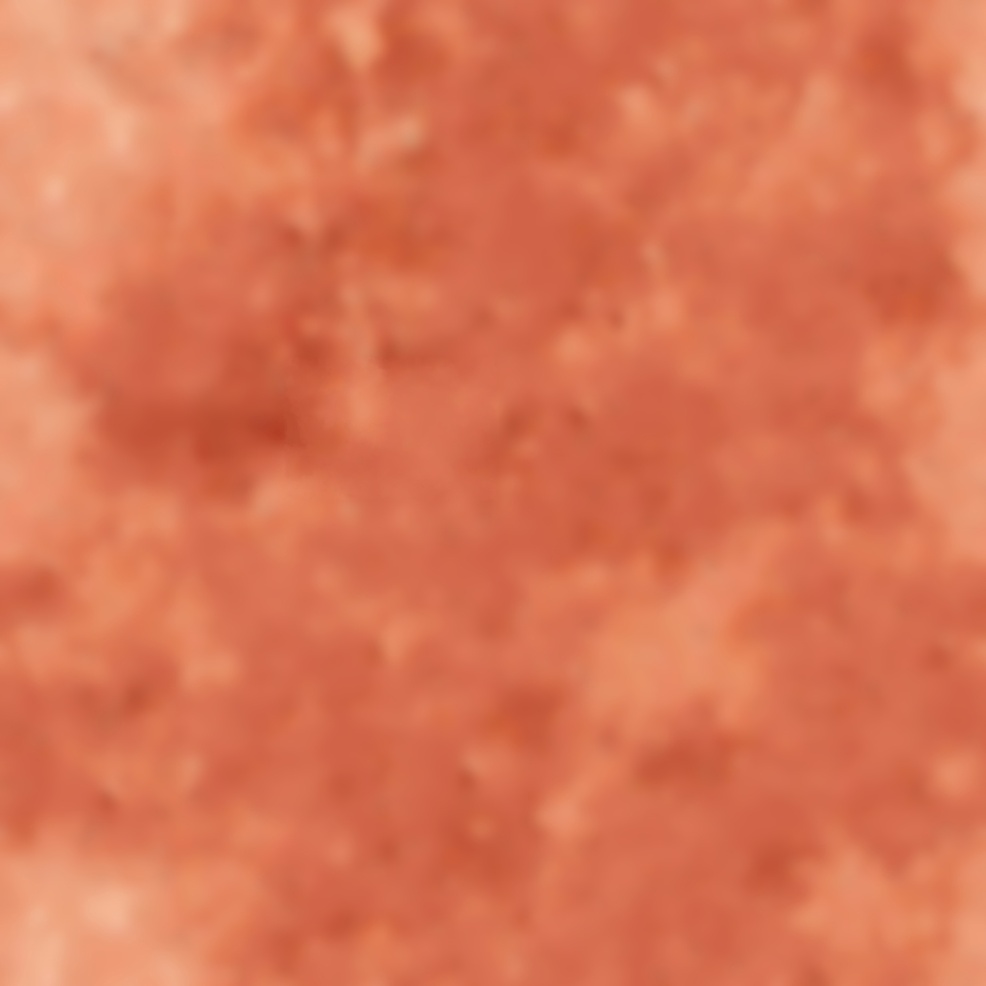 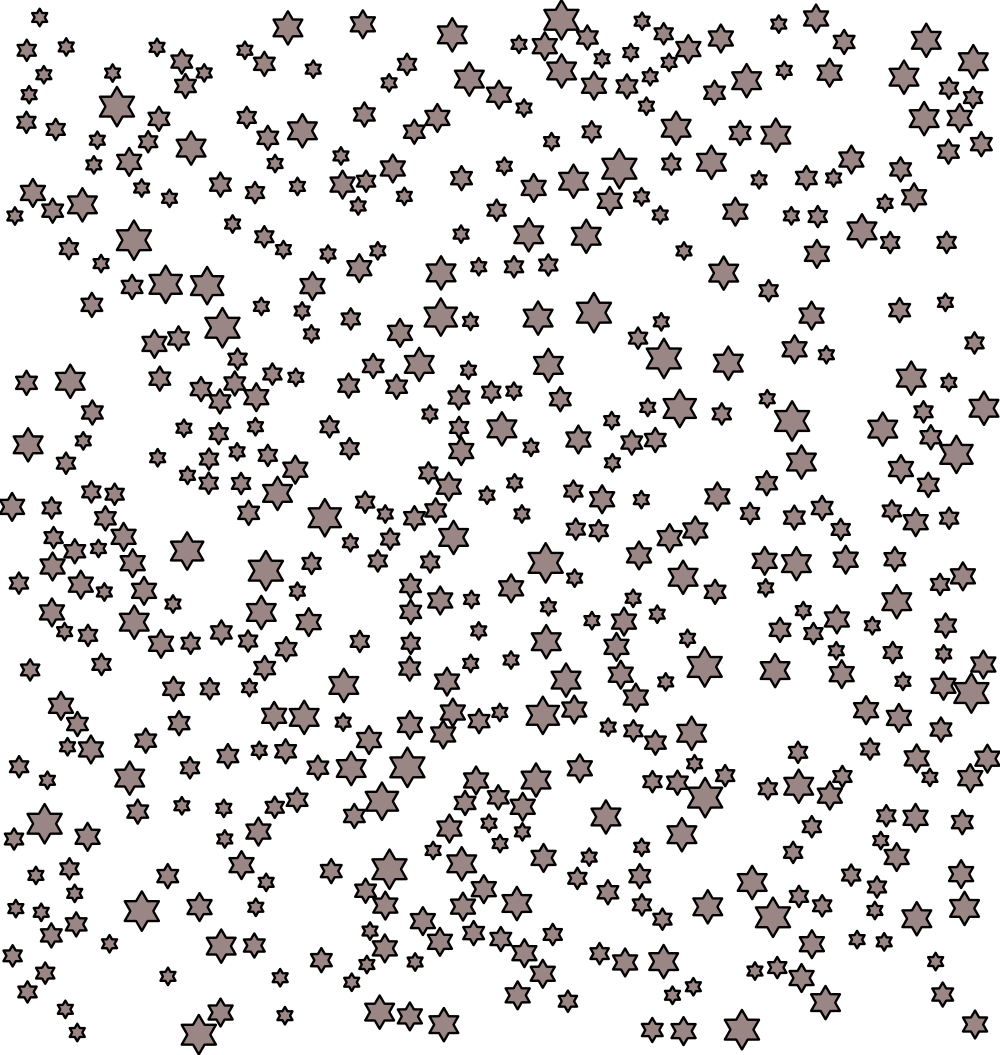 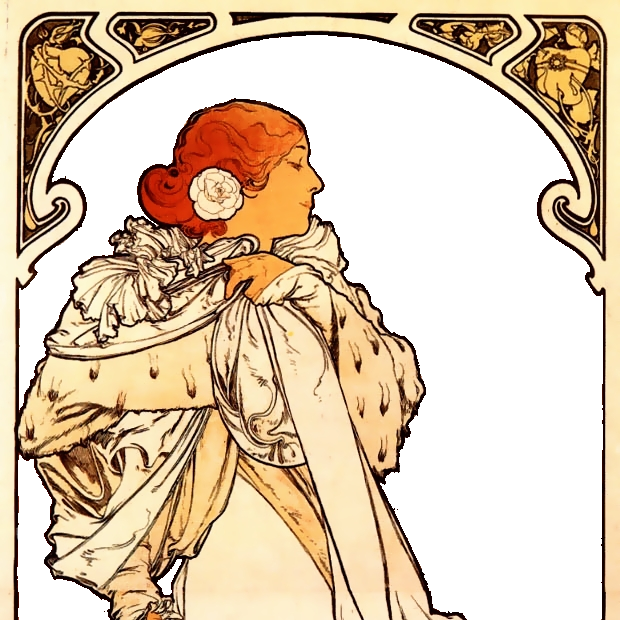 Barla et al. ‘06
Ours
Mucha, The Lady of the Camellias, 1896
[Speaker Notes: Moucha mon ami]
« Emulating the Masters »
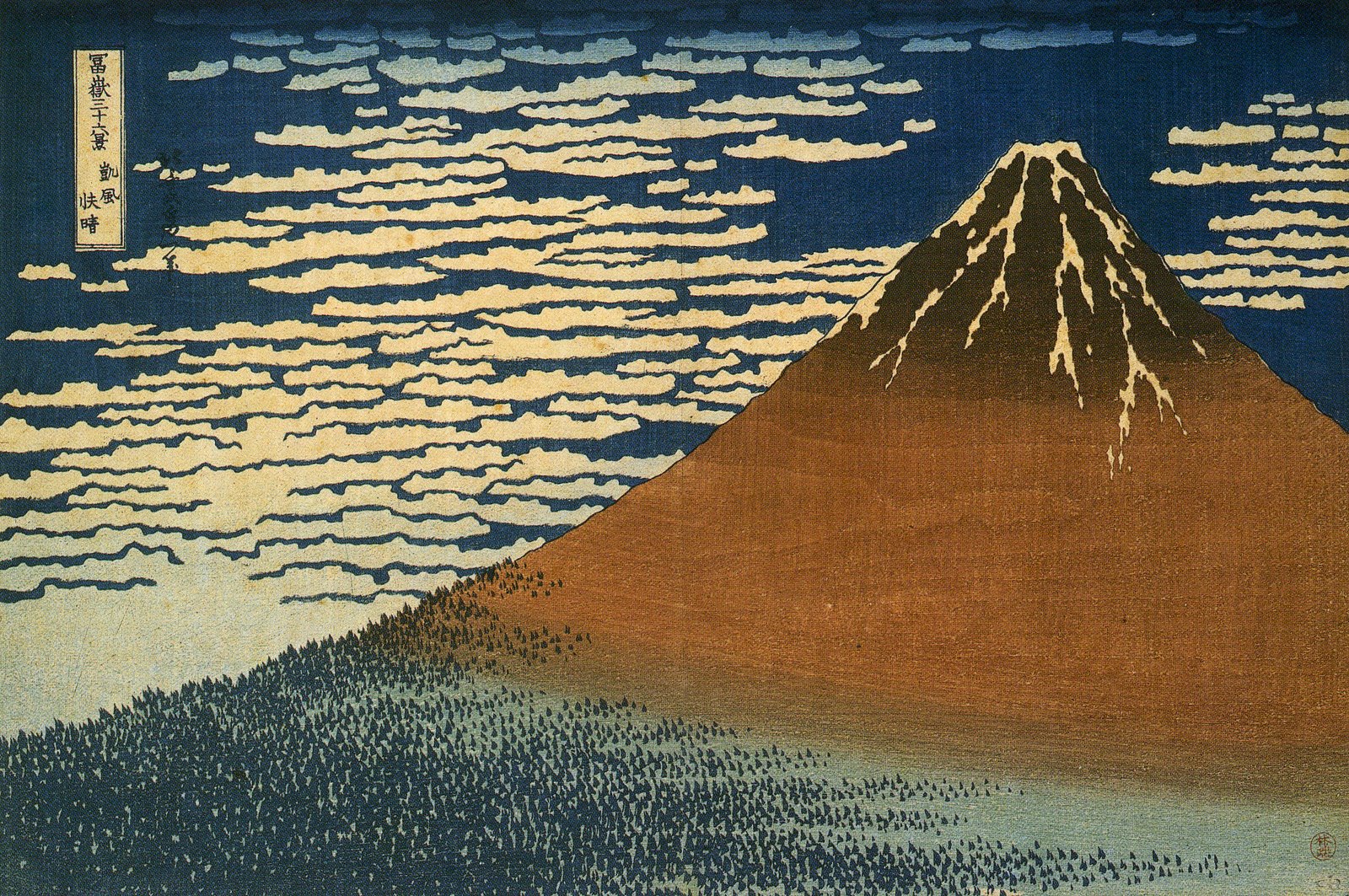 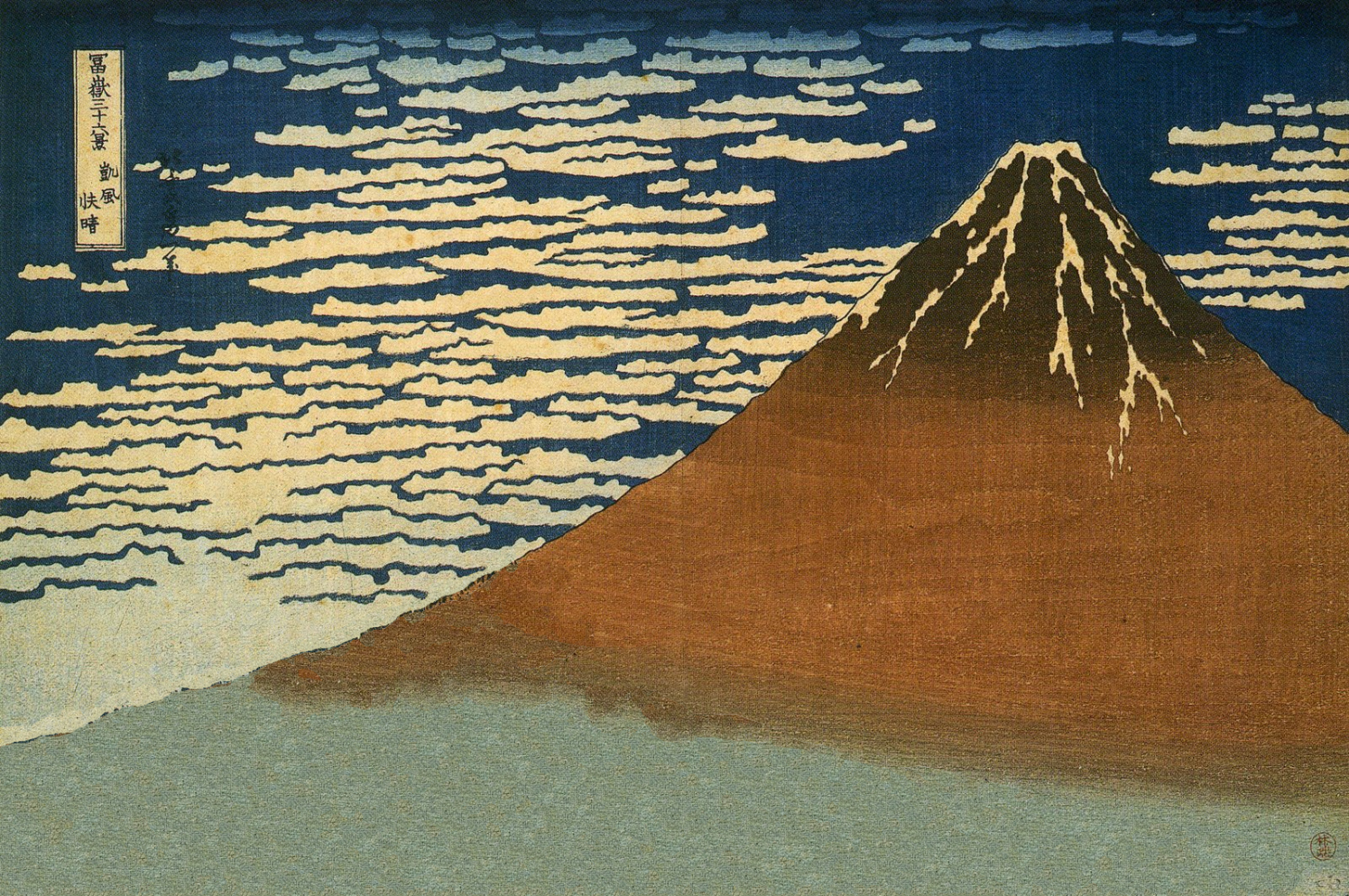 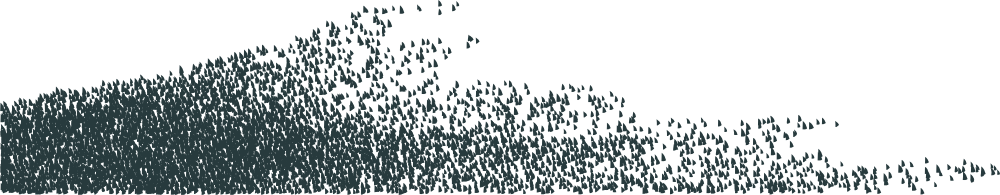 Hokusai, Mount Fuji in Clear Weather, 1823
[Speaker Notes: Superposition d’une texture pixelique (le fond dégradé) et les motifs façon « Hokusai »]
Over-categorization
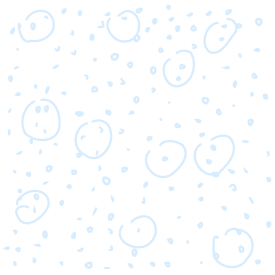 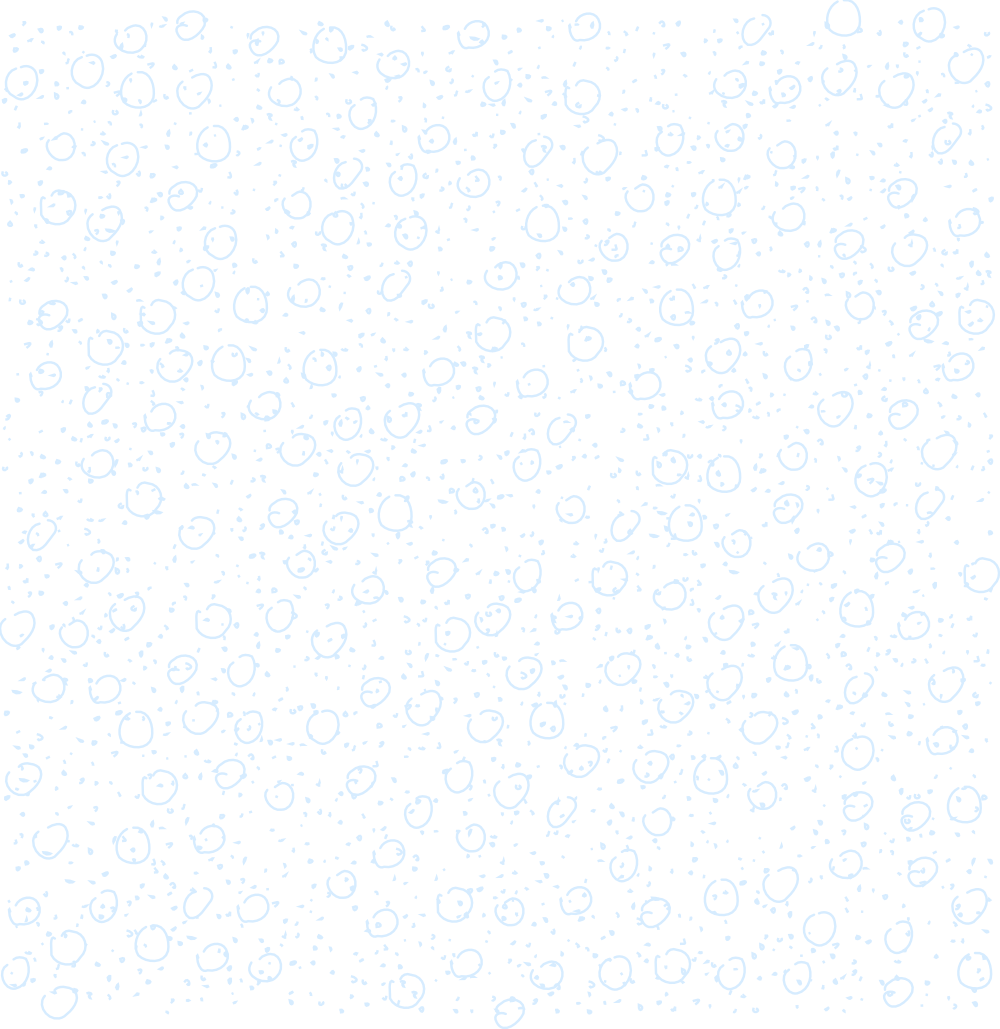 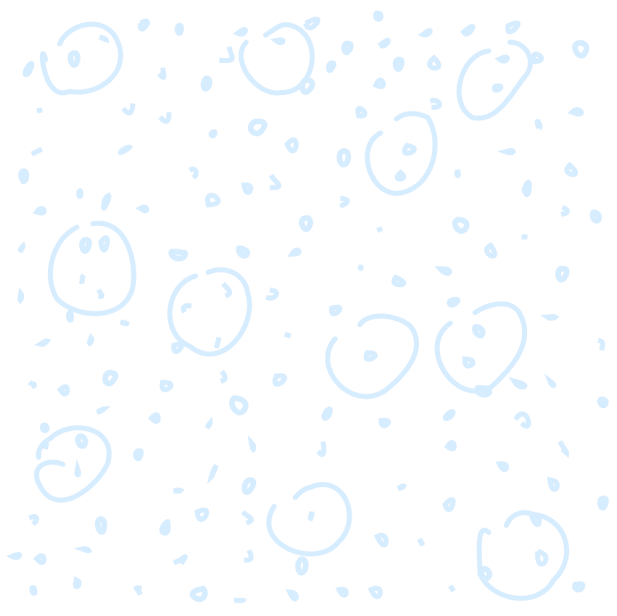 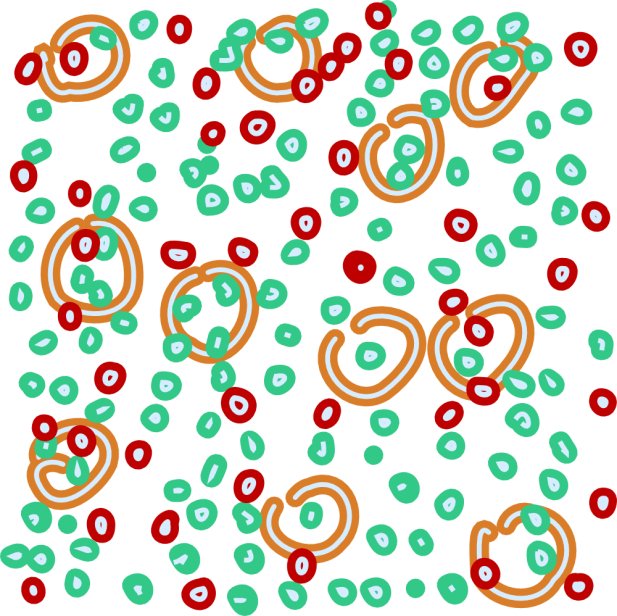 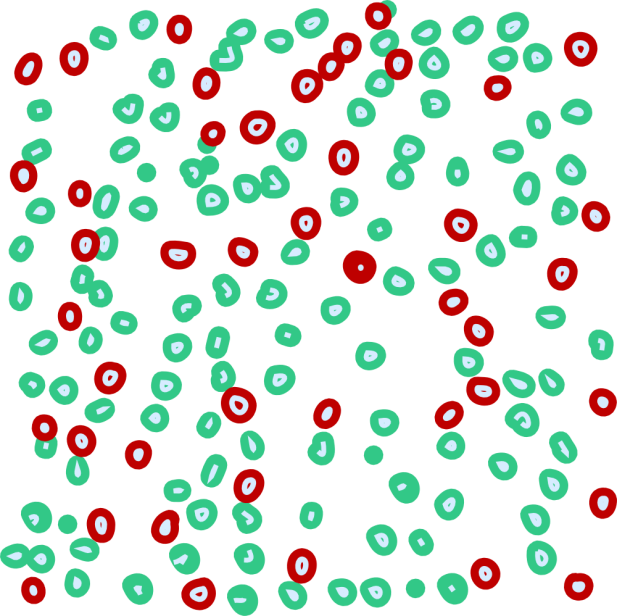 Output
Handling of Regularity
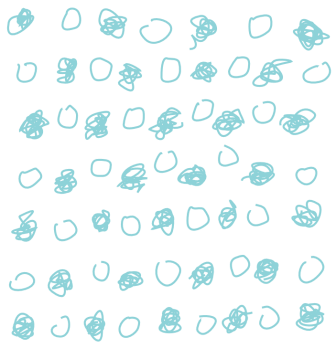 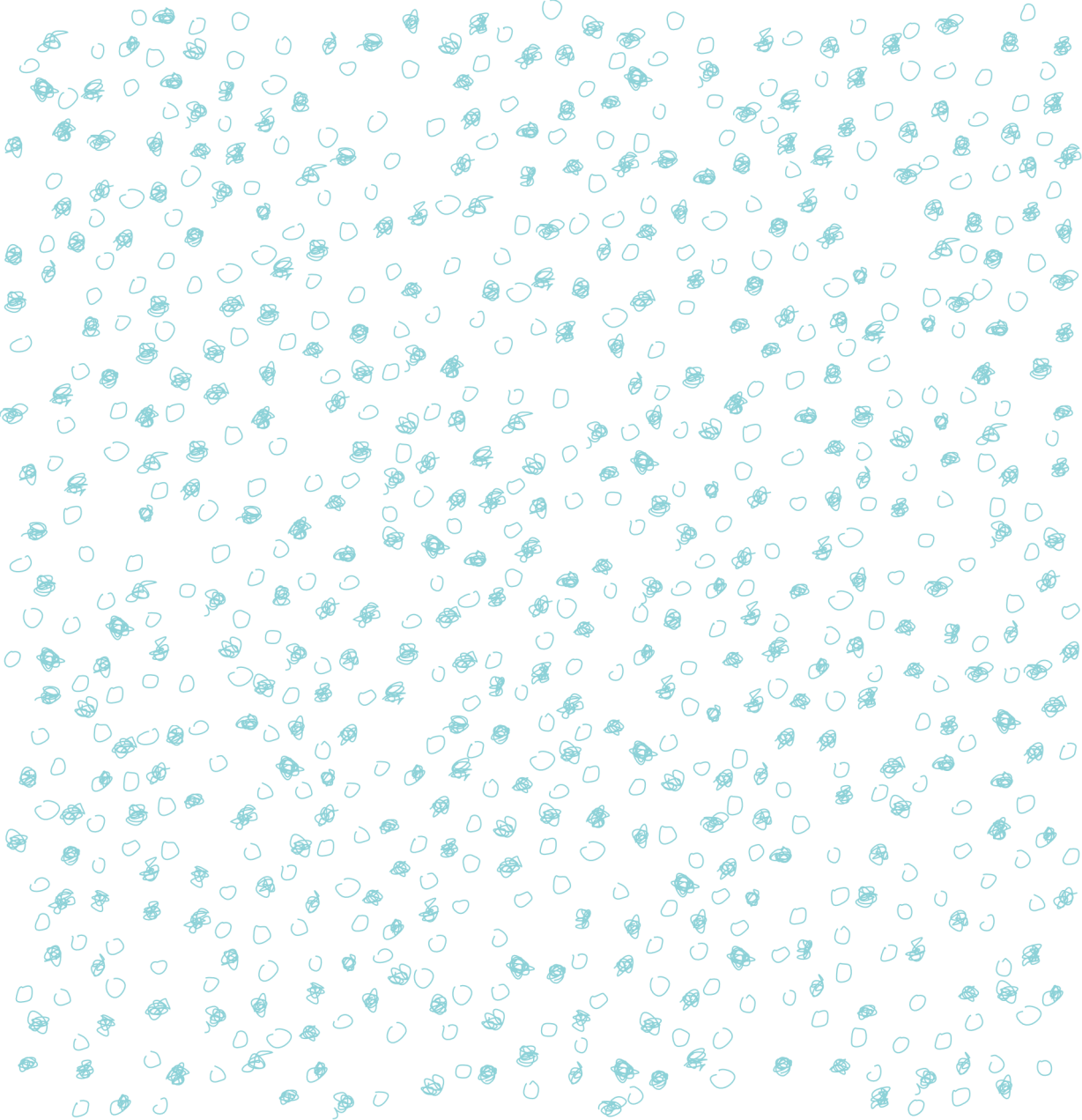 Output
Interactions Between Centroids
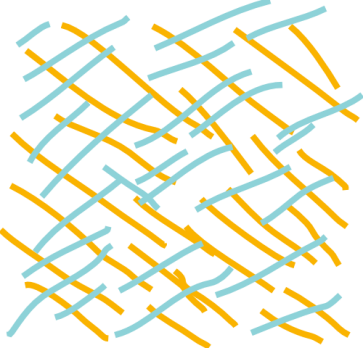 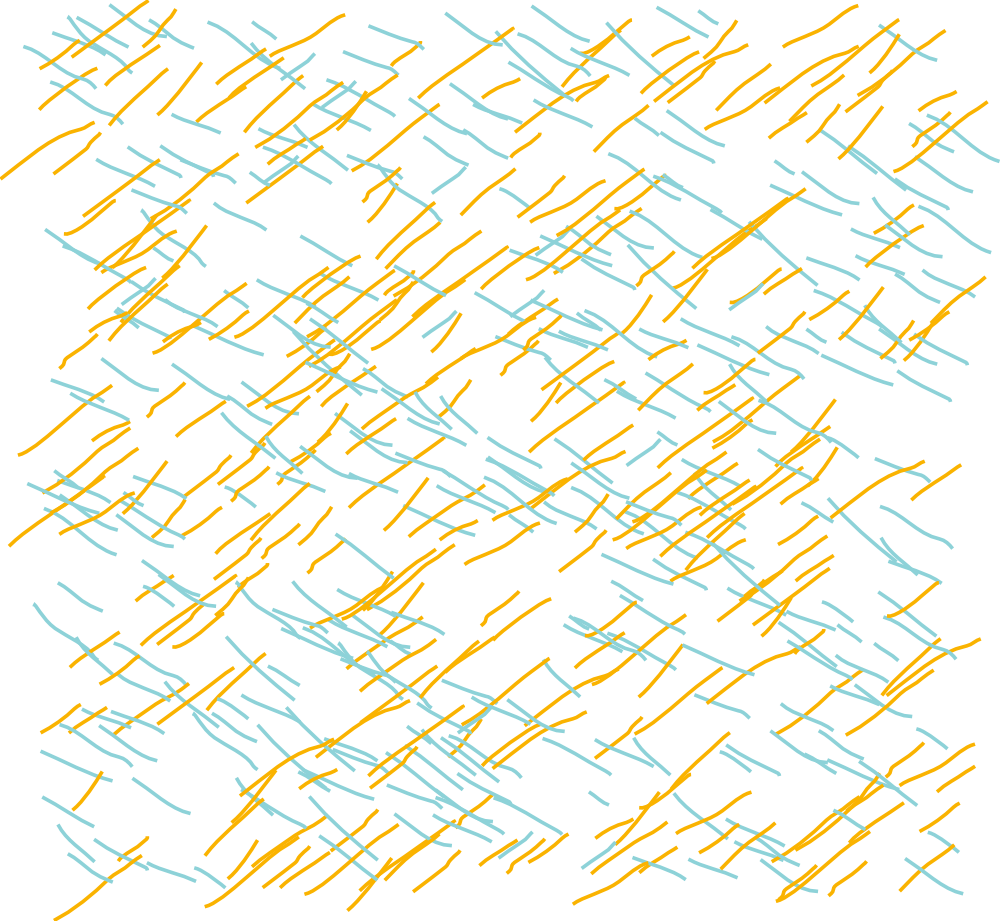 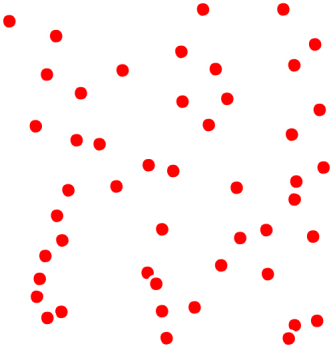 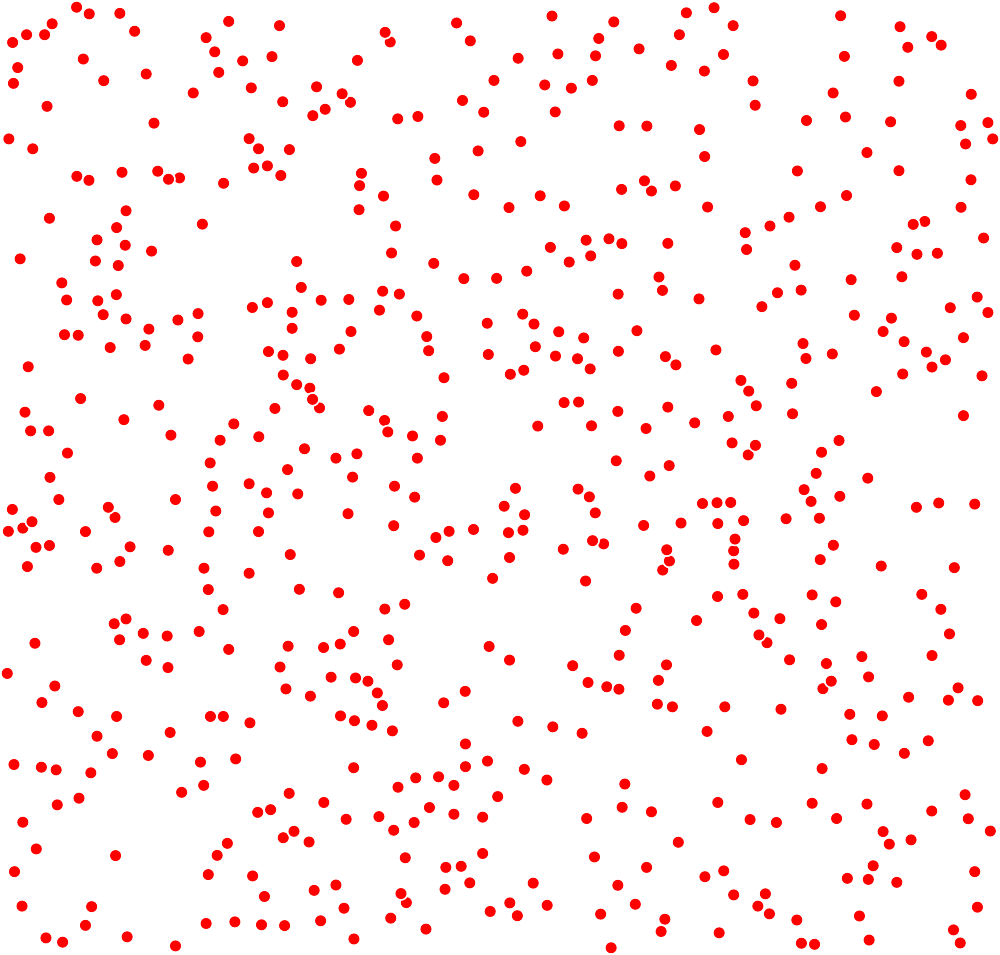 Output
Future Work & Conclusions
Possible improvements
Higher-order interactions for regularity
Better representation for anisotropic elements
Quality-driven stopping criterion for faster synthesis

Contributions
Global input analysis
Appearance-driven synthesis
Wider range of distributions supported
Behind the Scenes (Parameter Estimation)
Model to fit
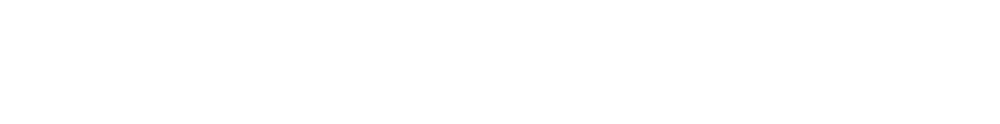 Full arrangement
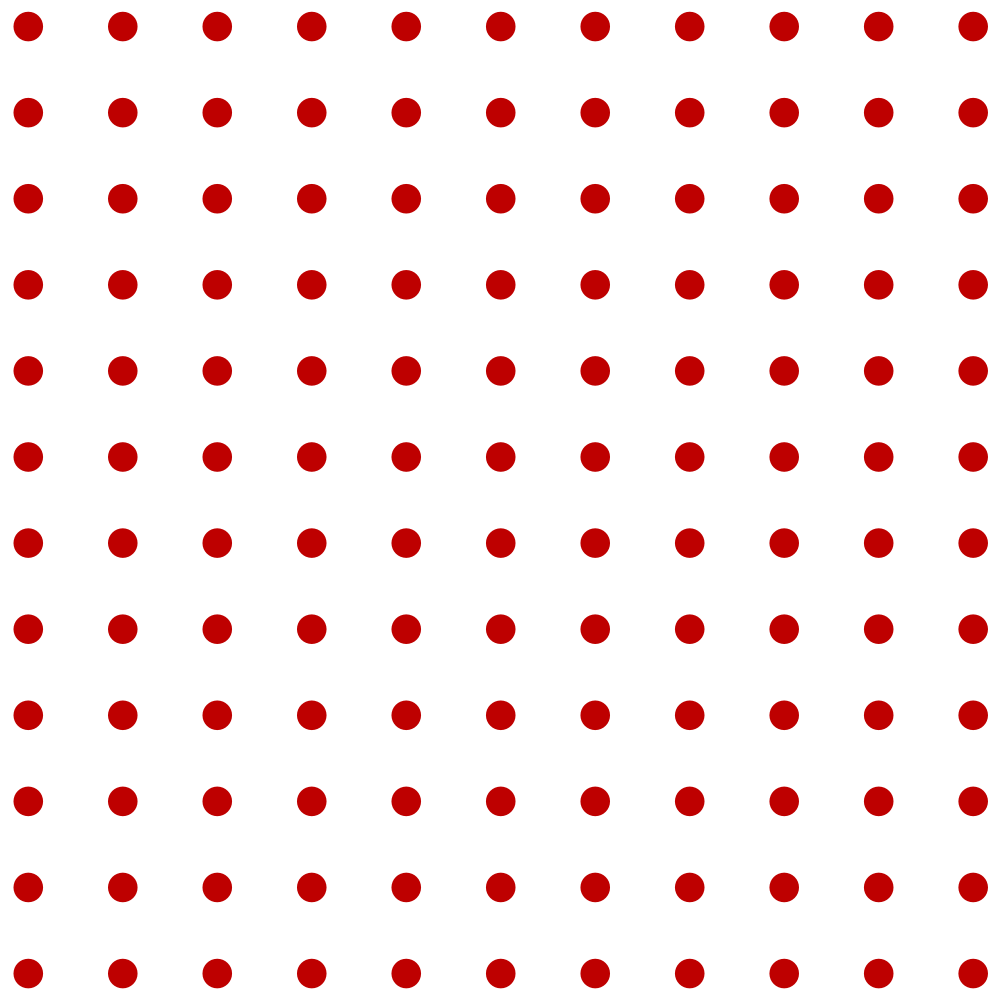 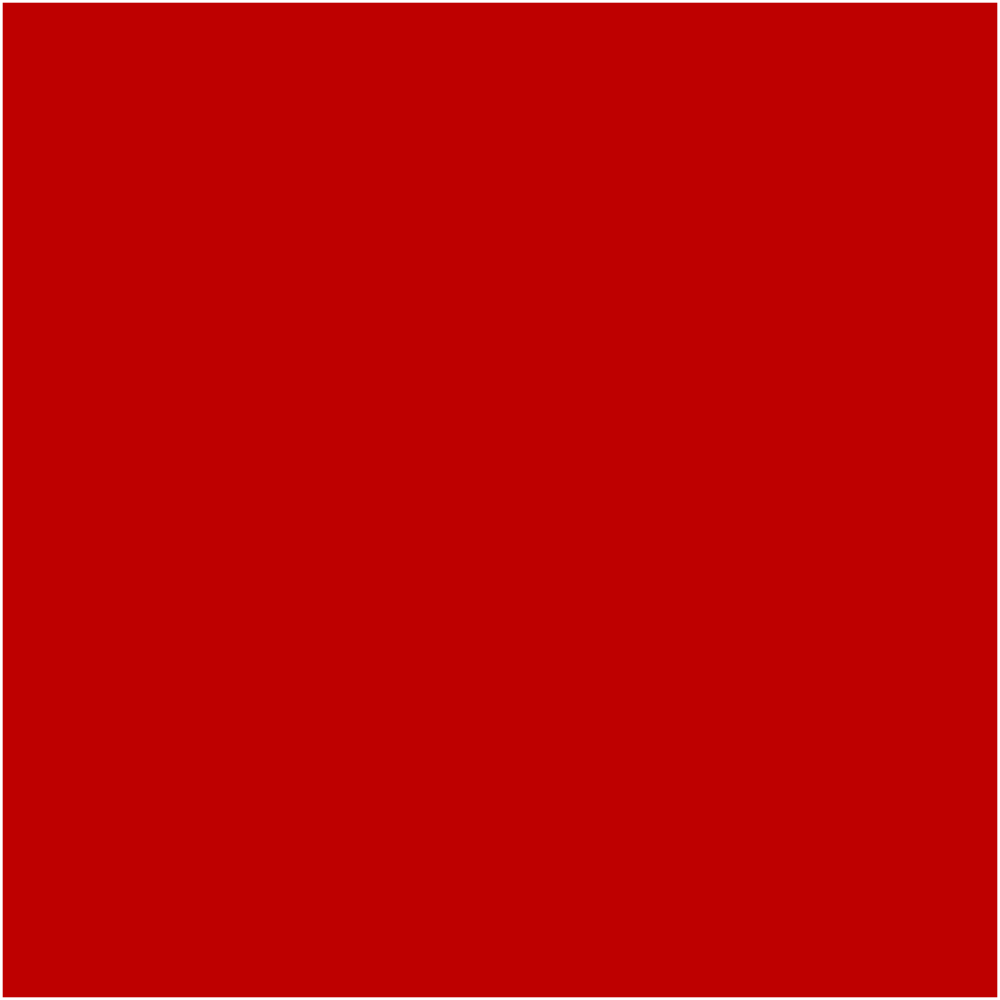 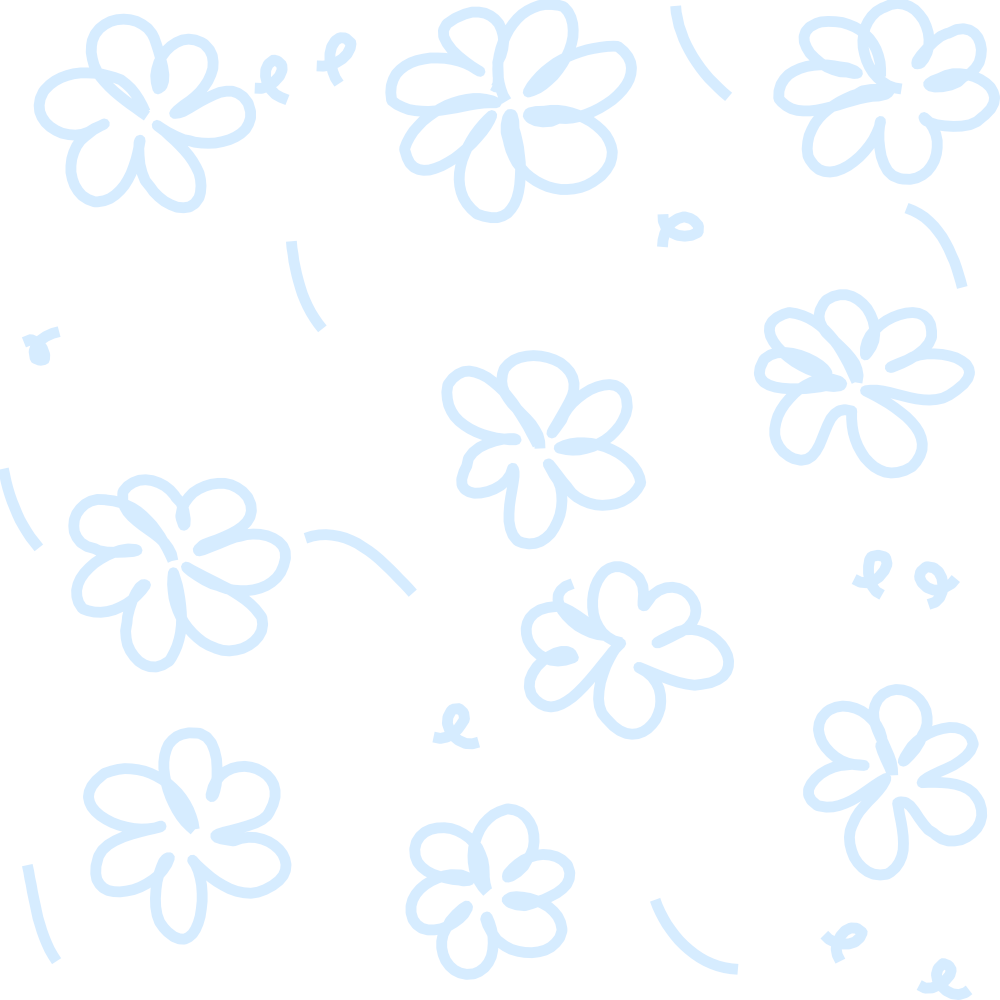 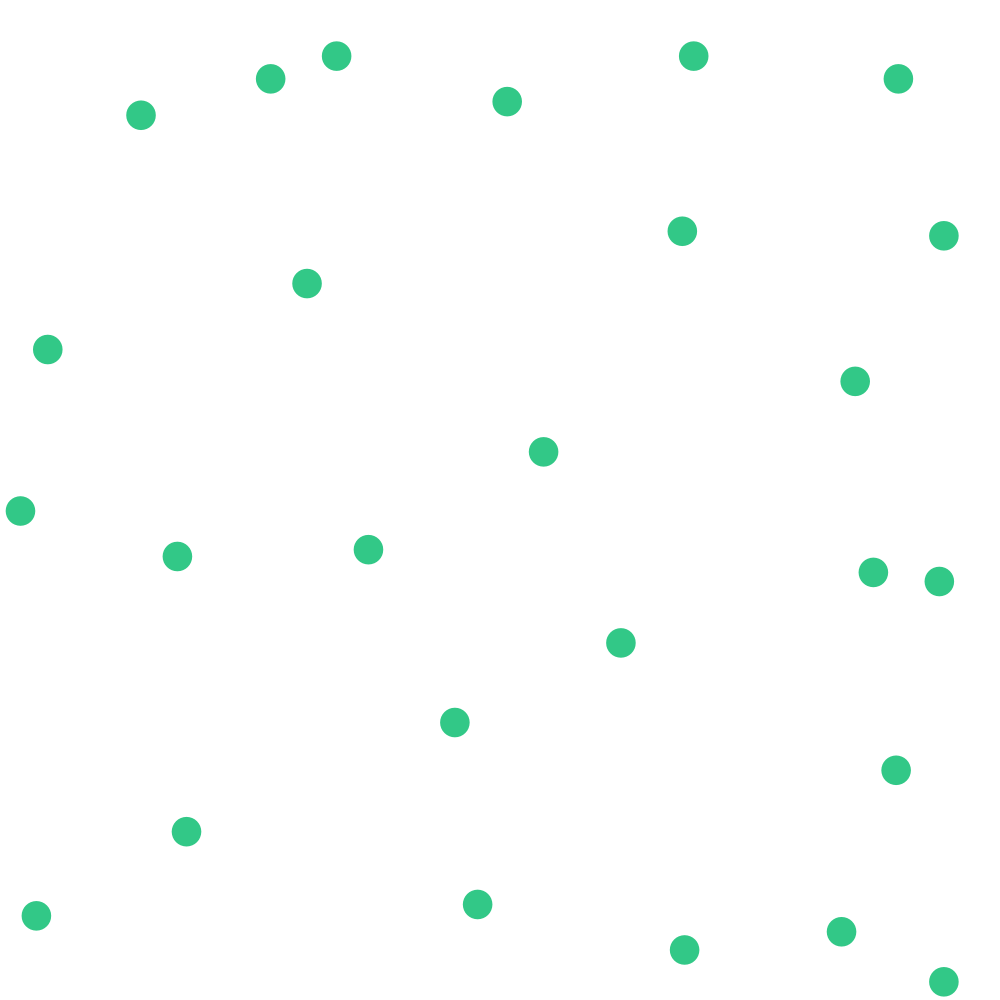 Estimation ofby log-pseudo-likelihood maximization
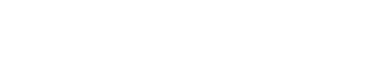 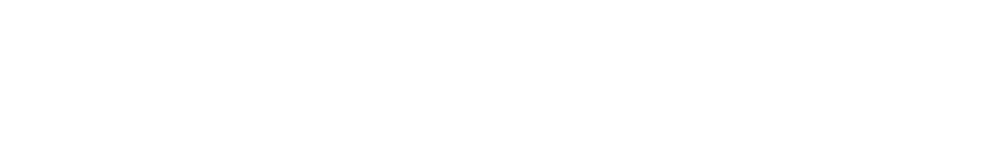 Intuition
Statistical “explanation” of the element positions
Behind the Scenes (Parameter Estimation)
Model to fit
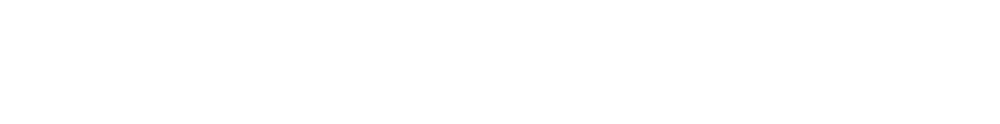 Full arrangement
Estimation of                  by Ripley function minimization
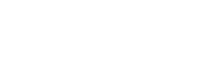 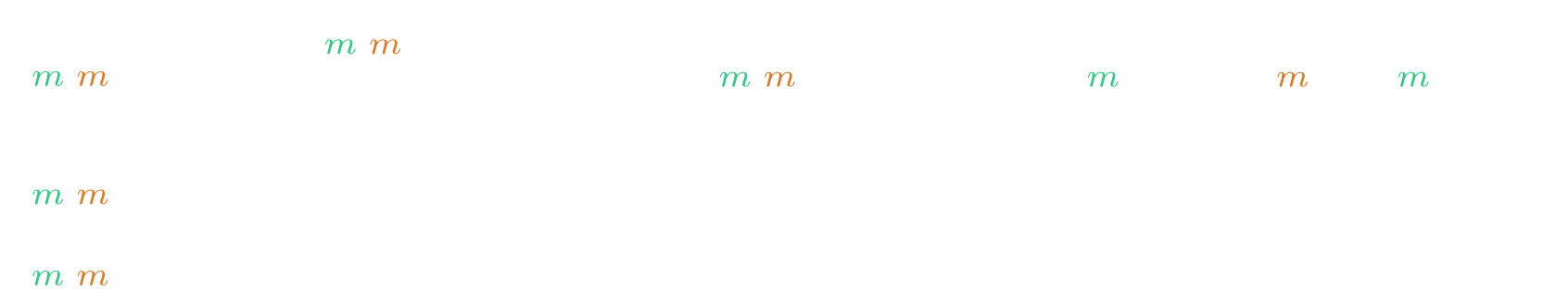 If distribution purely random
If distribution more regular
Intuition
Evaluate distance where element distribution gets close to random